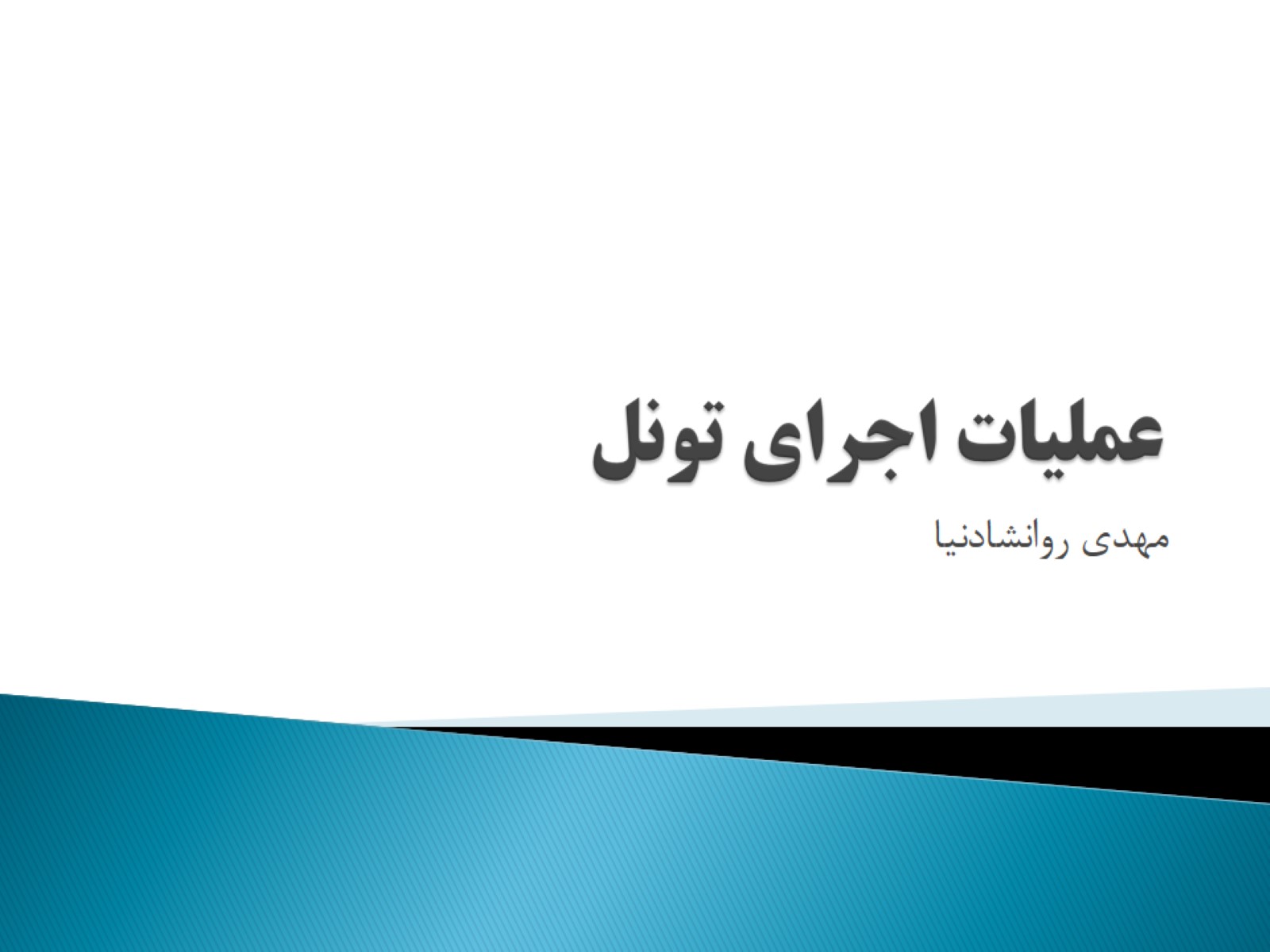 عمليات اجراي تونل
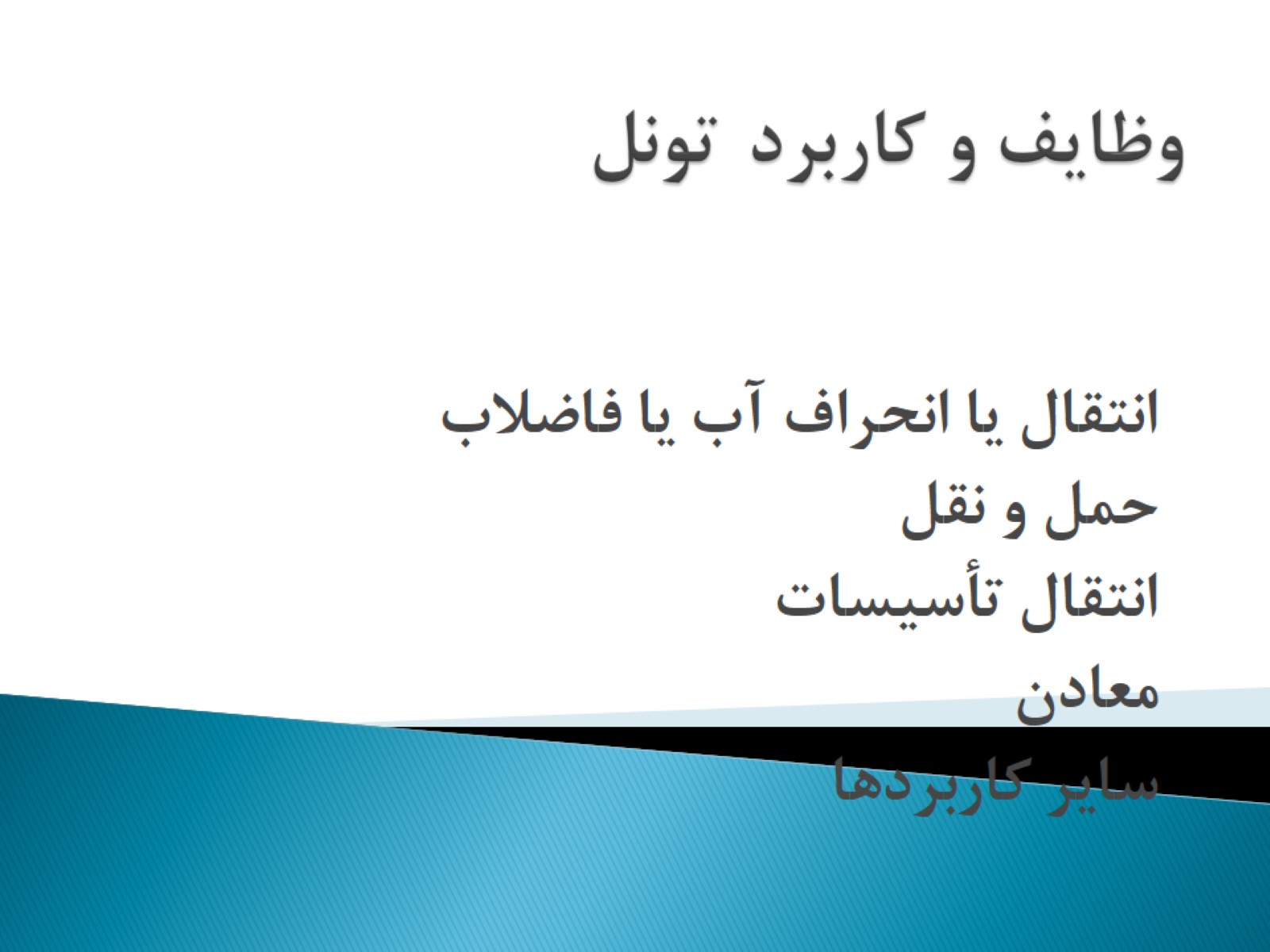 وظايف و کاربرد تونل
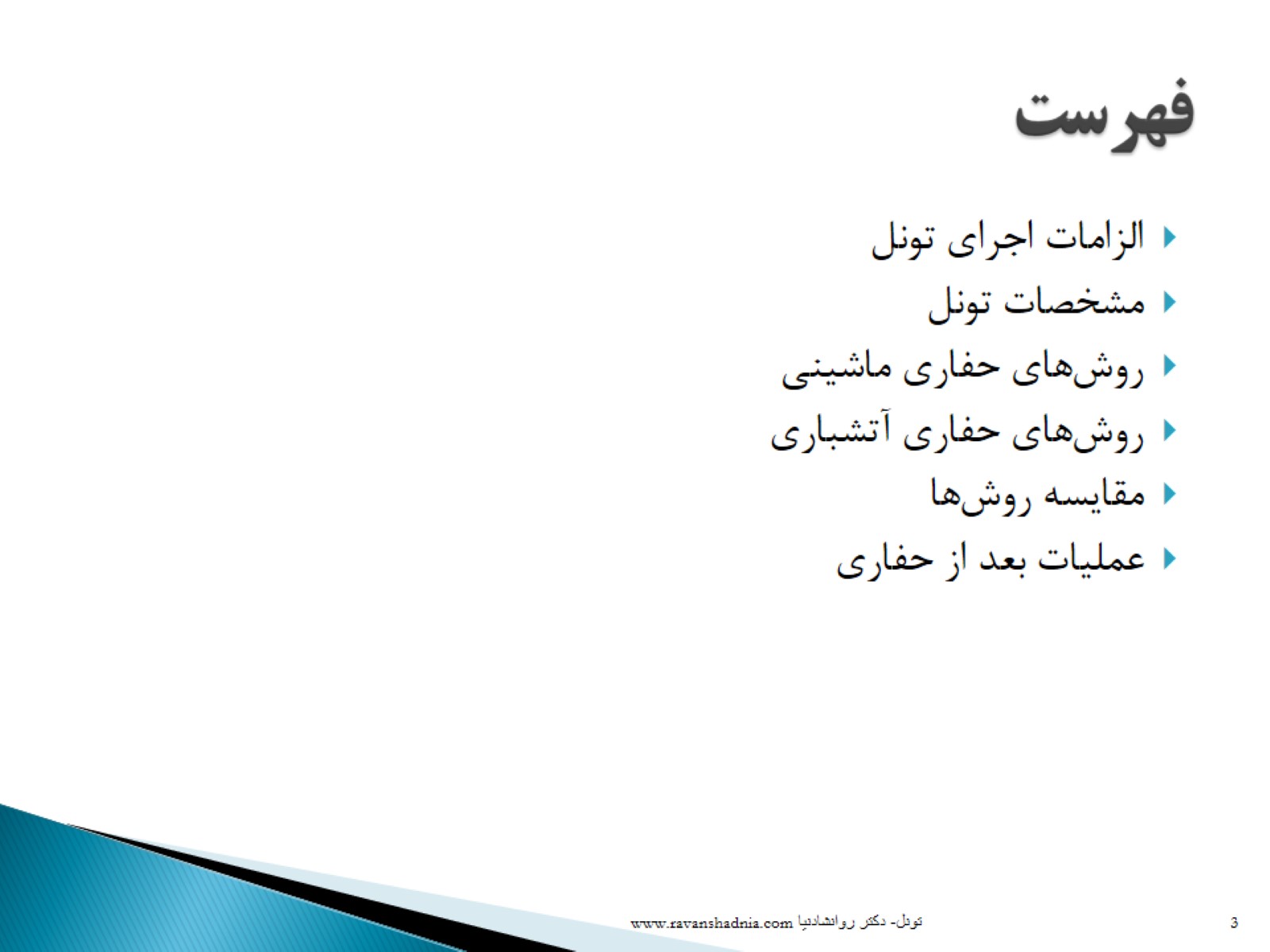 فهرست
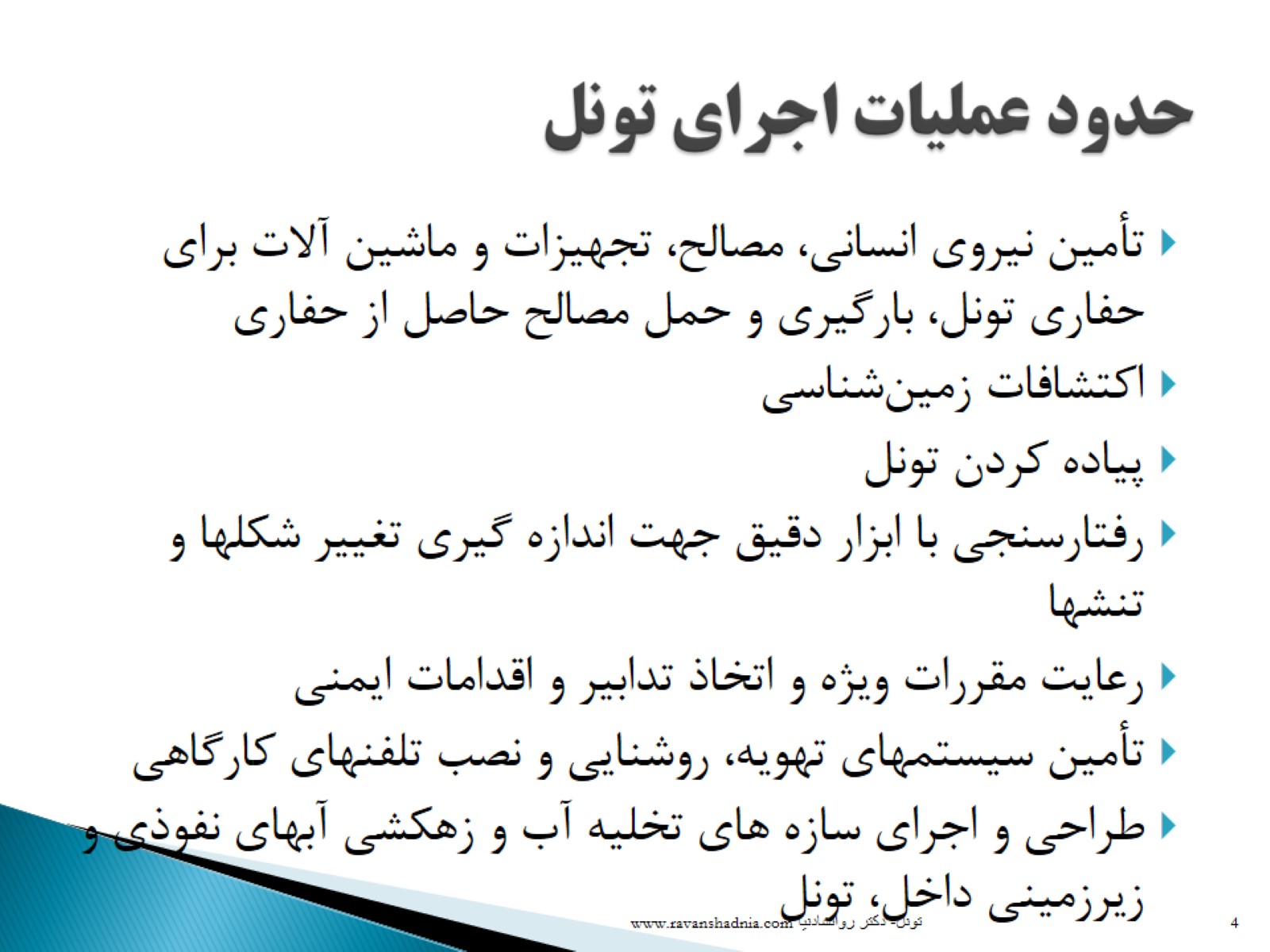 حدود عمليات اجراي تونل
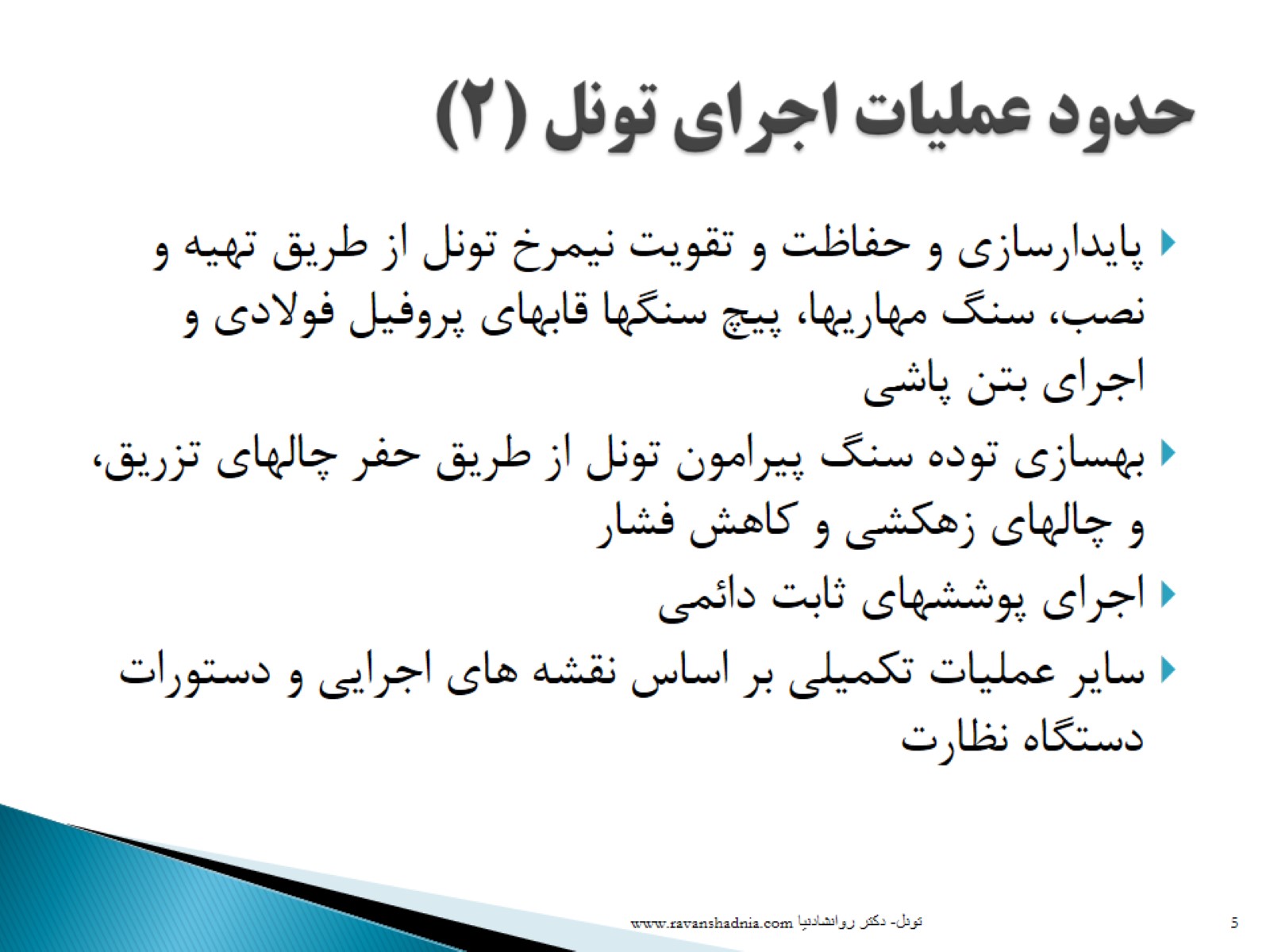 حدود عمليات اجراي تونل (2)
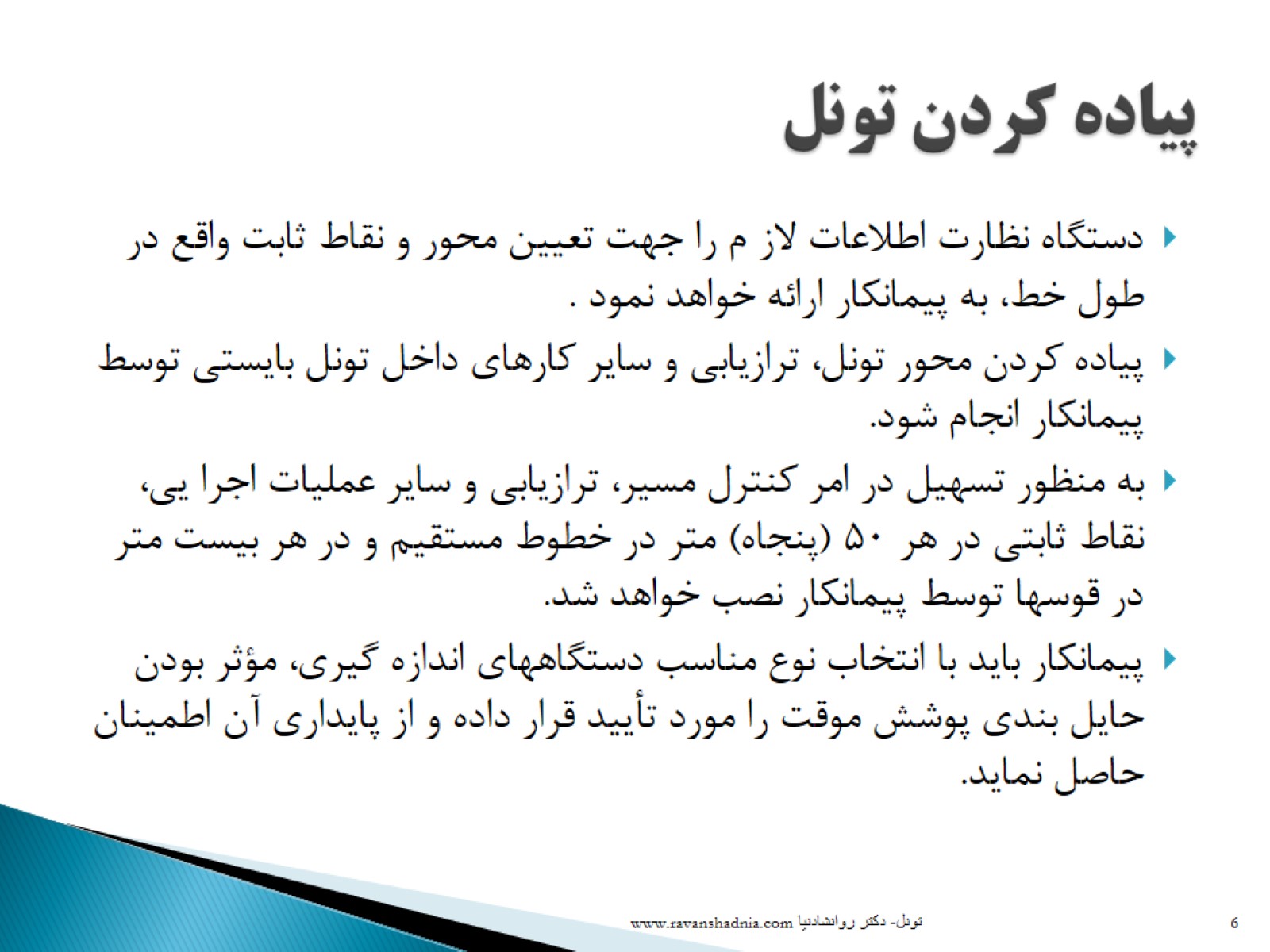 پياده كردن تونل
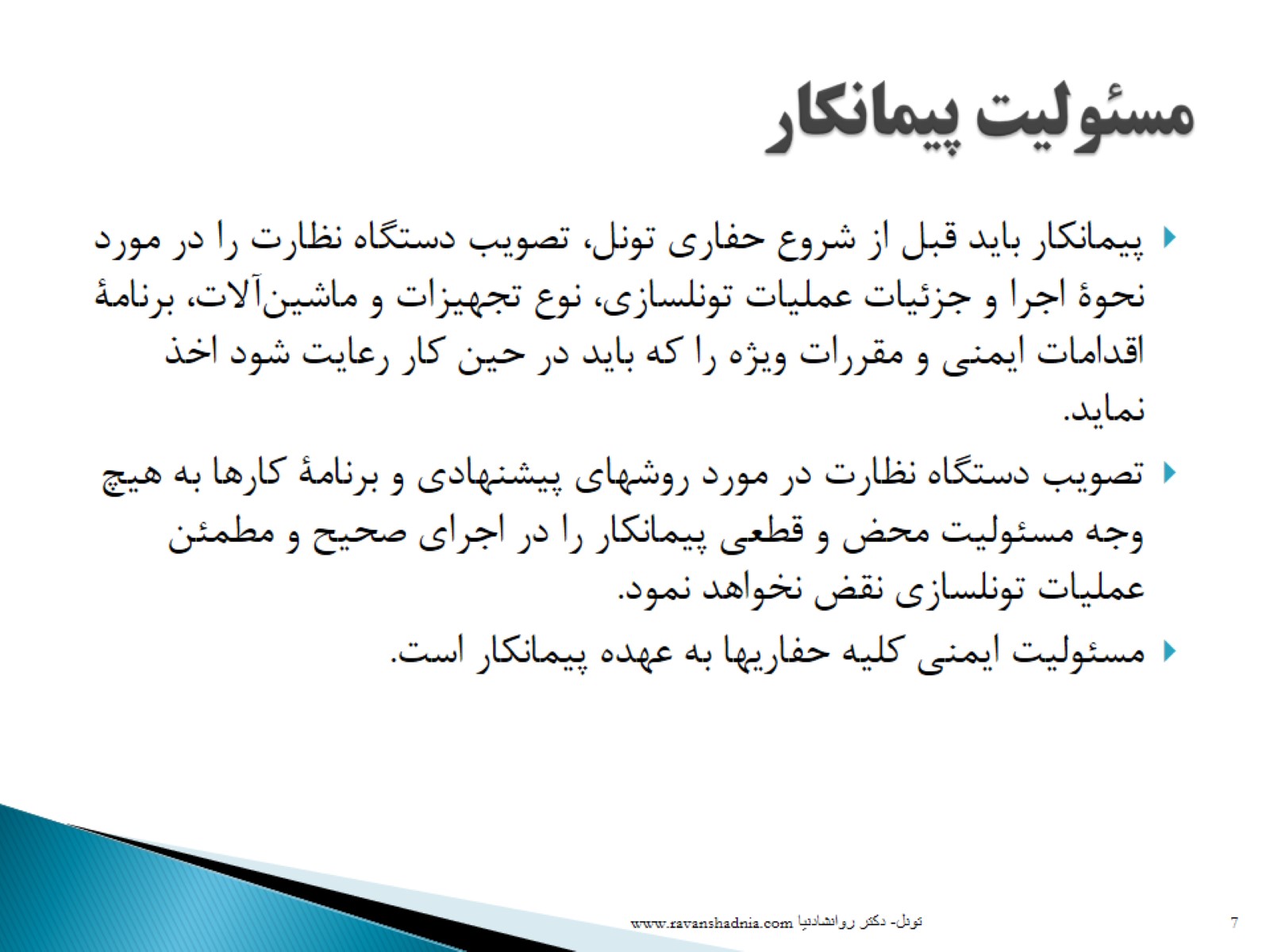 مسئوليت پيمانكار
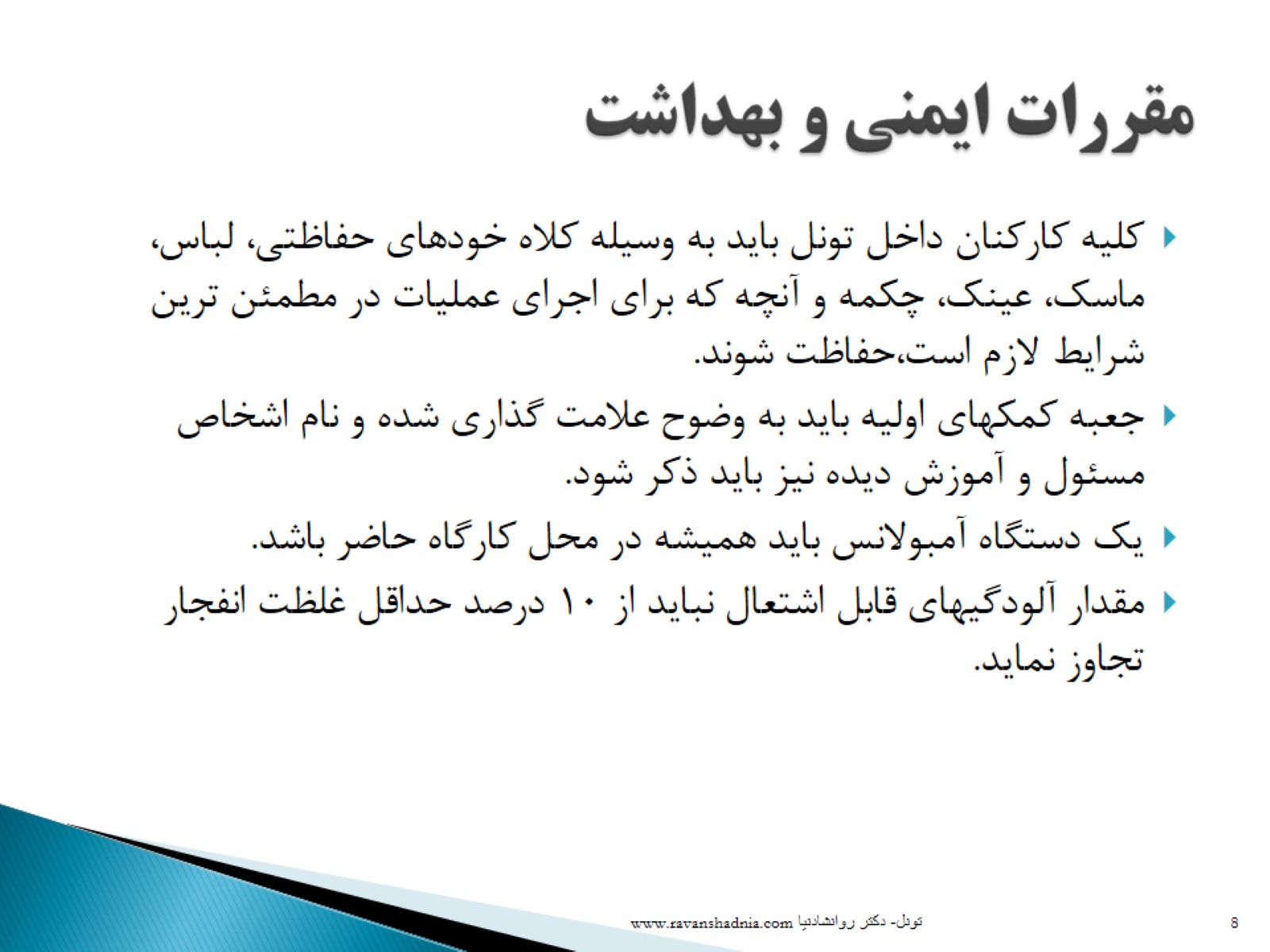 مقررات ايمني و بهداشت
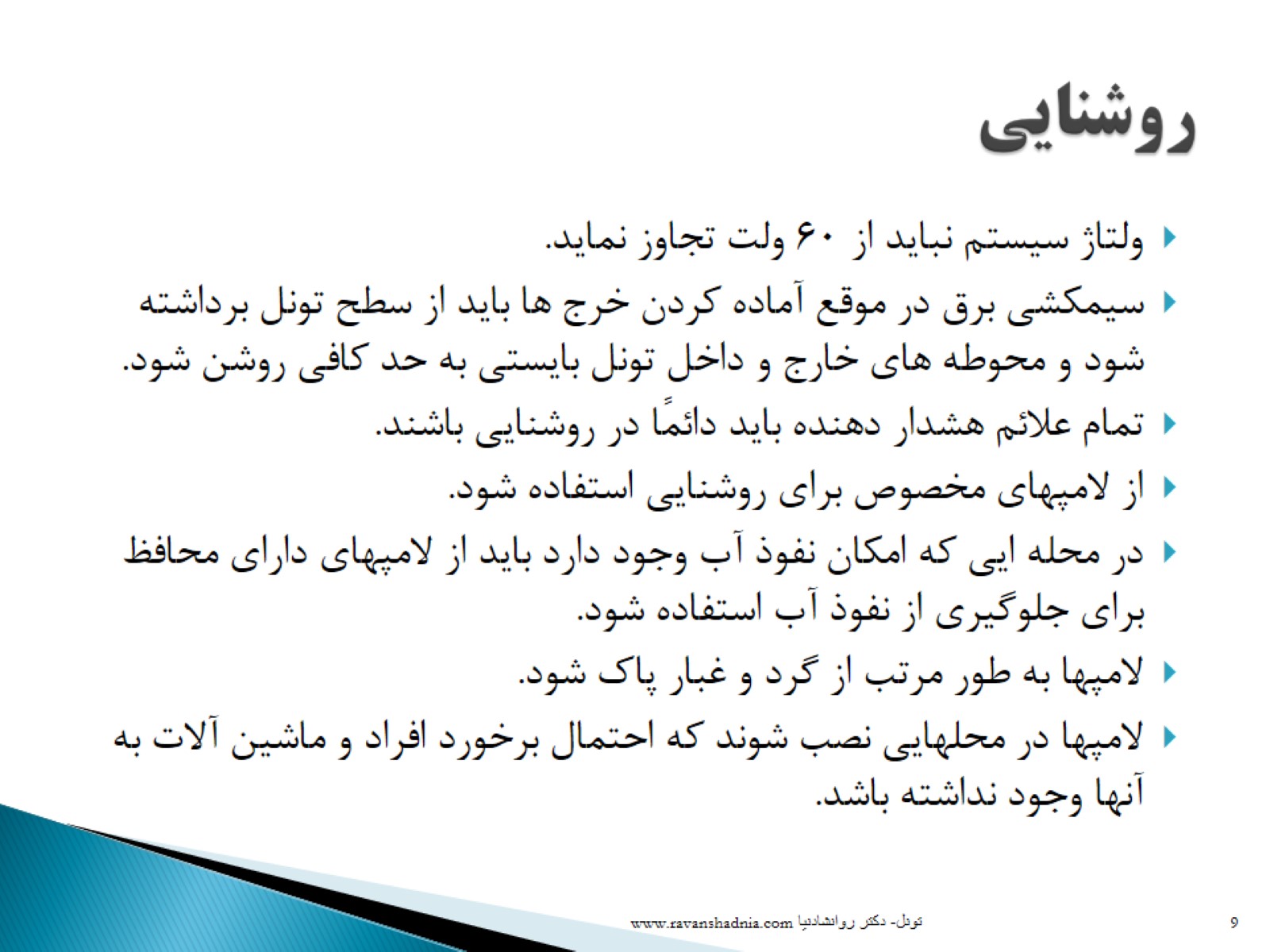 روشنايي
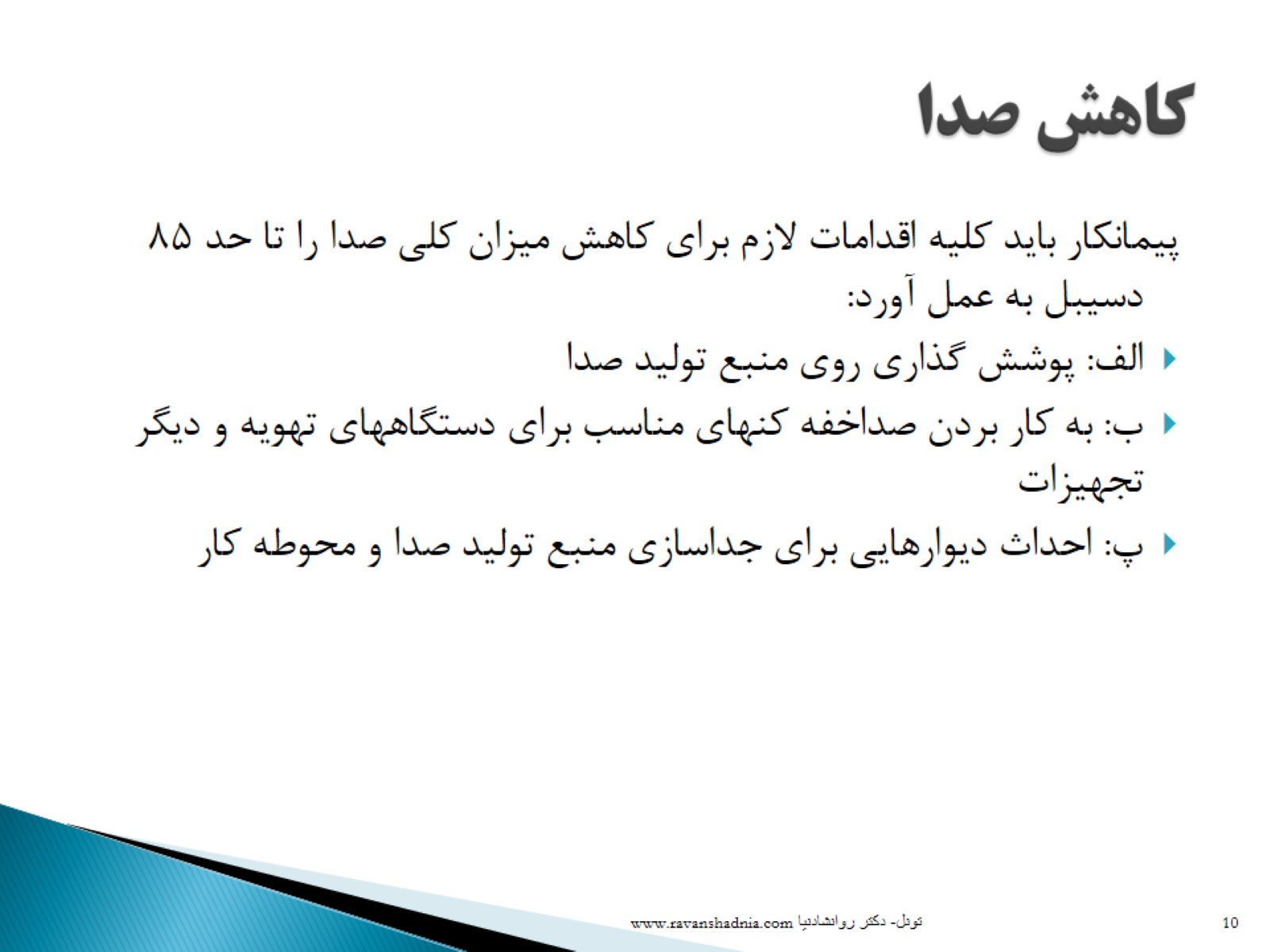 كاهش صدا
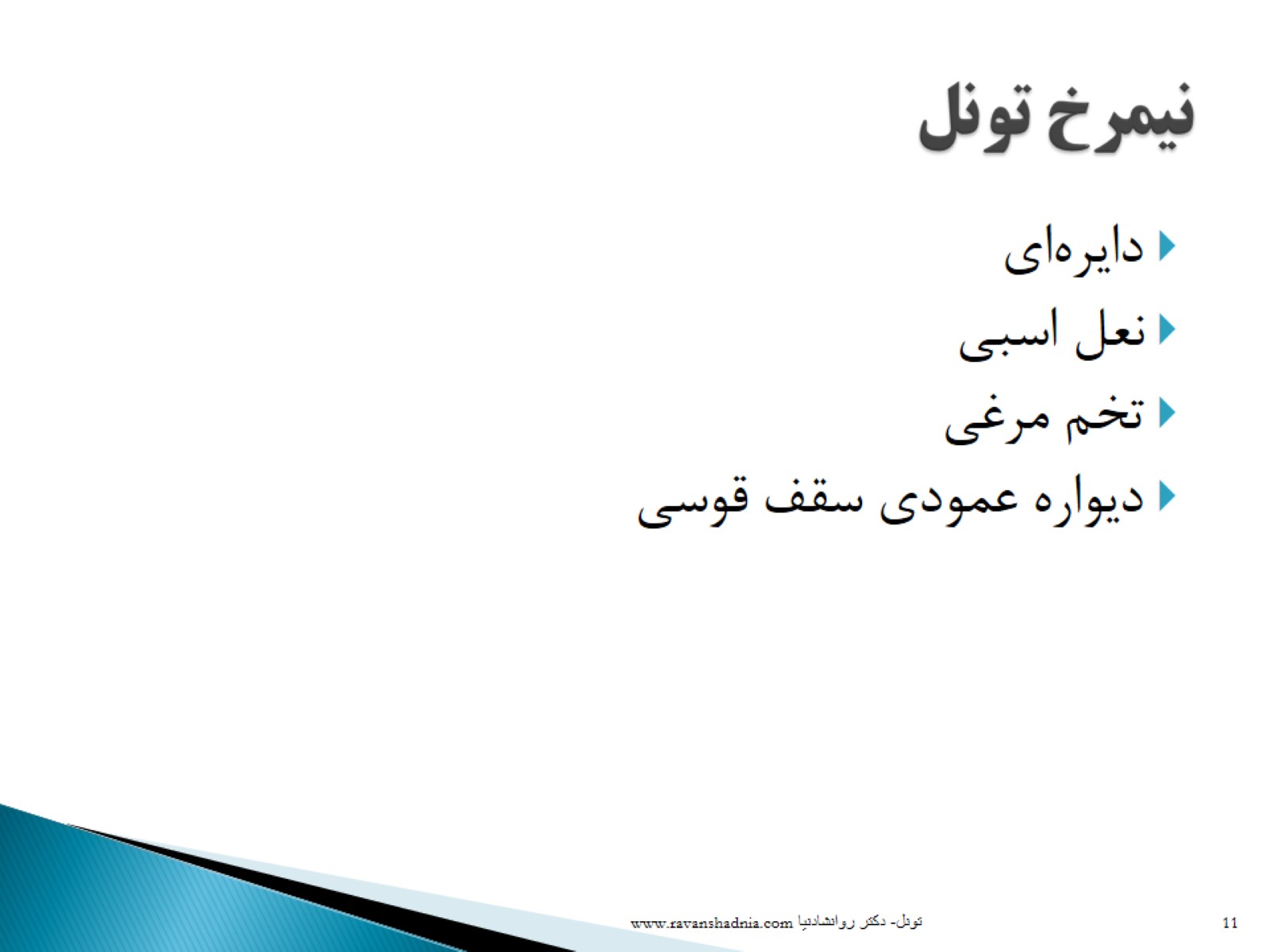 نيمرخ تونل
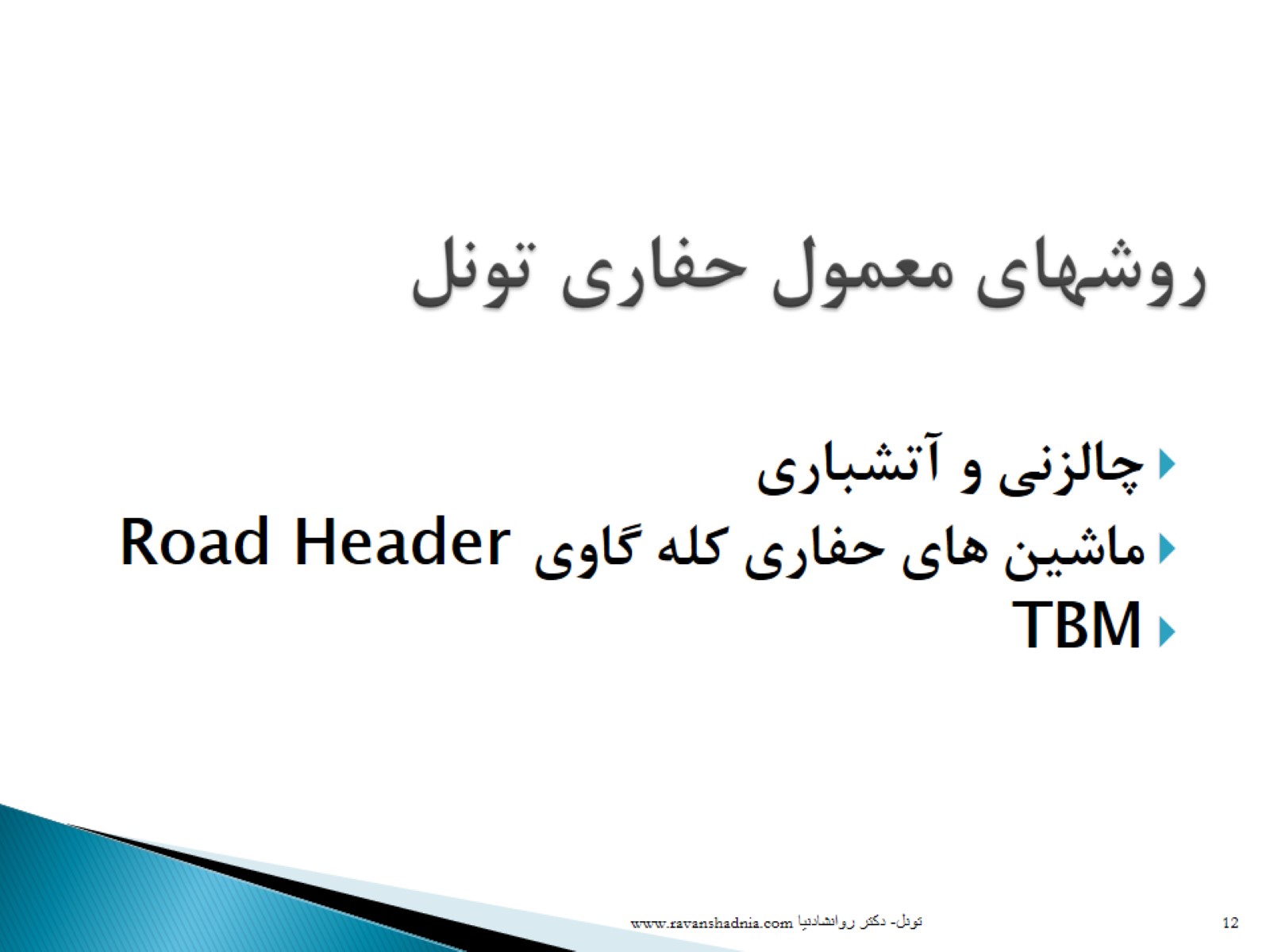 روشهای معمول حفاری تونل
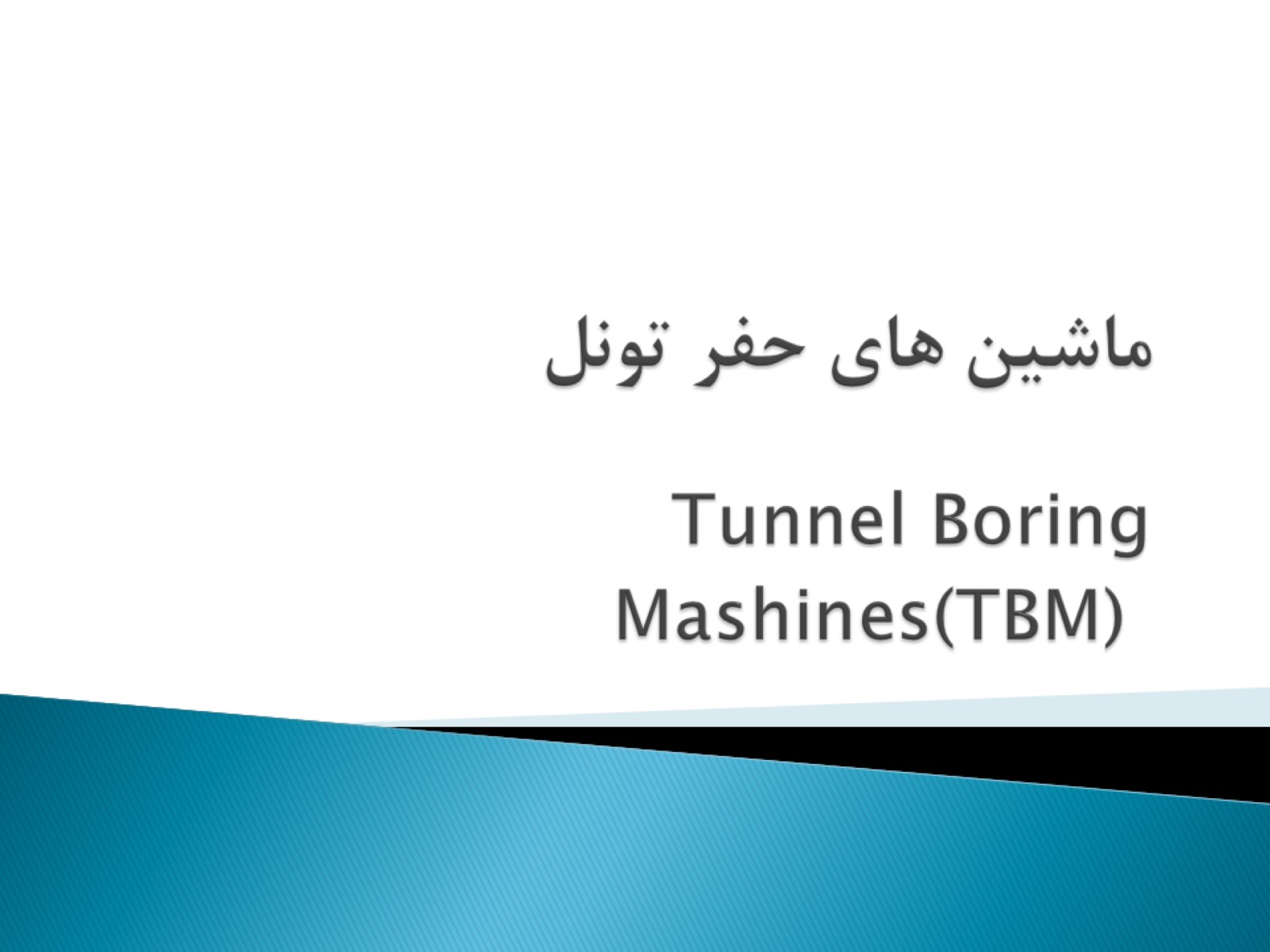 ماشين هاي حفر تونل      Tunnel Boring Mashines(TBM)
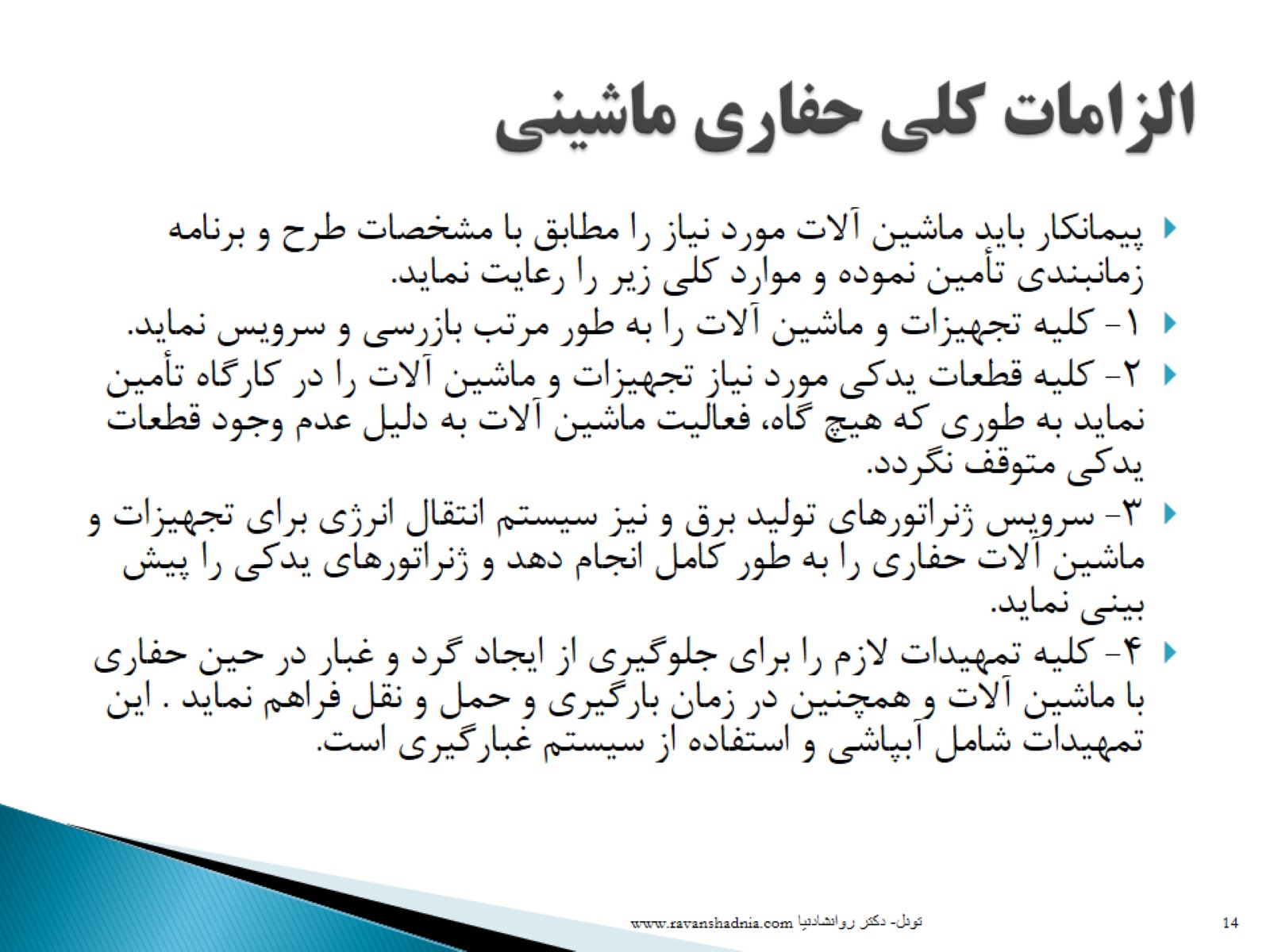 الزامات كلي حفاري ماشيني
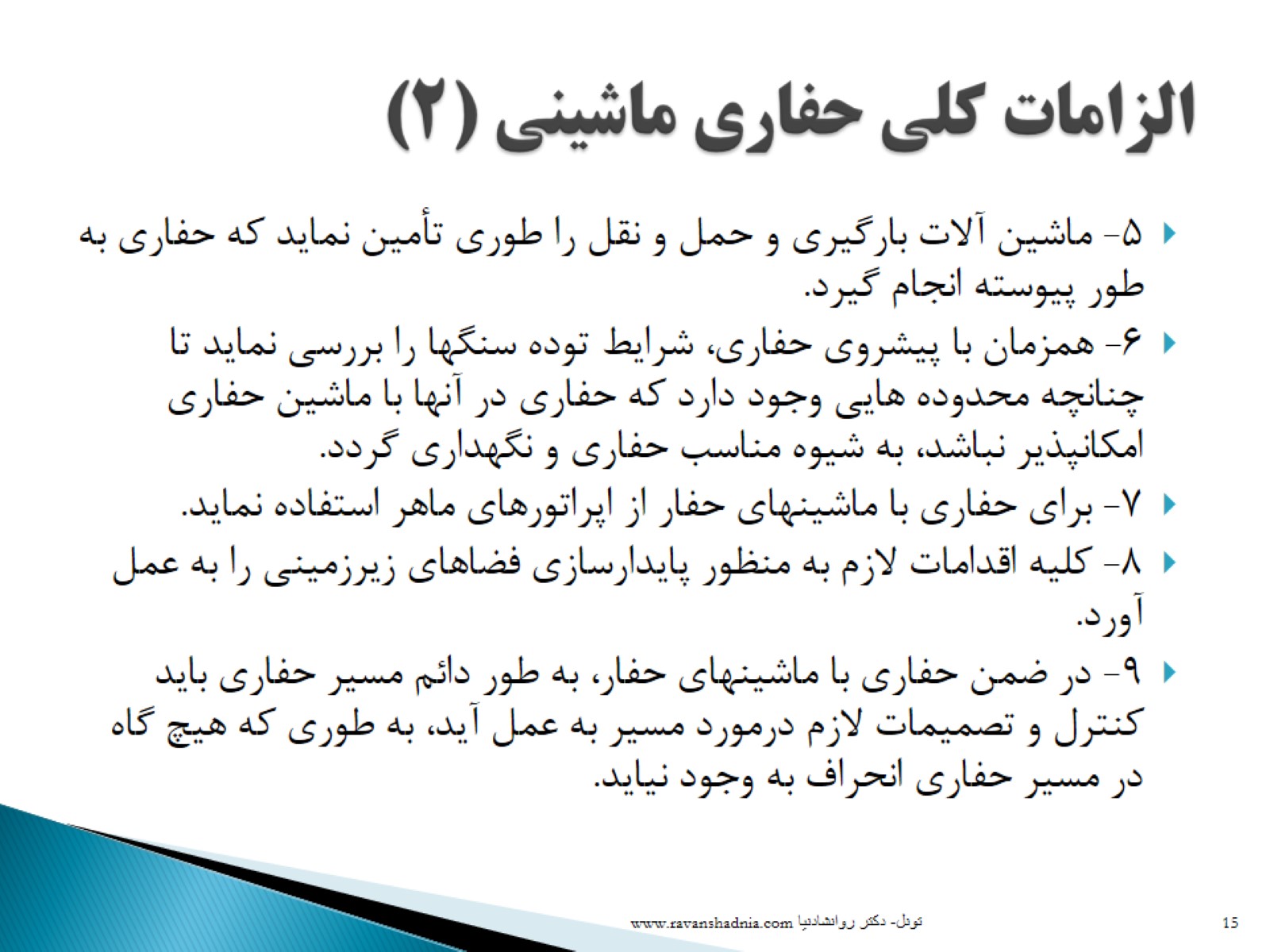 الزامات كلي حفاري ماشيني (2)
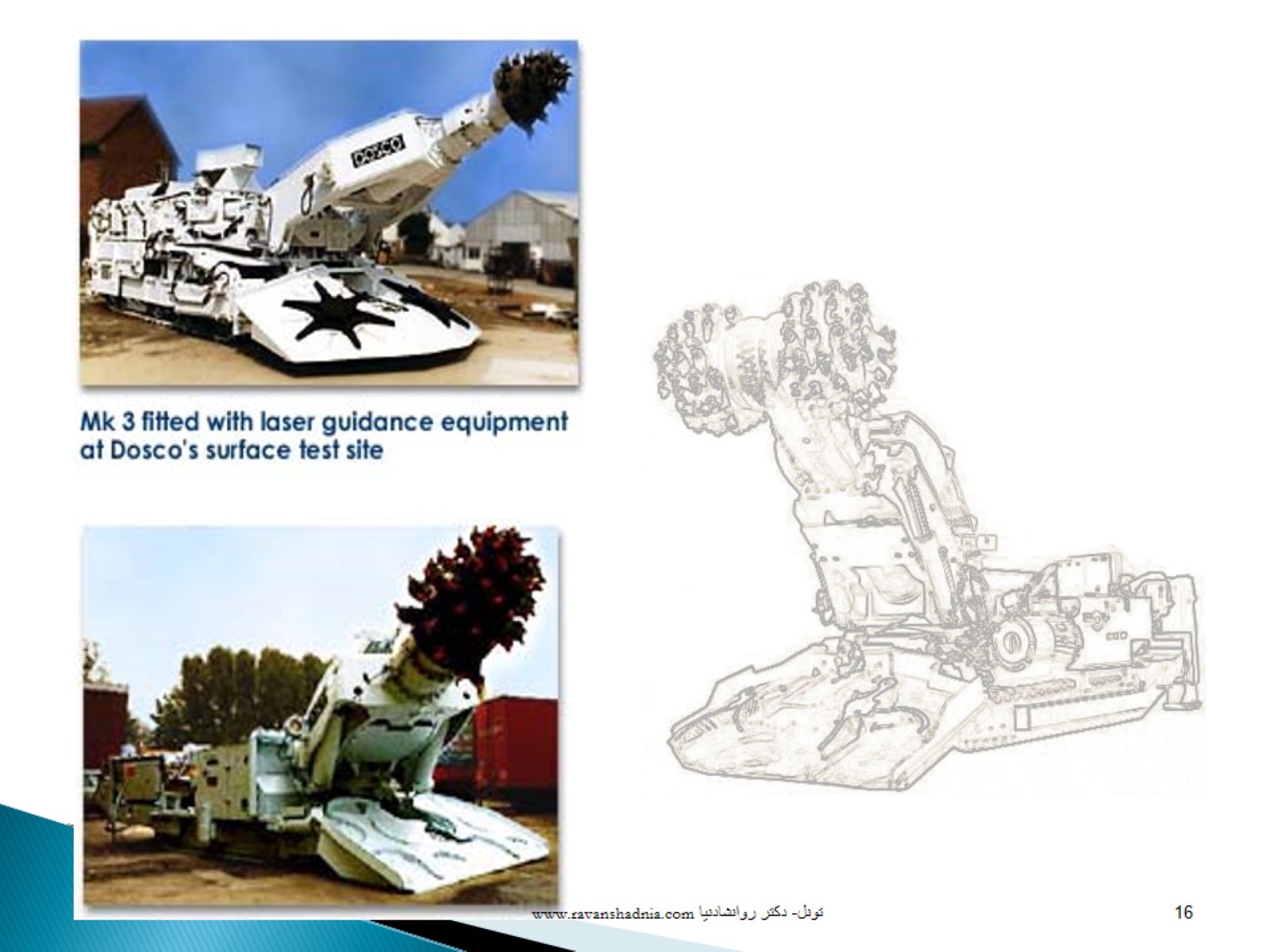 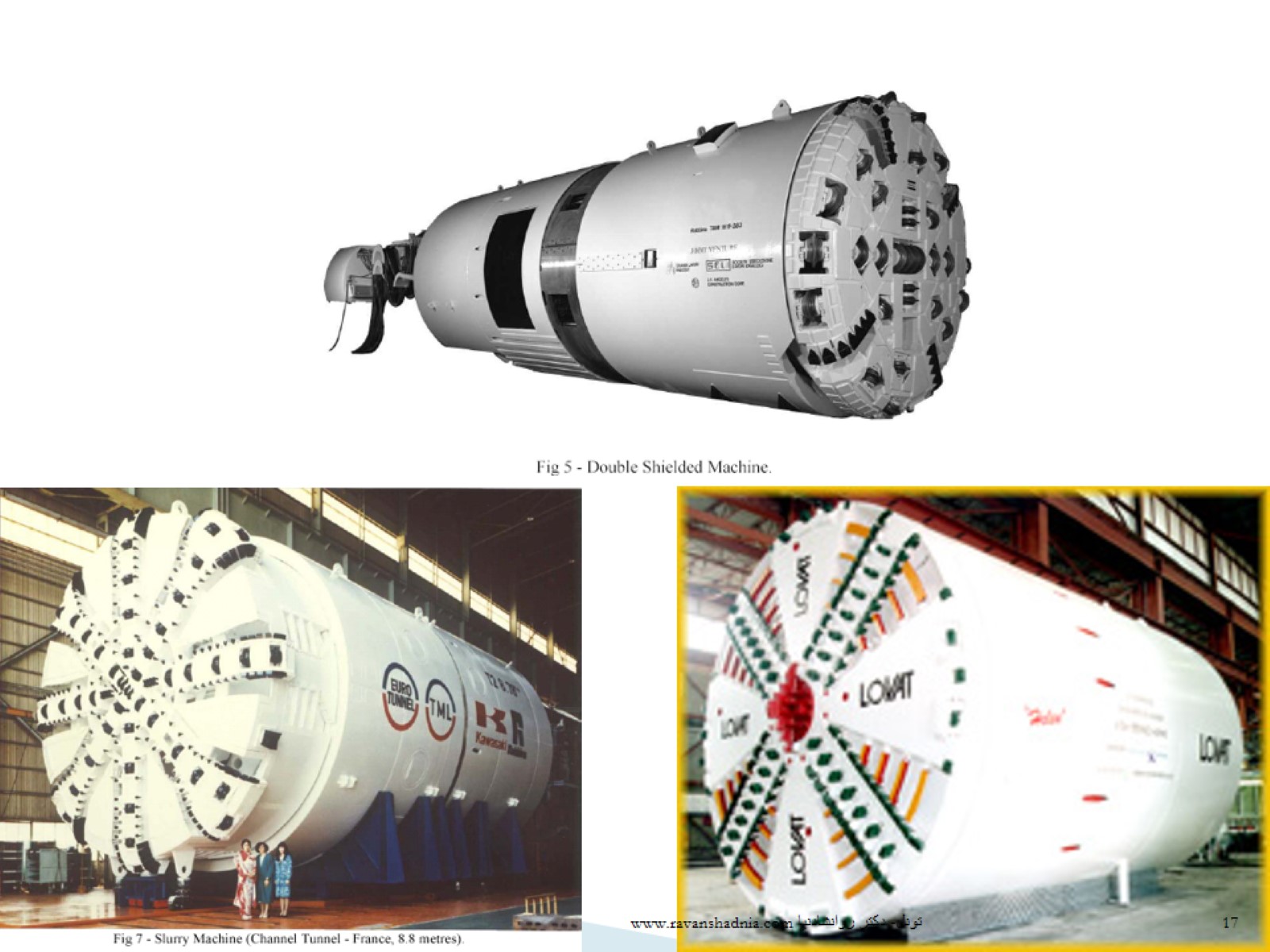 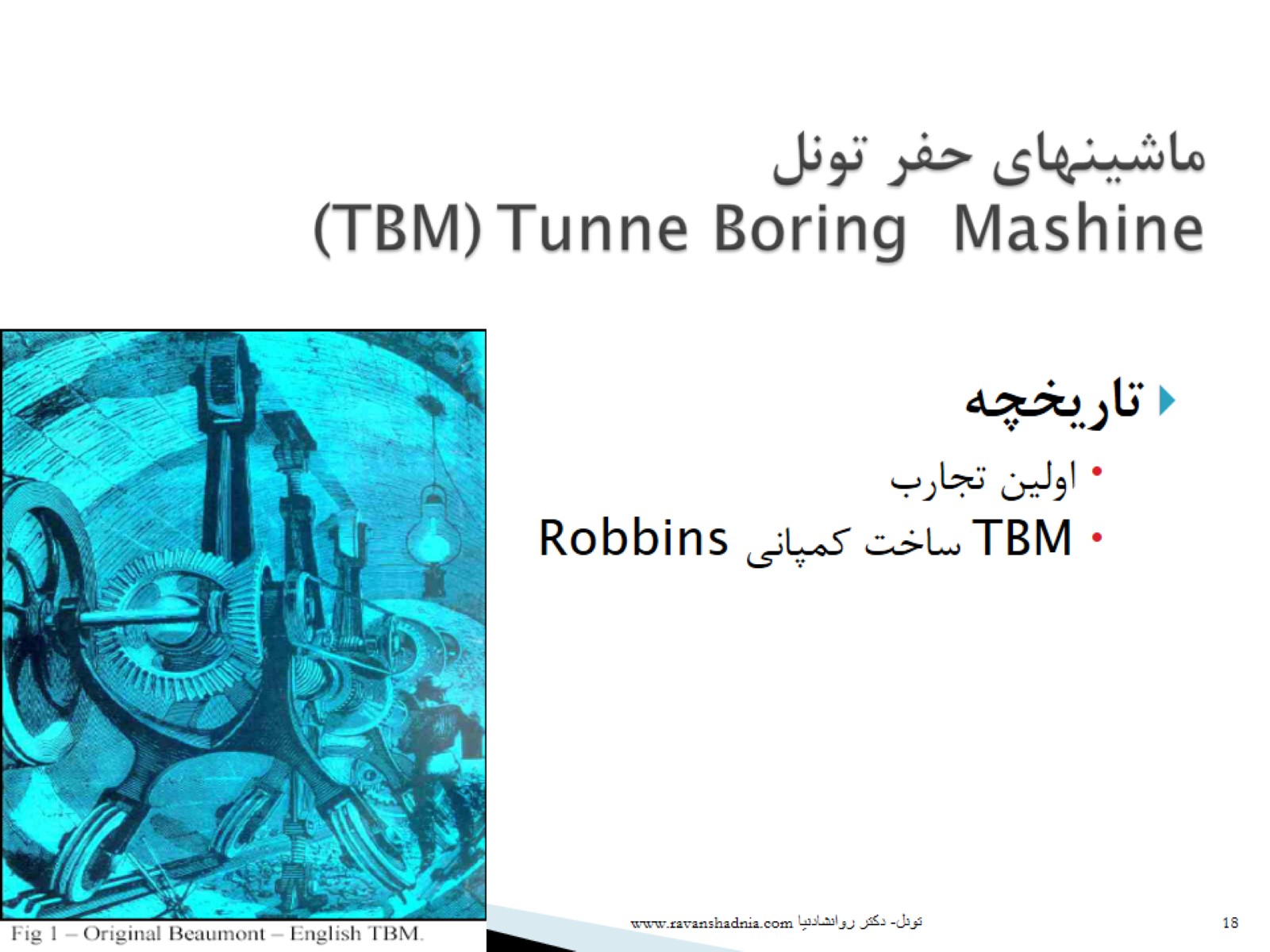 ماشينهای حفر تونلTunne Boring  Mashine  (TBM)
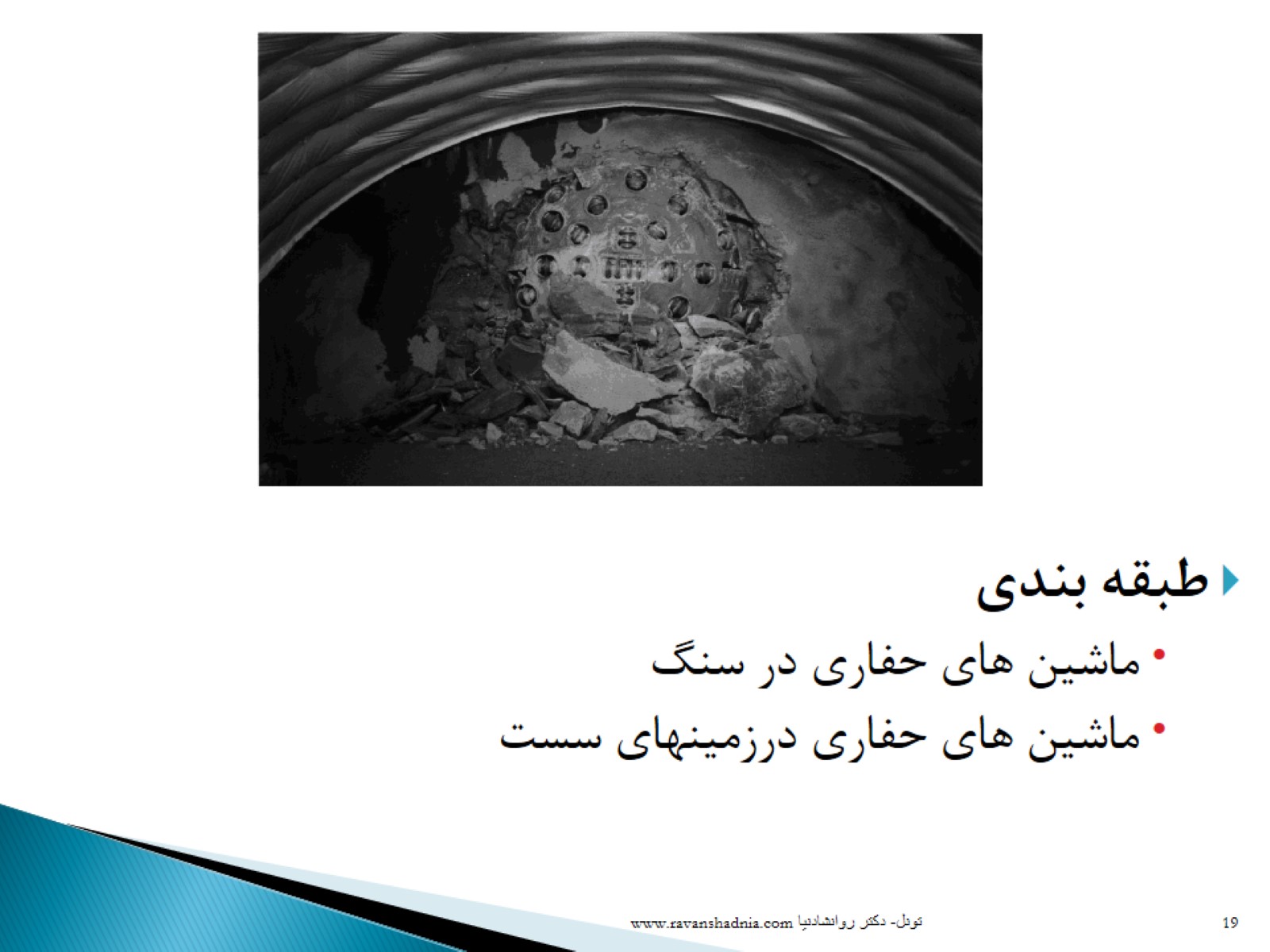 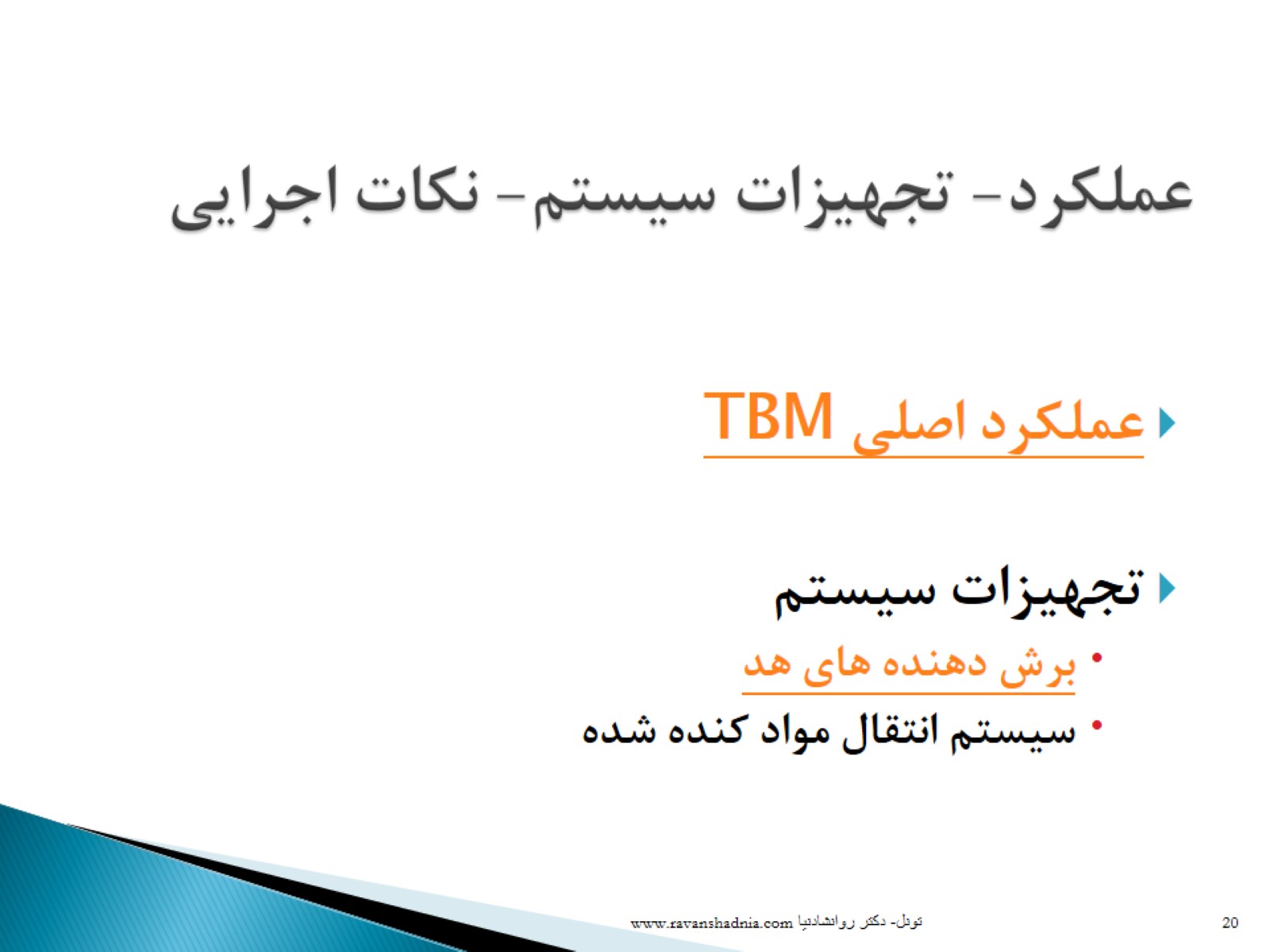 عملکرد- تجهيزات سيستم- نکات اجرايی
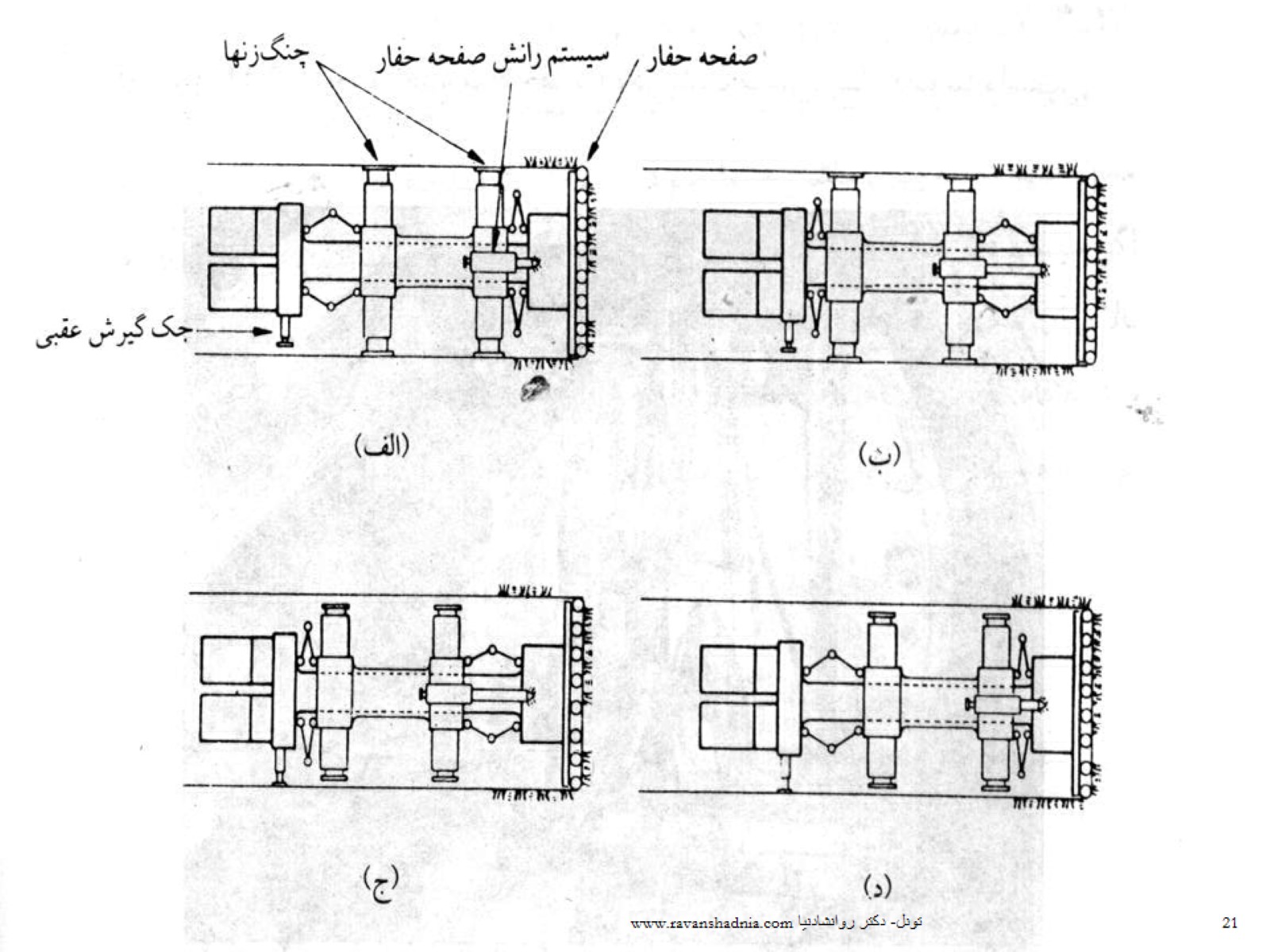 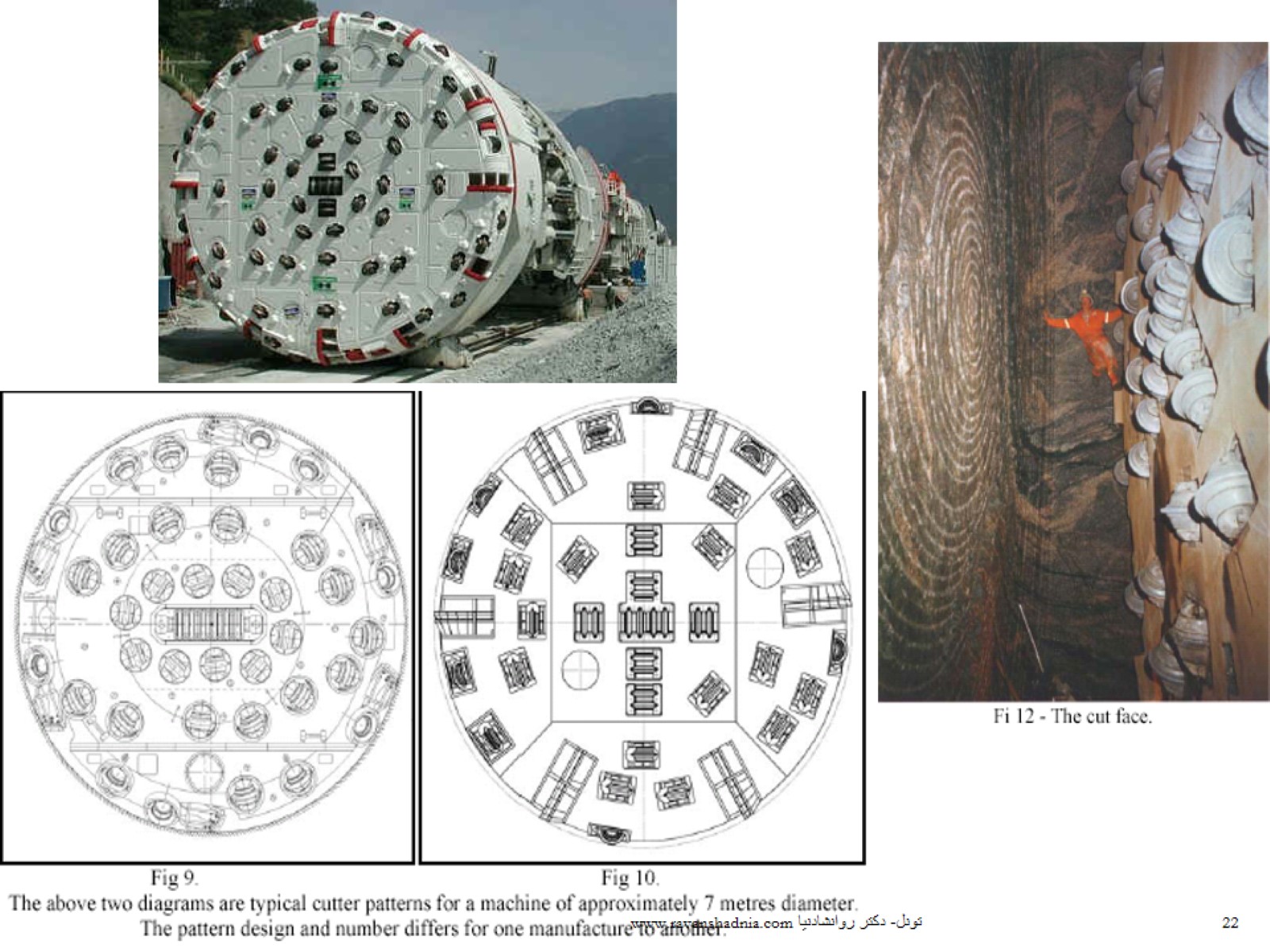 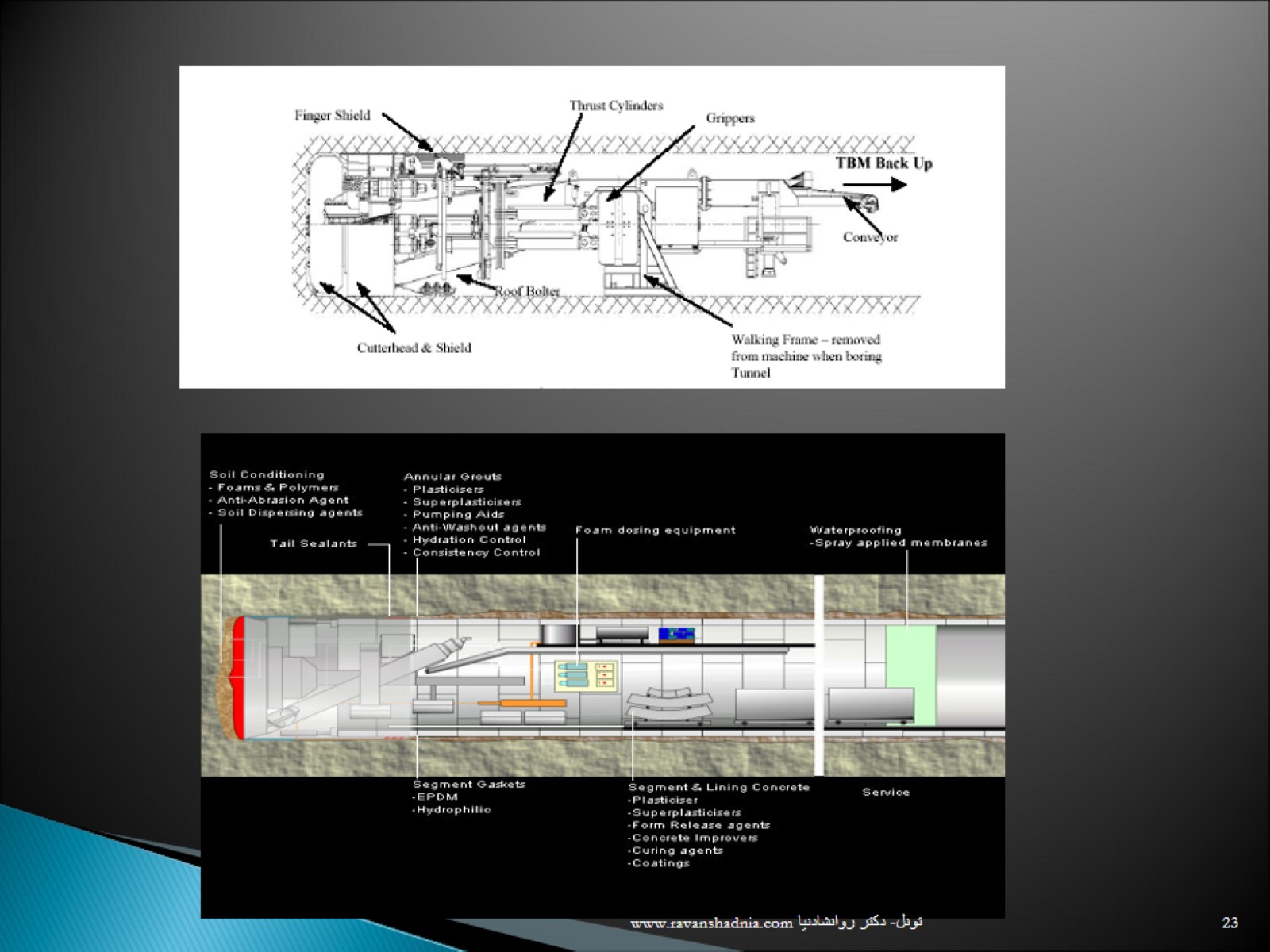 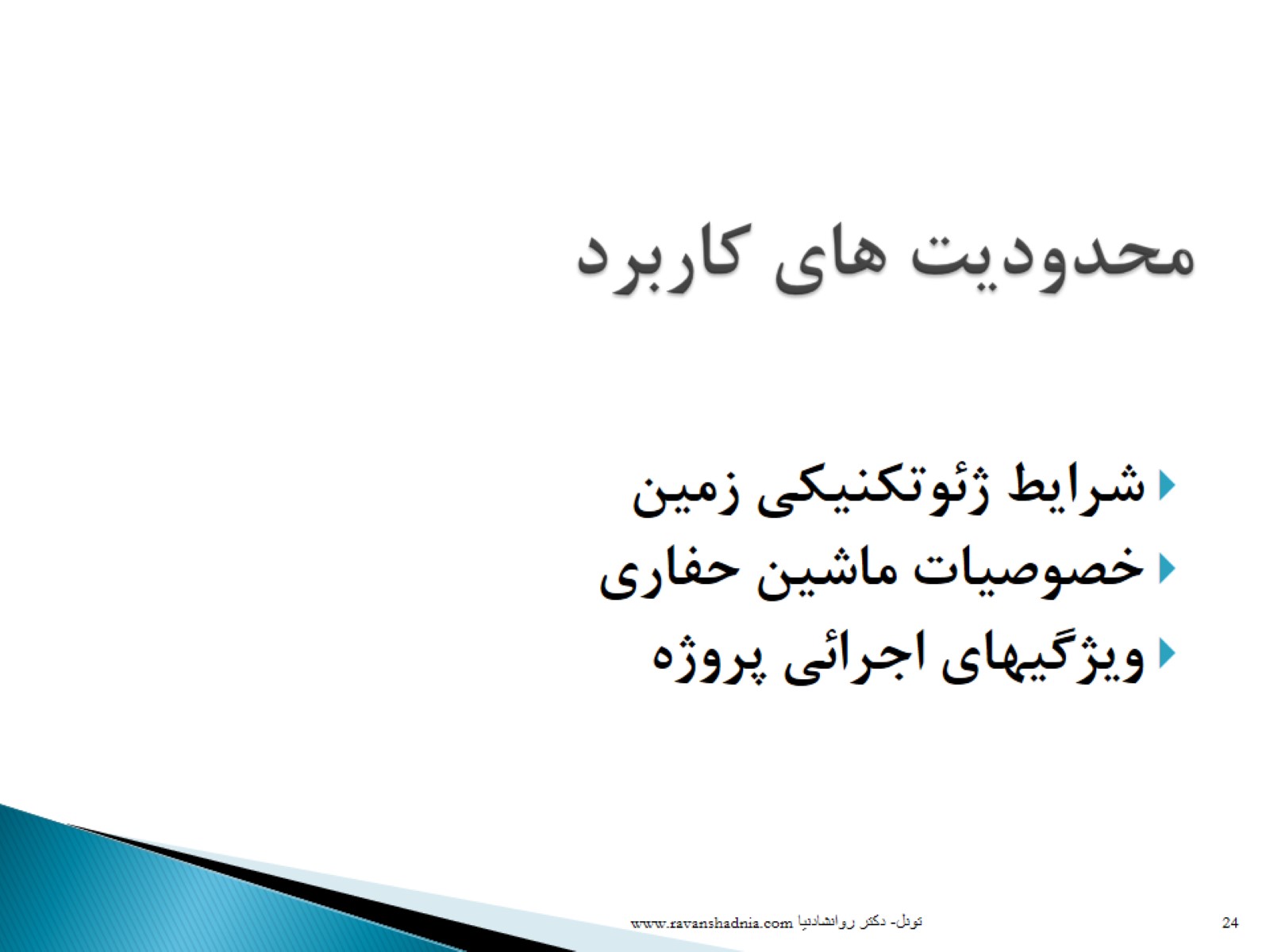 محدوديت های کاربرد
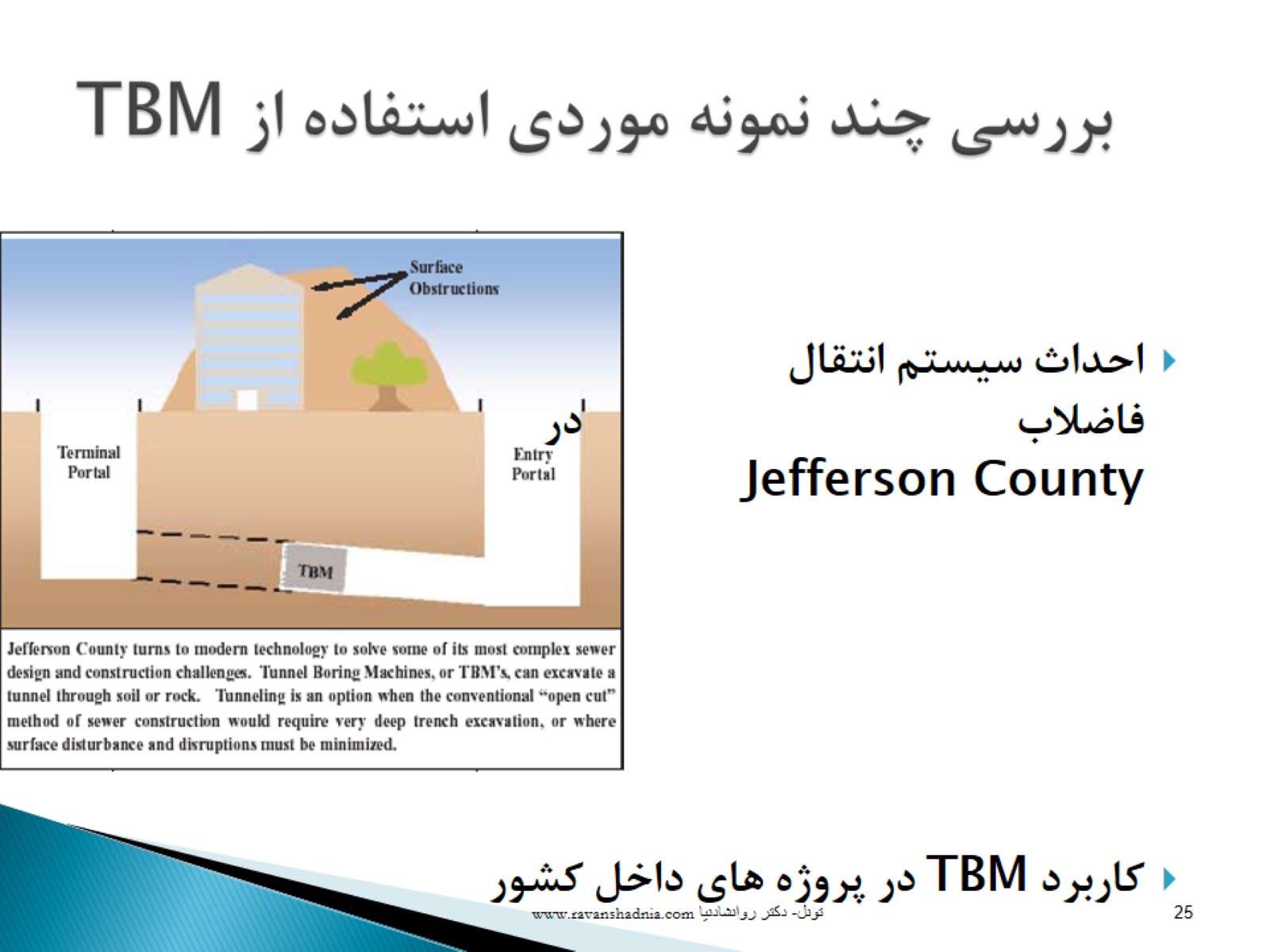 بررسی چند نمونه موردی استفاده از TBM
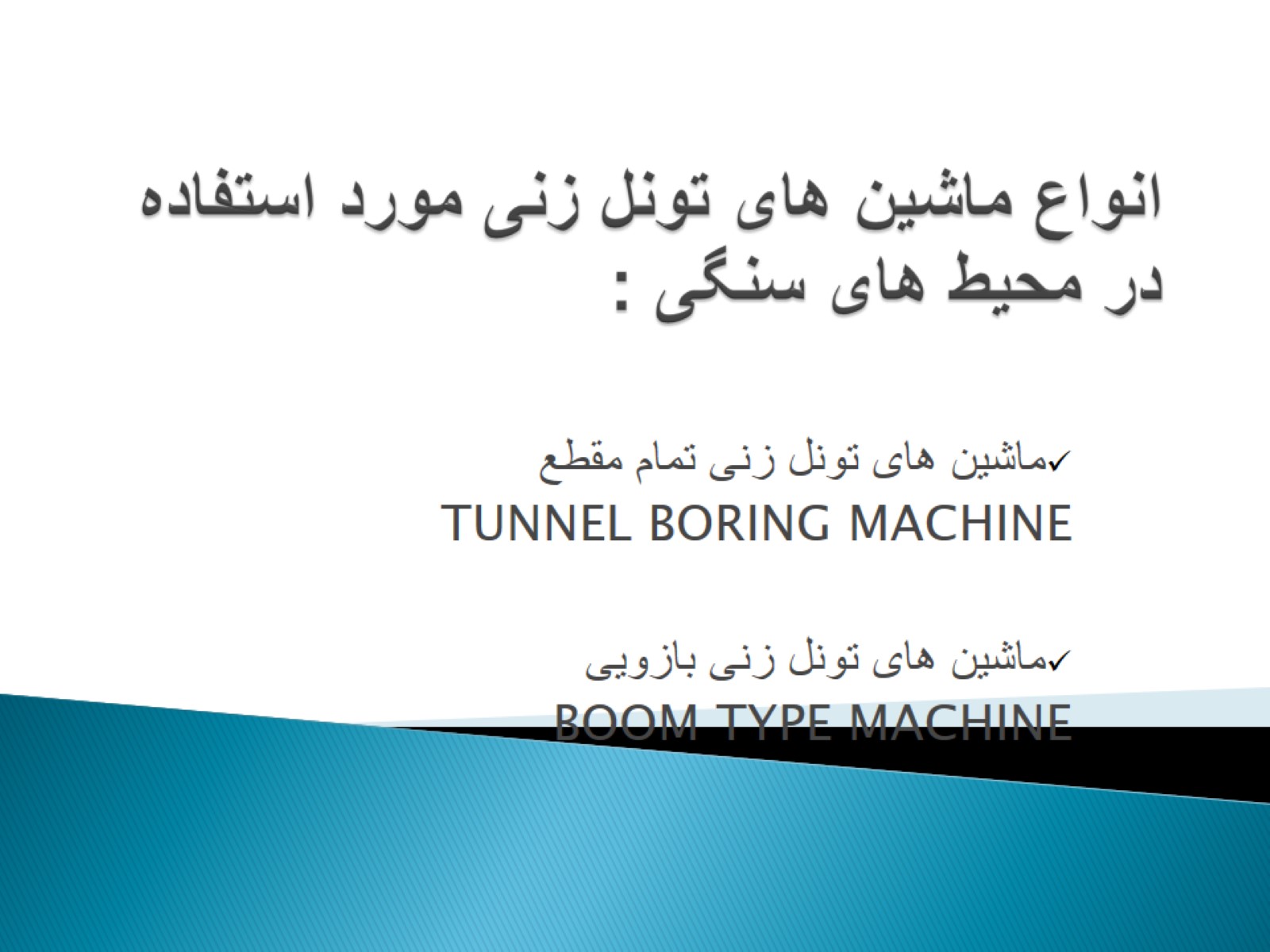 انواع ماشین های تونل زنی مورد استفاده در محیط های سنگی :
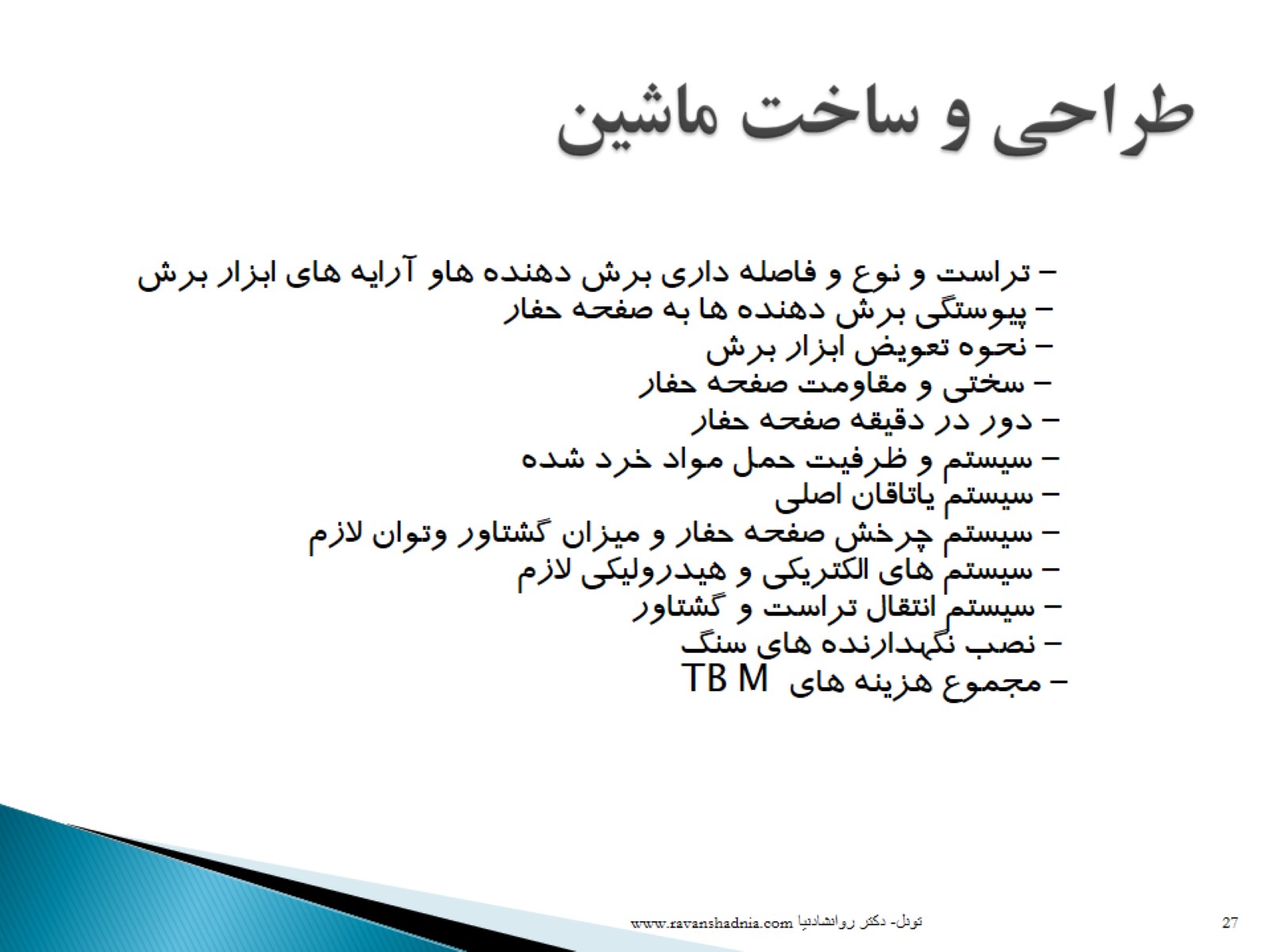 طراحي و ساخت ماشين
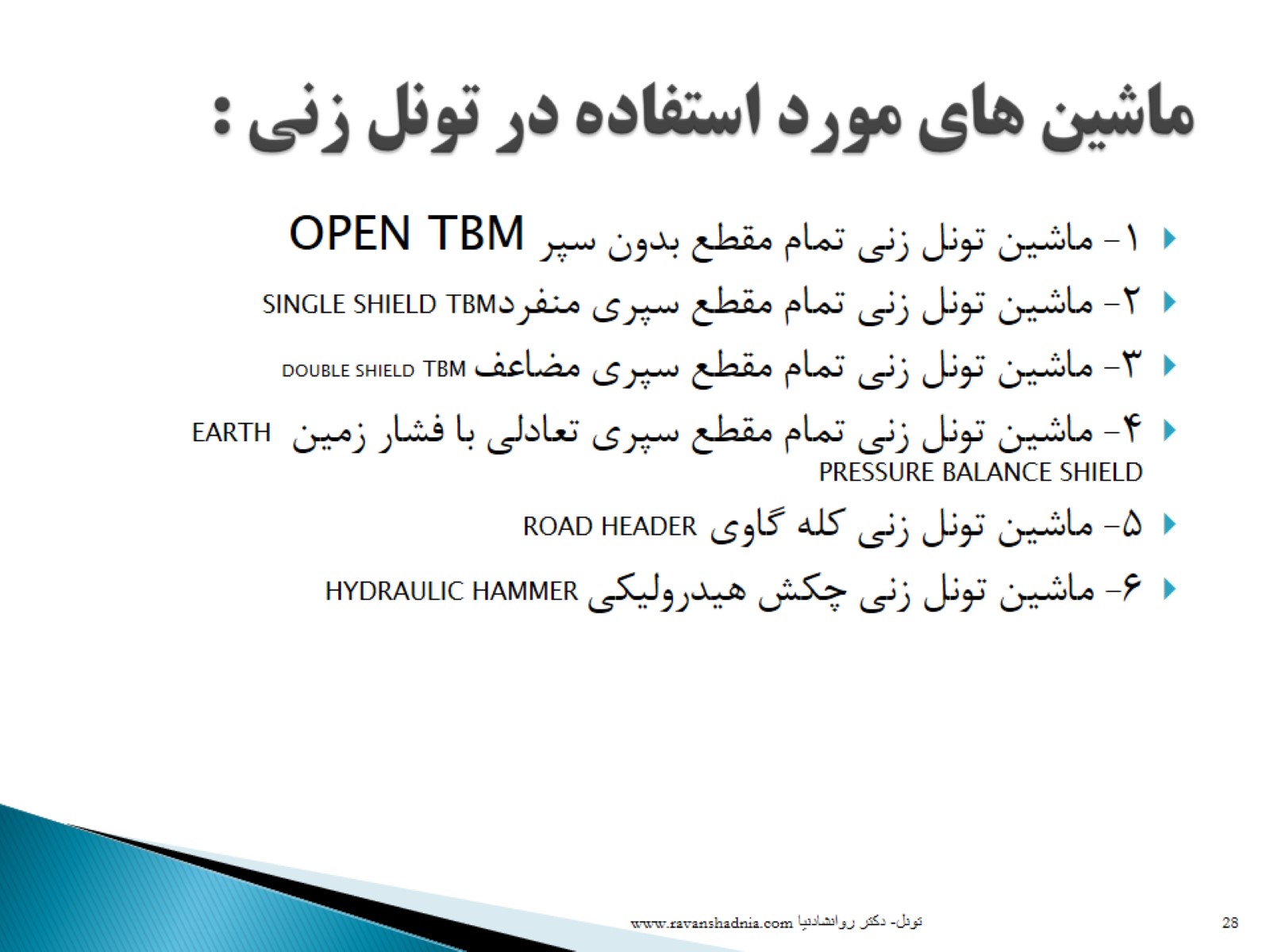 ماشین های مورد استفاده در تونل زنی :
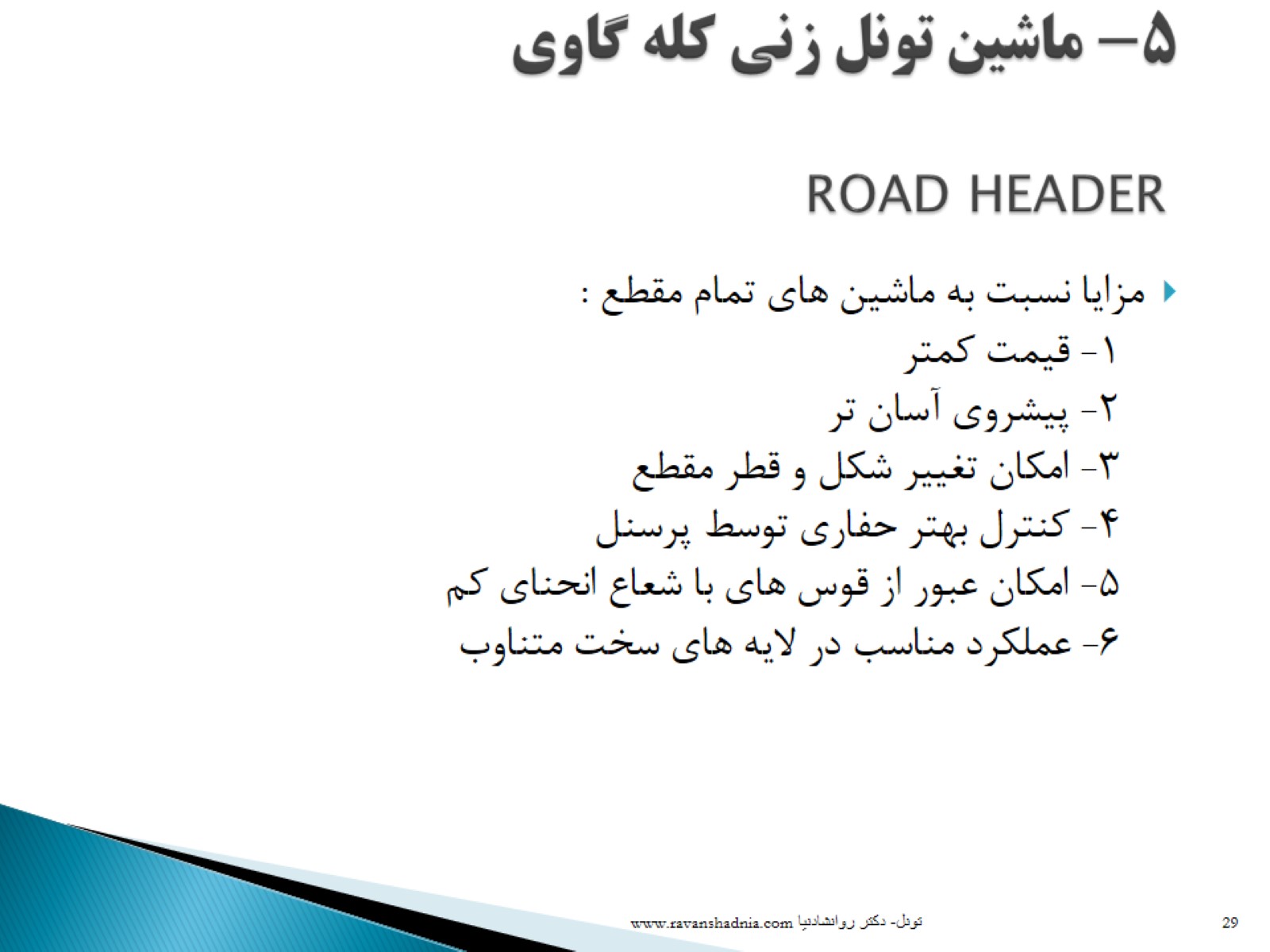 5- ماشین تونل زنی کله گاوی ROAD HEADER
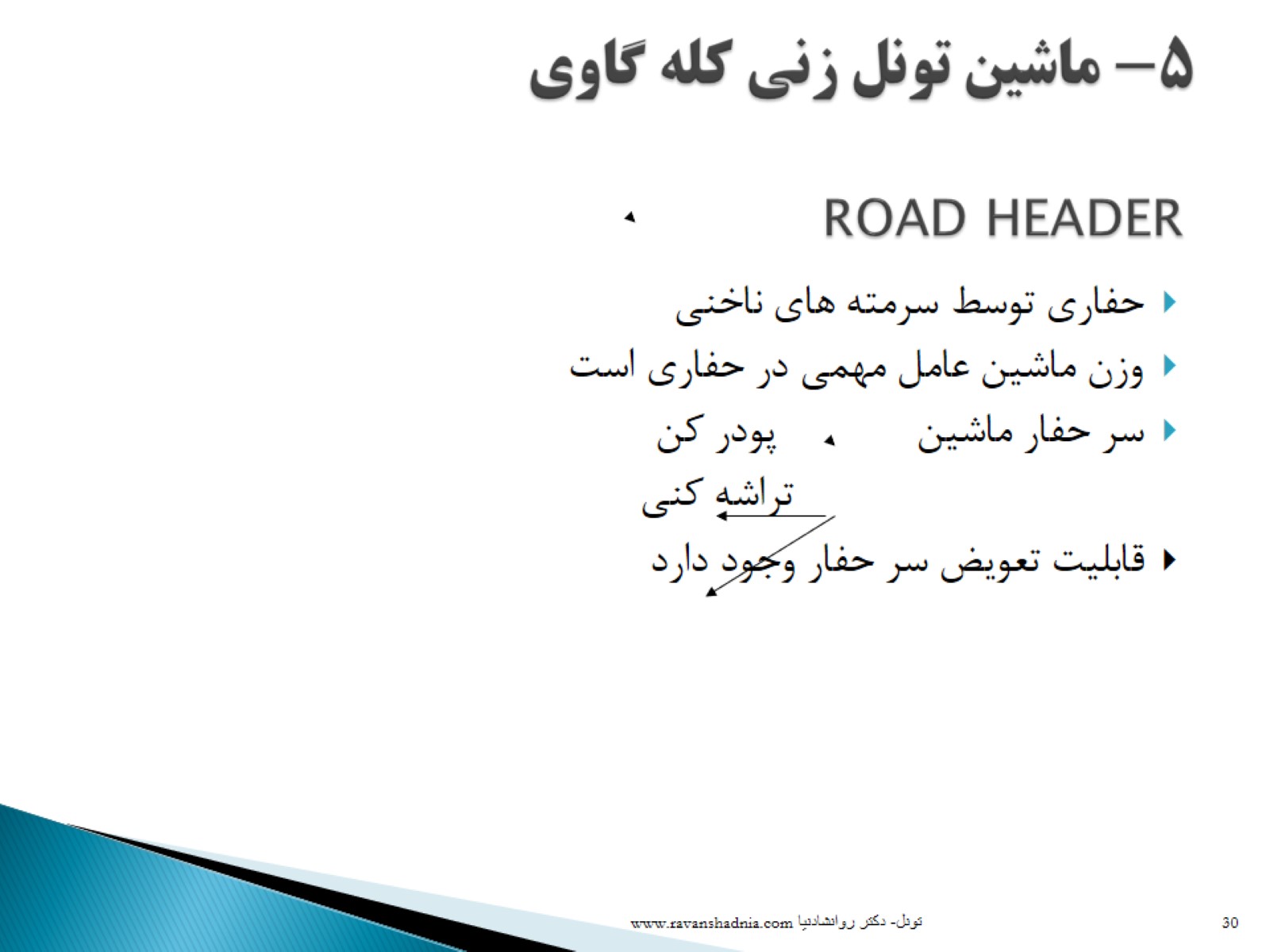 5- ماشین تونل زنی کله گاوی ROAD HEADER
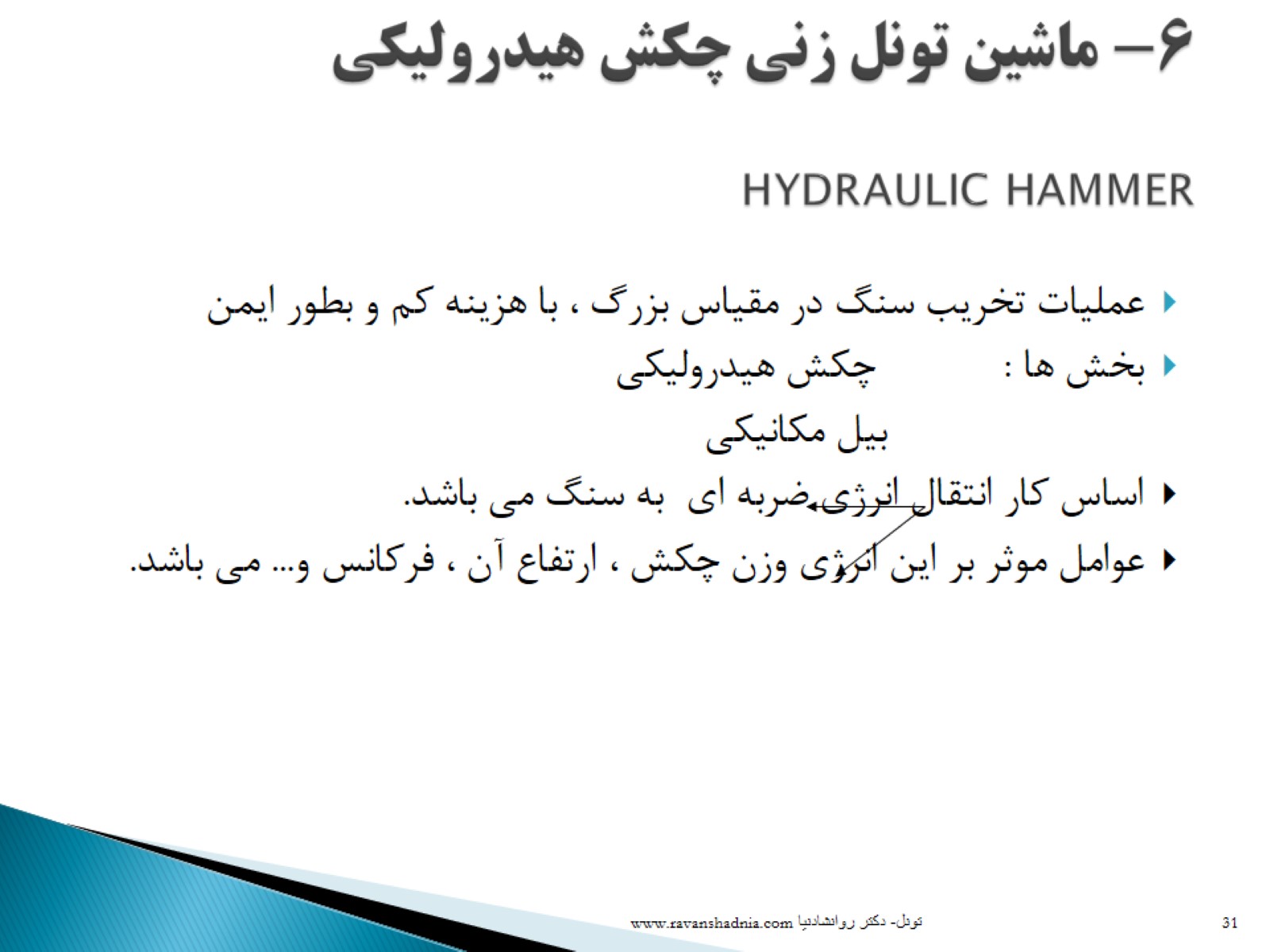 6- ماشین تونل زنی چکش هیدرولیکی  HYDRAULIC HAMMER
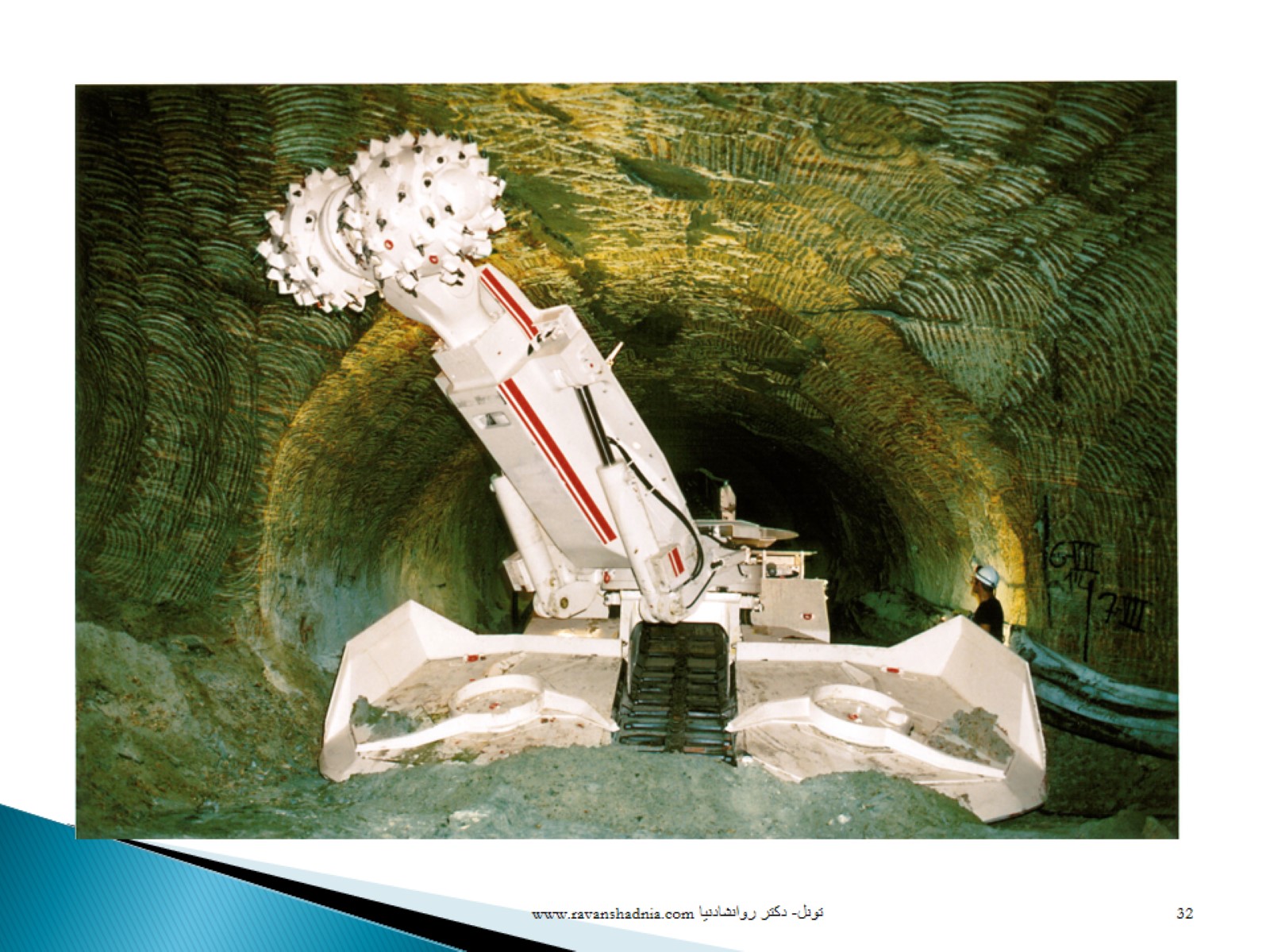 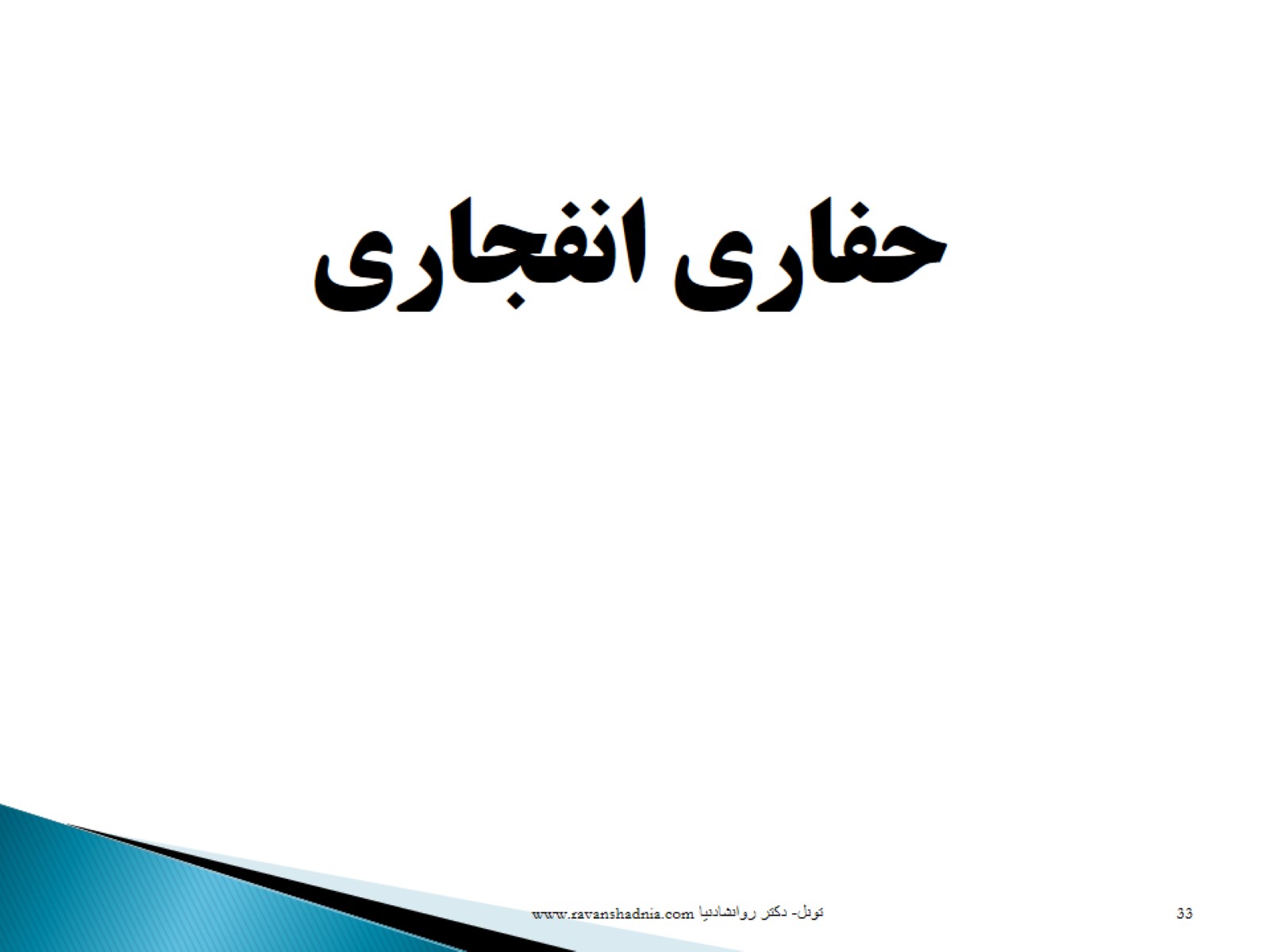 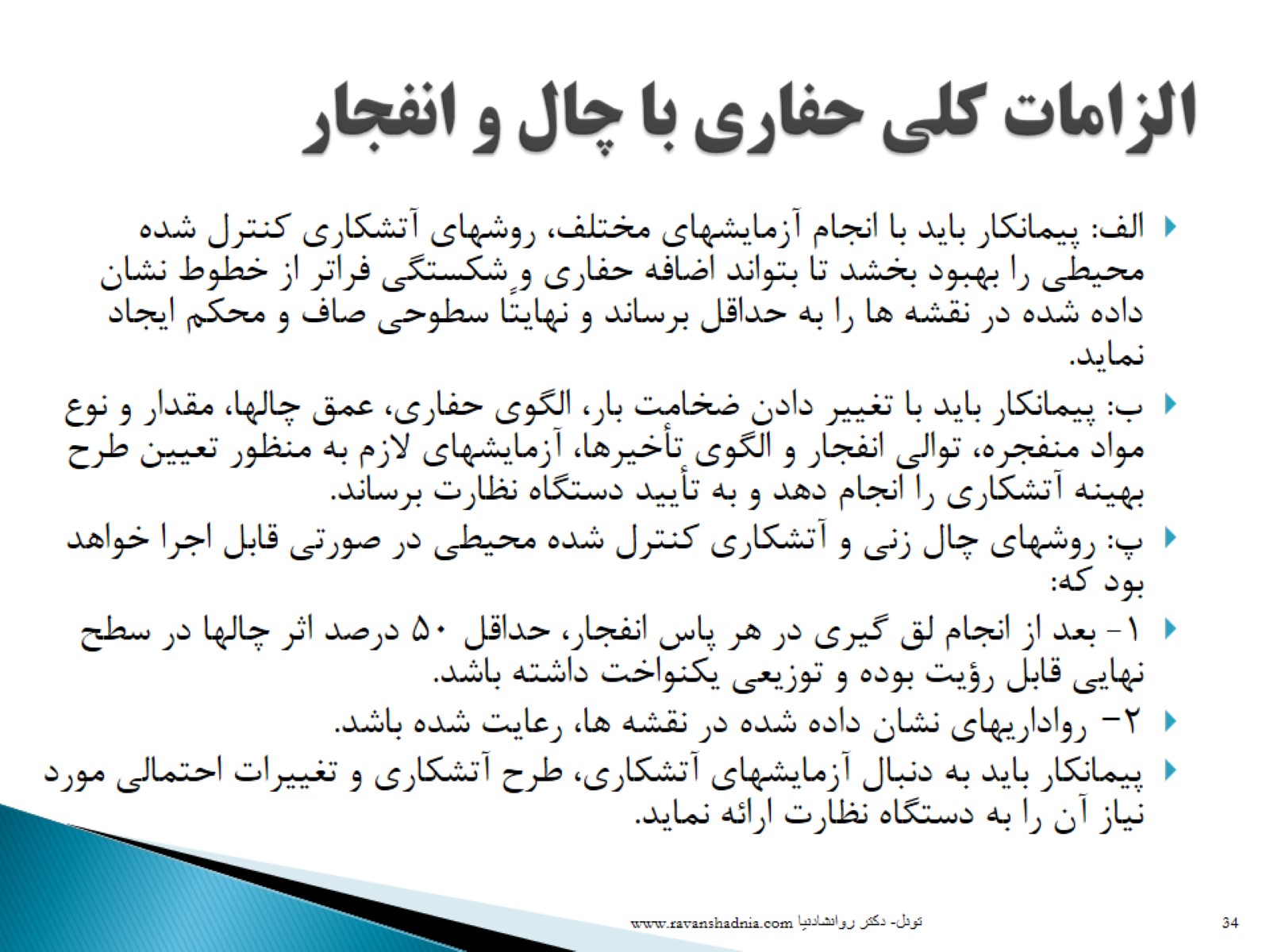 الزامات كلي حفاري با چال و انفجار
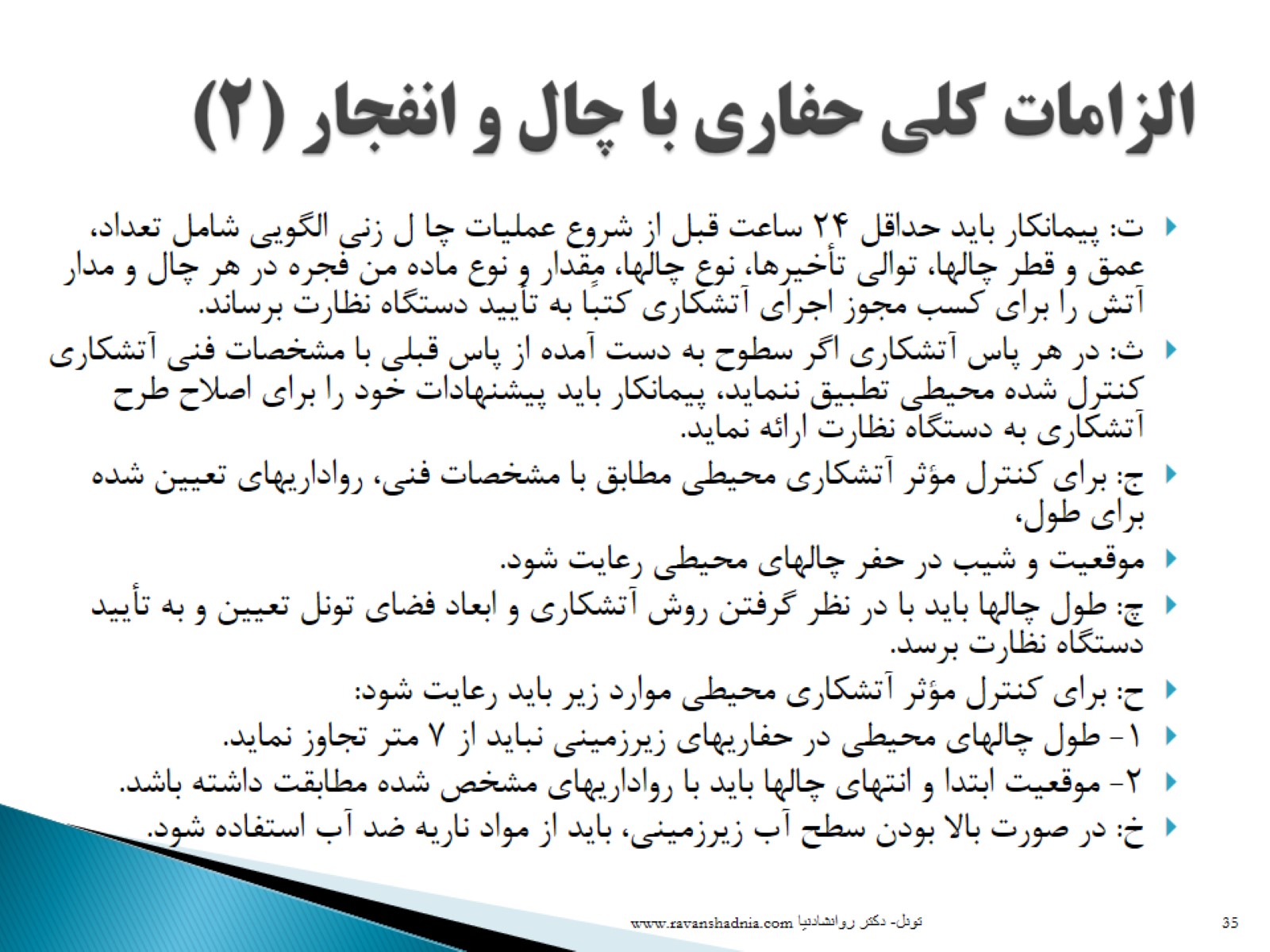 الزامات كلي حفاري با چال و انفجار (2)
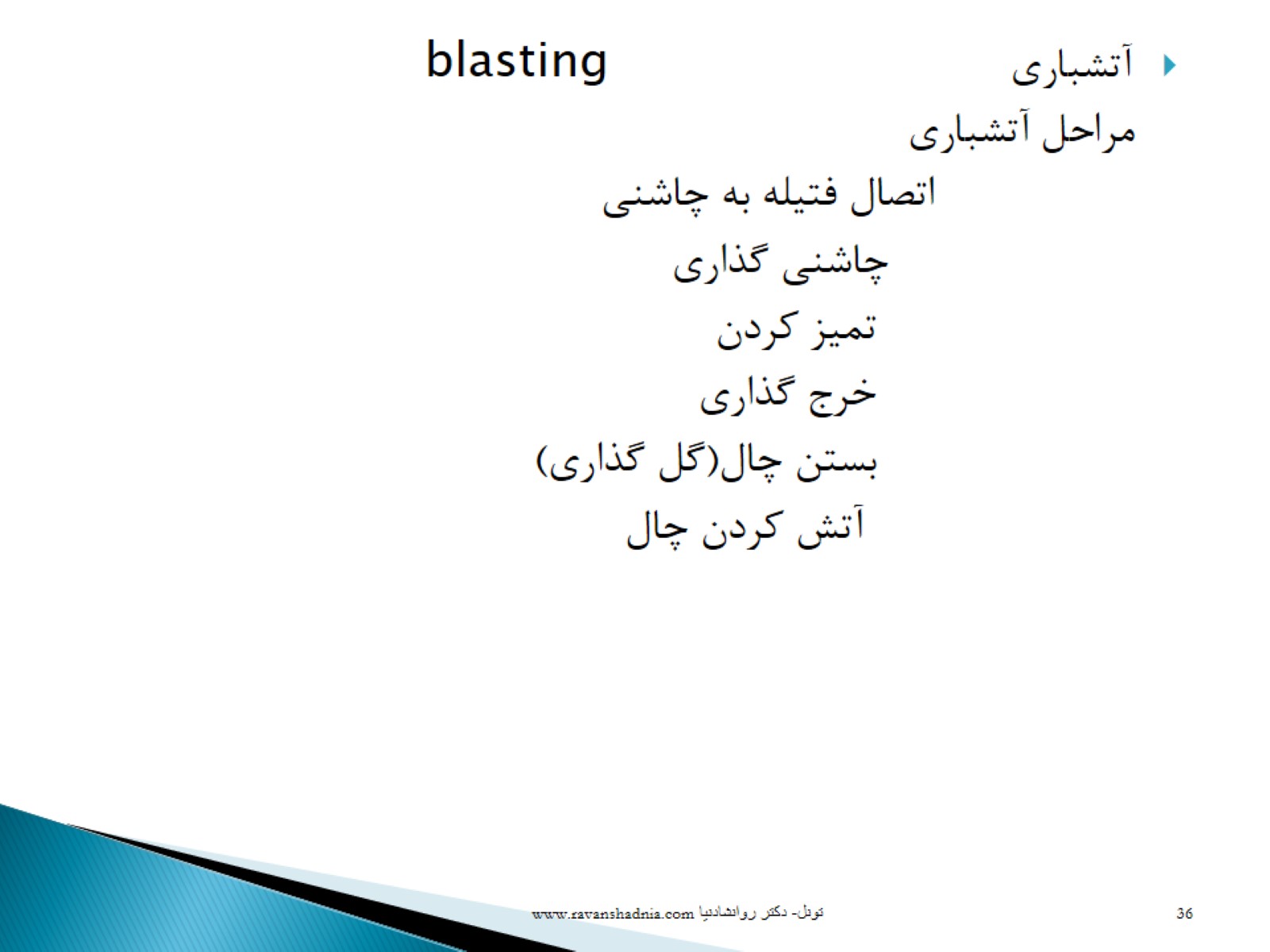 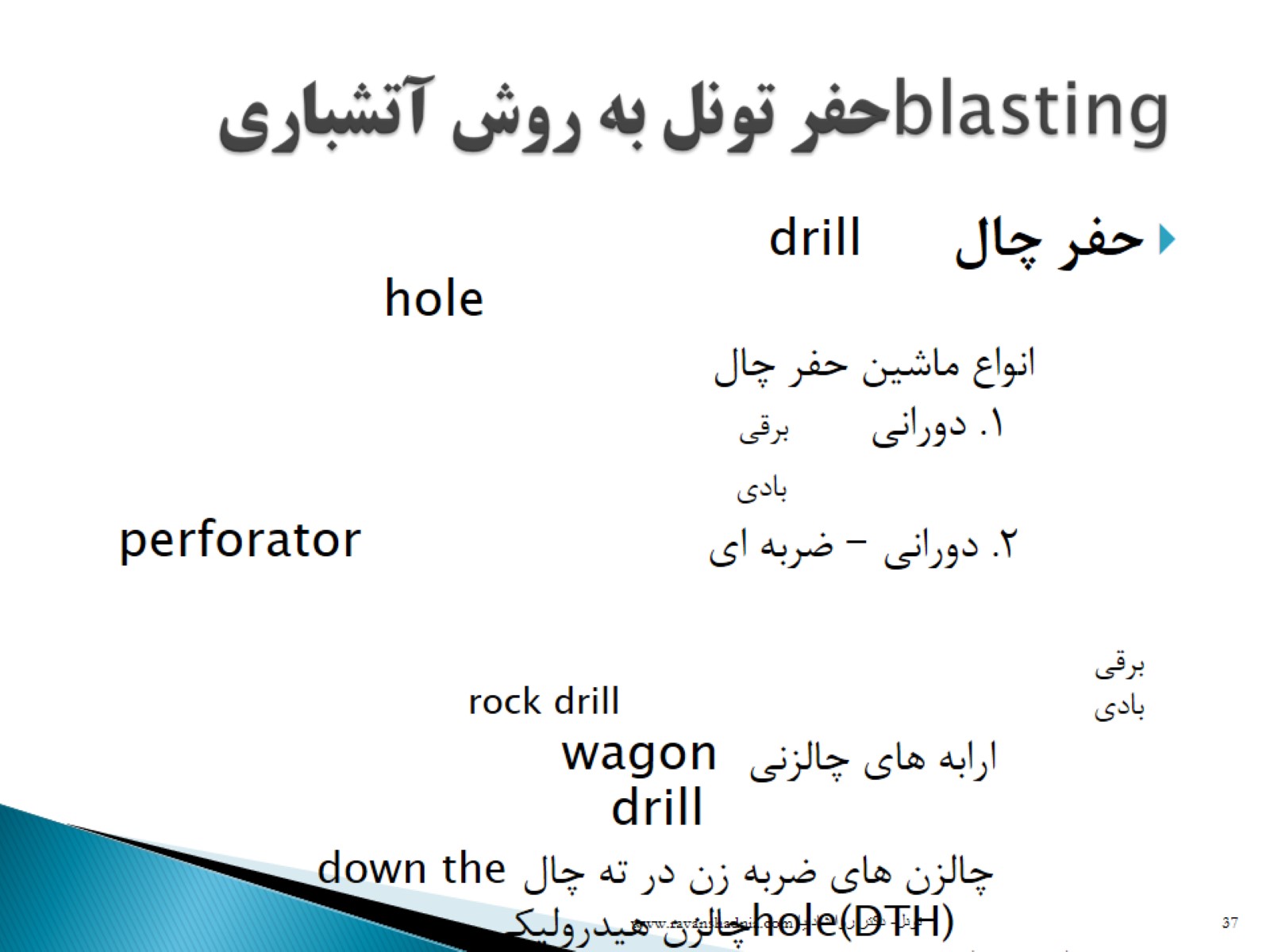 blasting حفر تونل به روش آتشباری
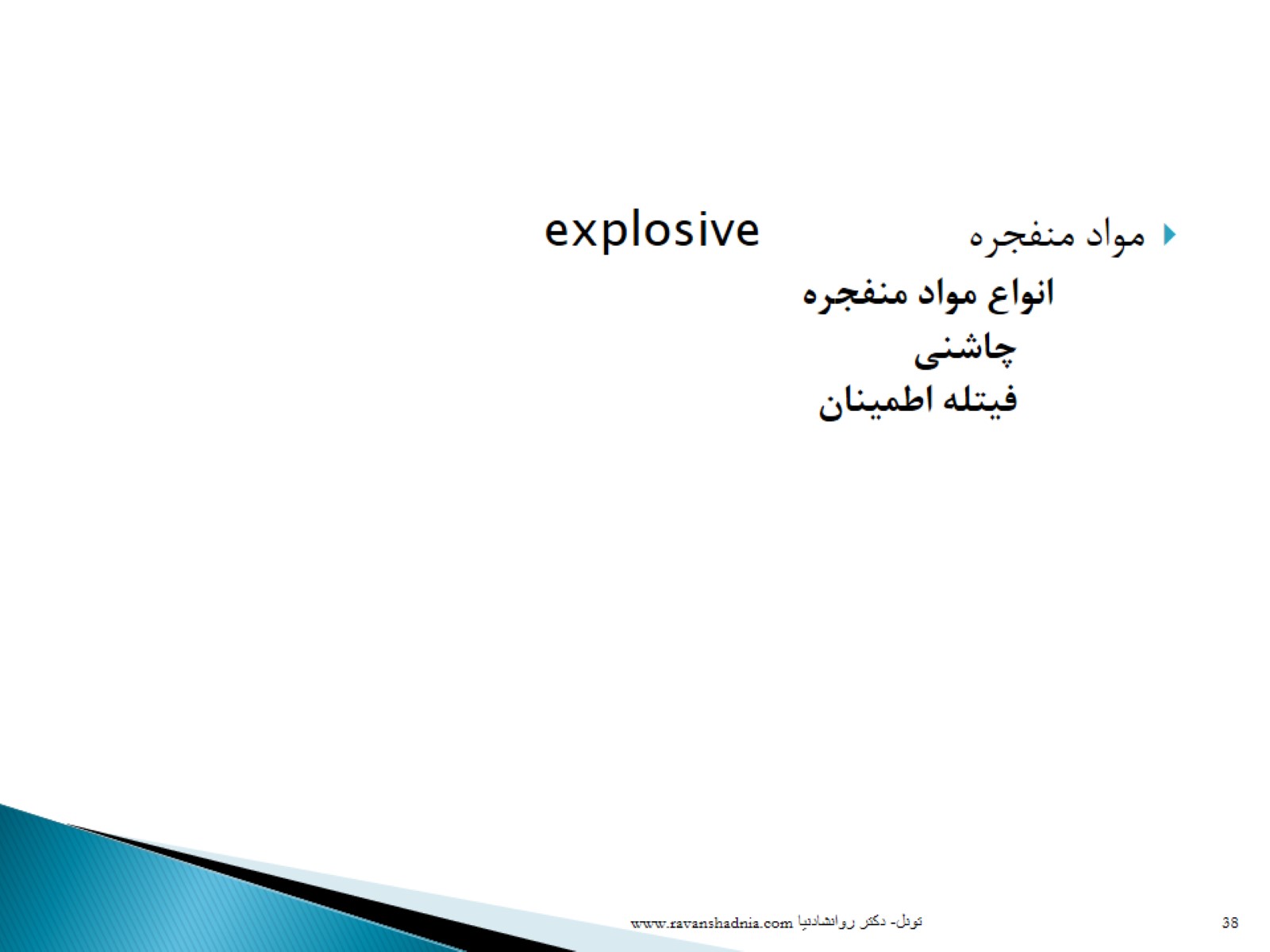 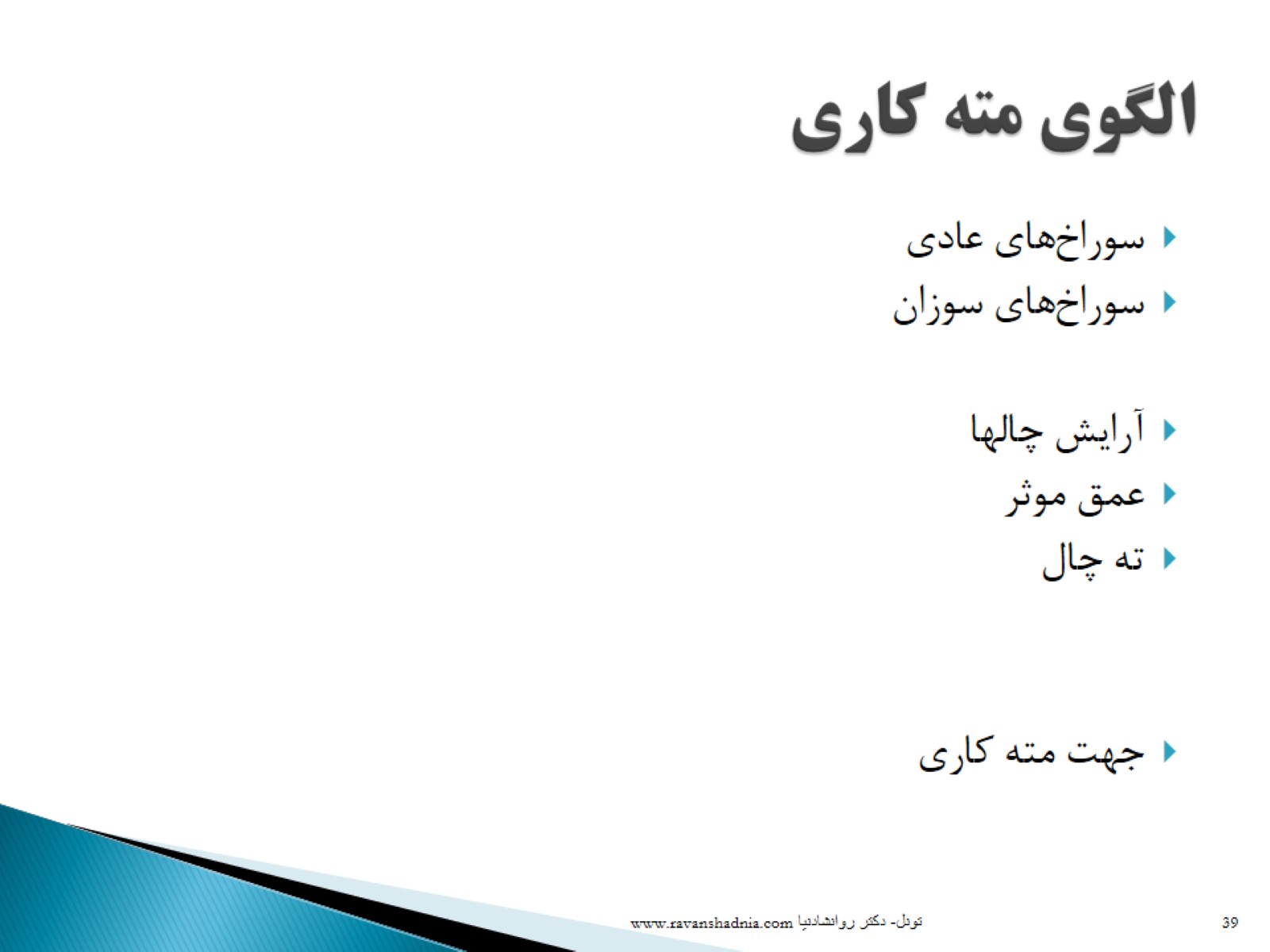 الگوي مته كاري
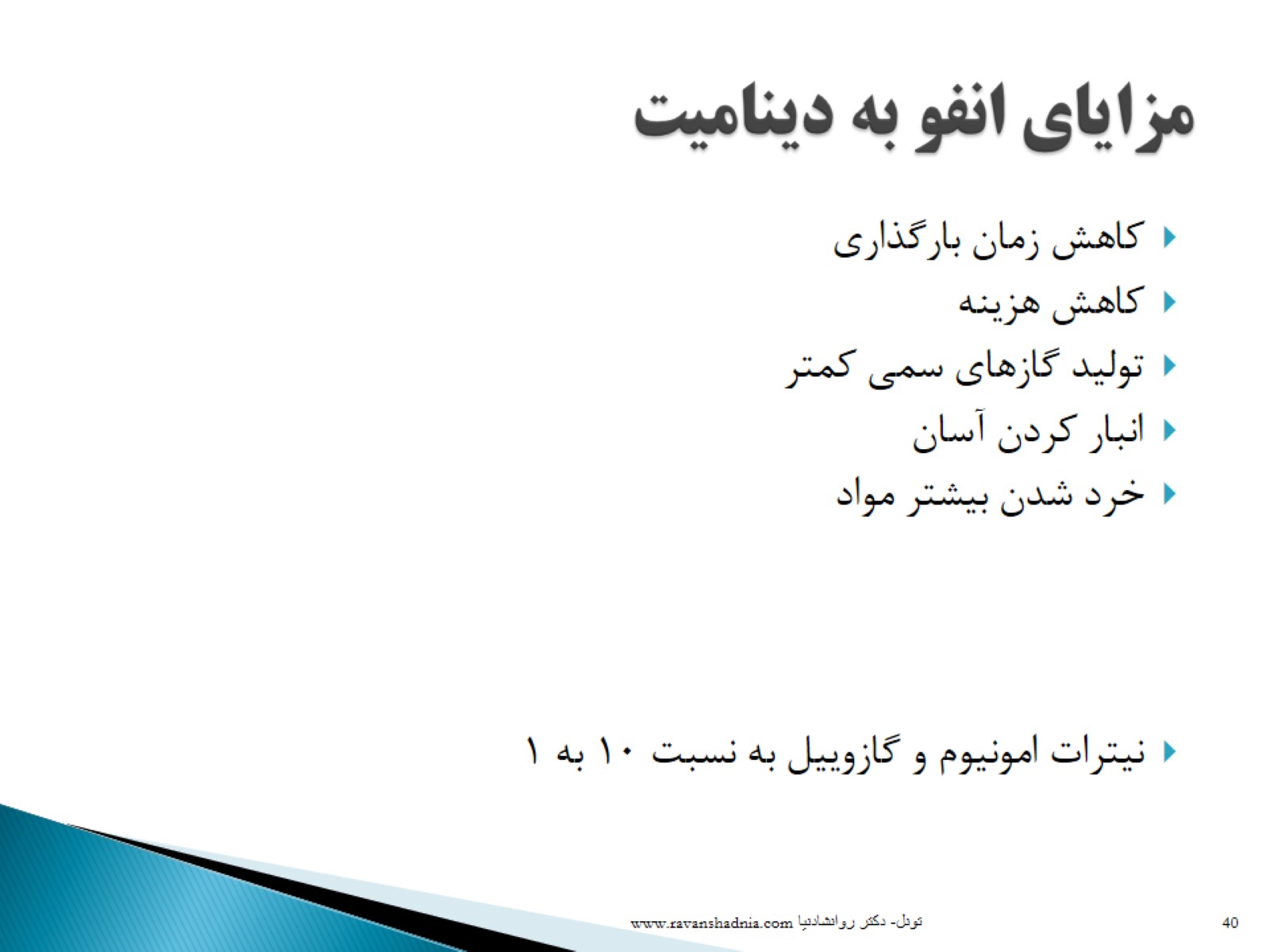 مزاياي انفو به ديناميت
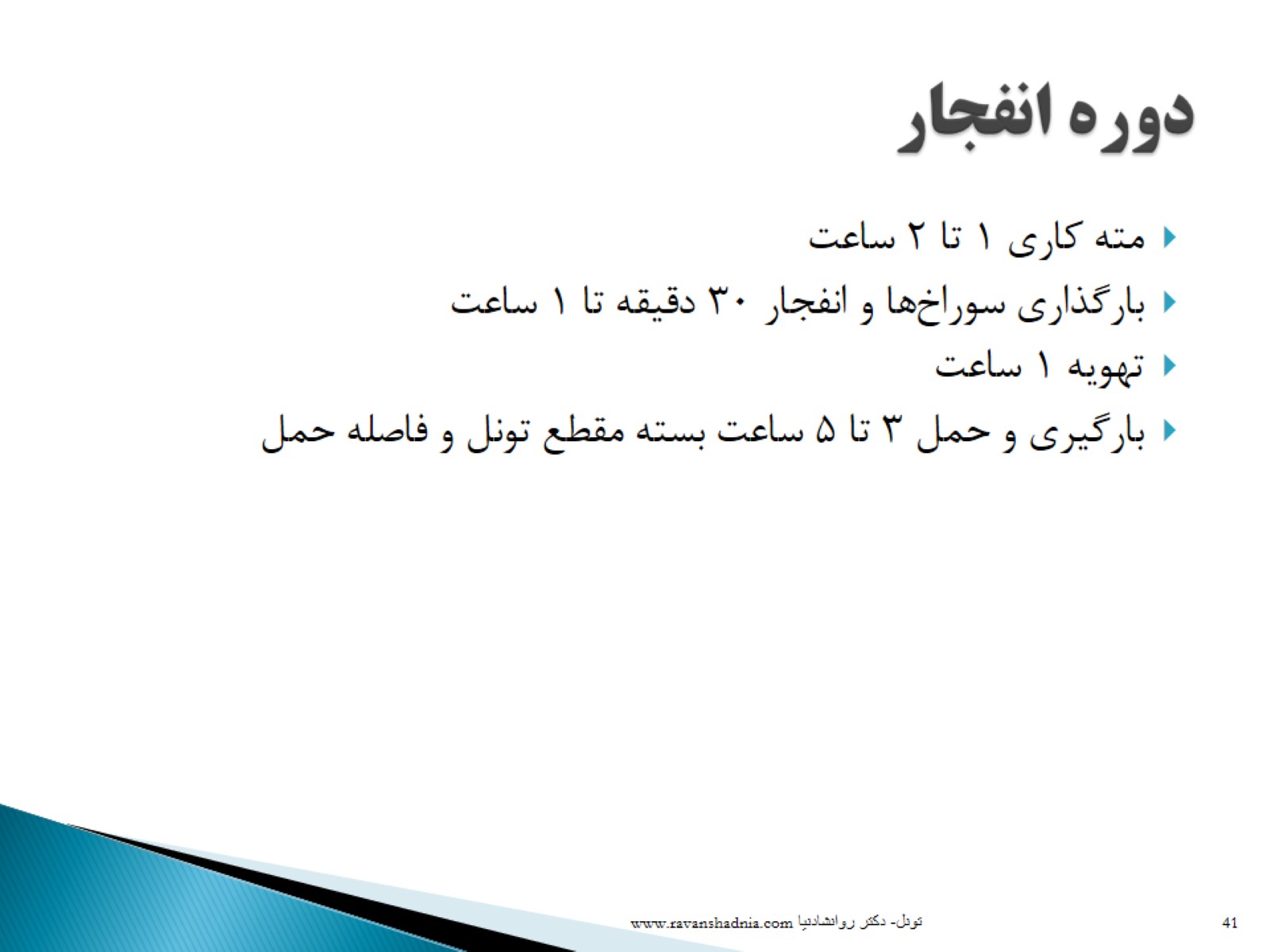 دوره انفجار
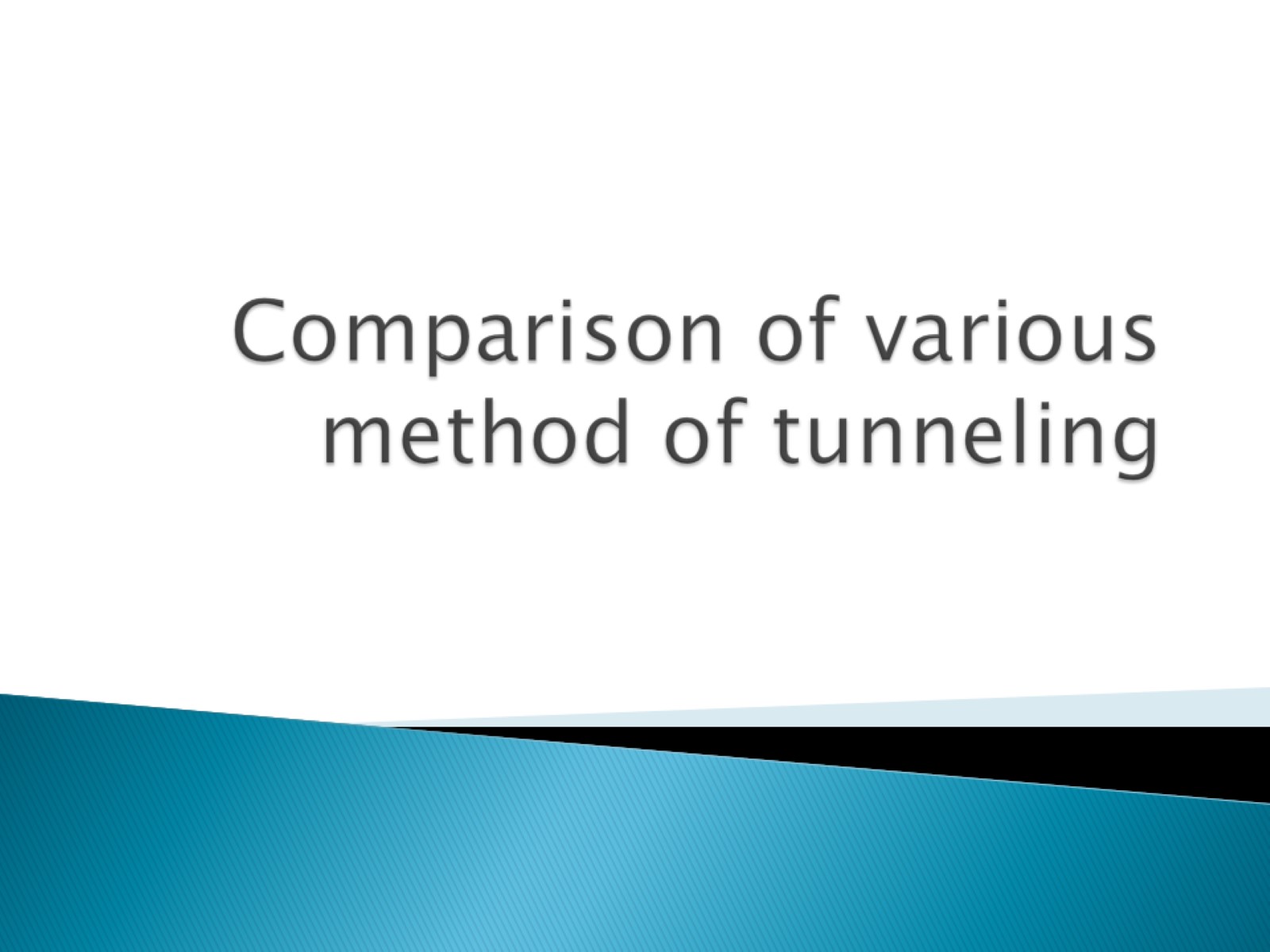 Comparison of various method of tunneling
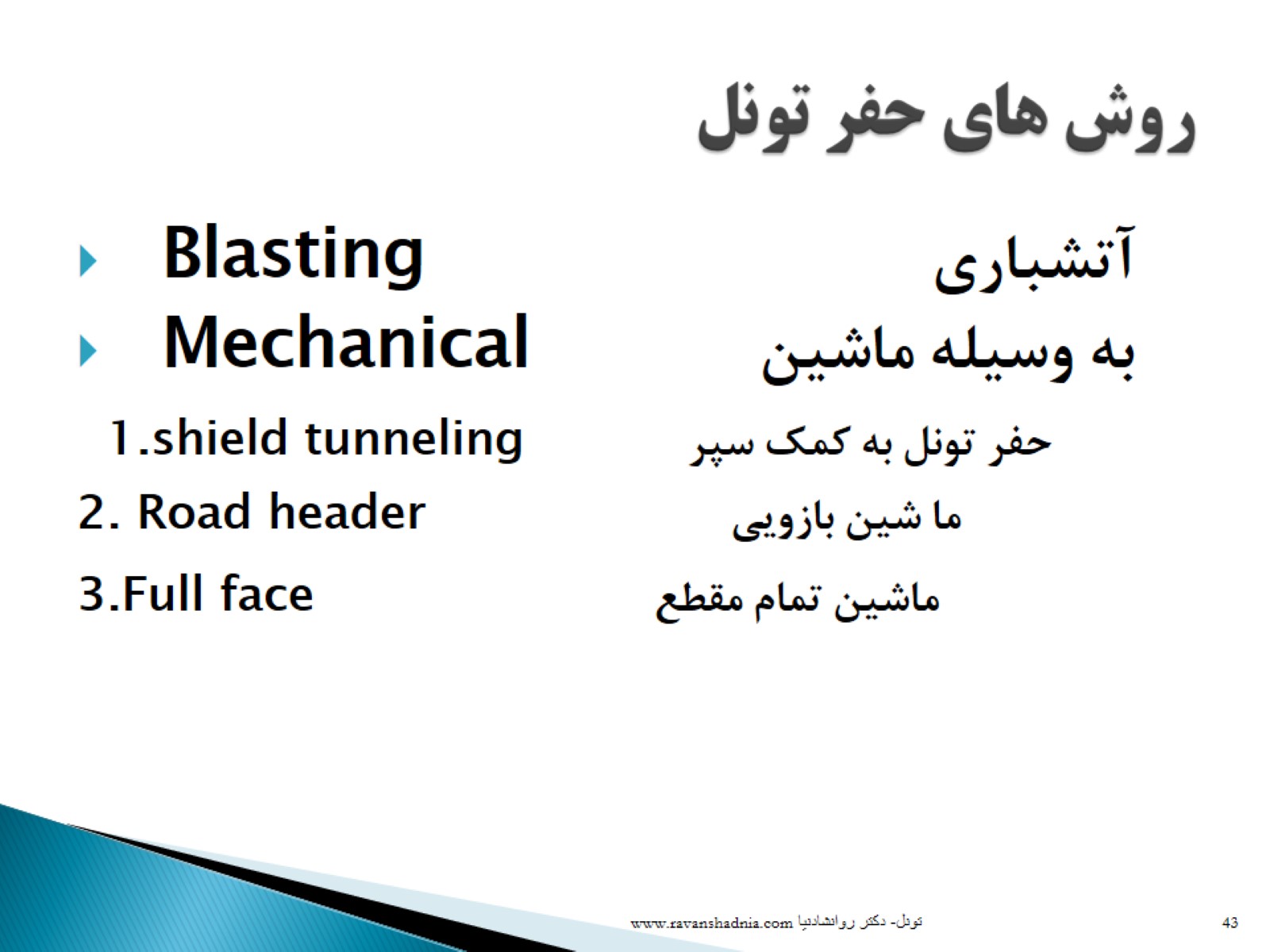 روش های حفر تونل
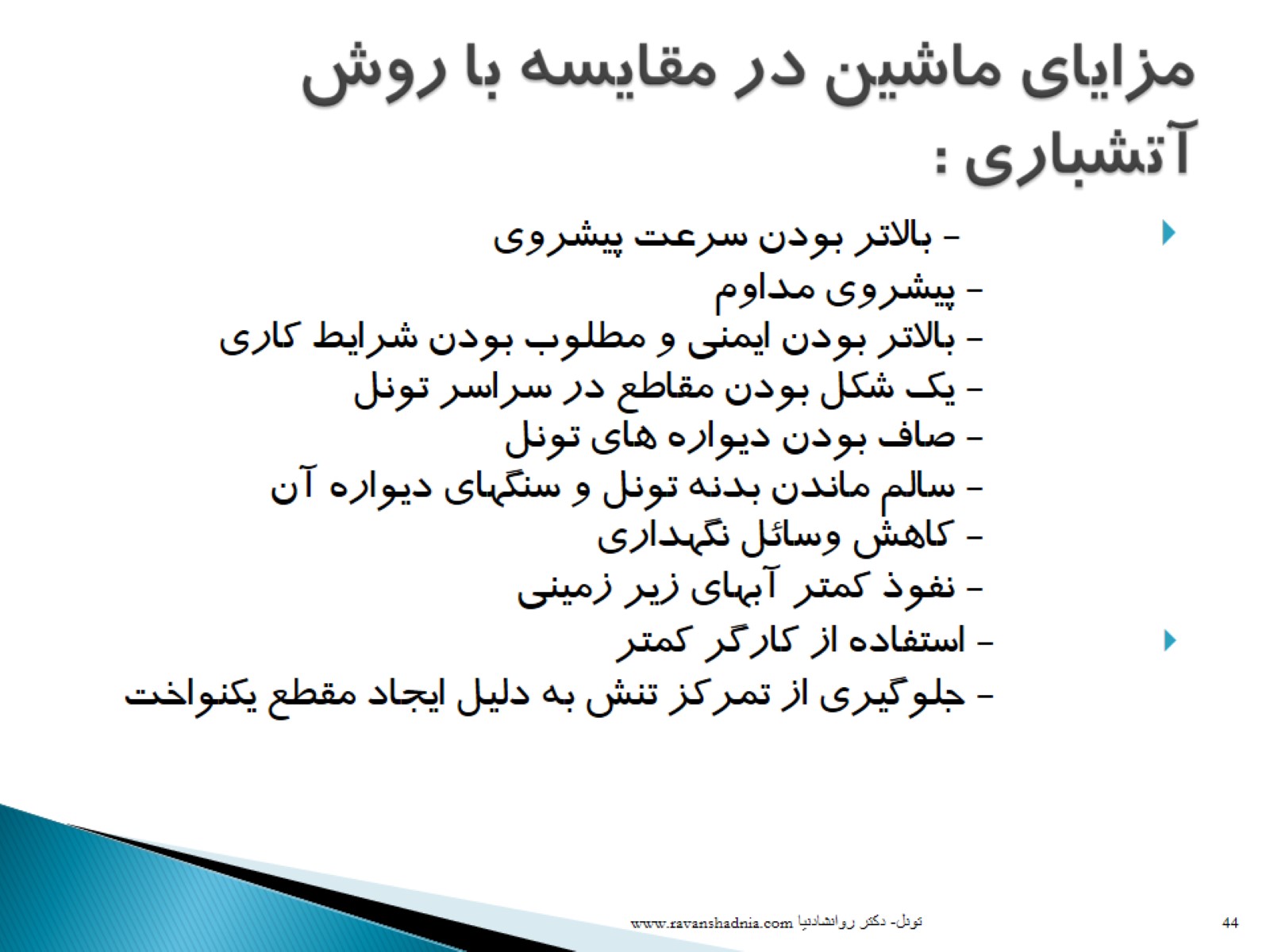 مزايای ماشين در مقايسه با روش آتشباری :
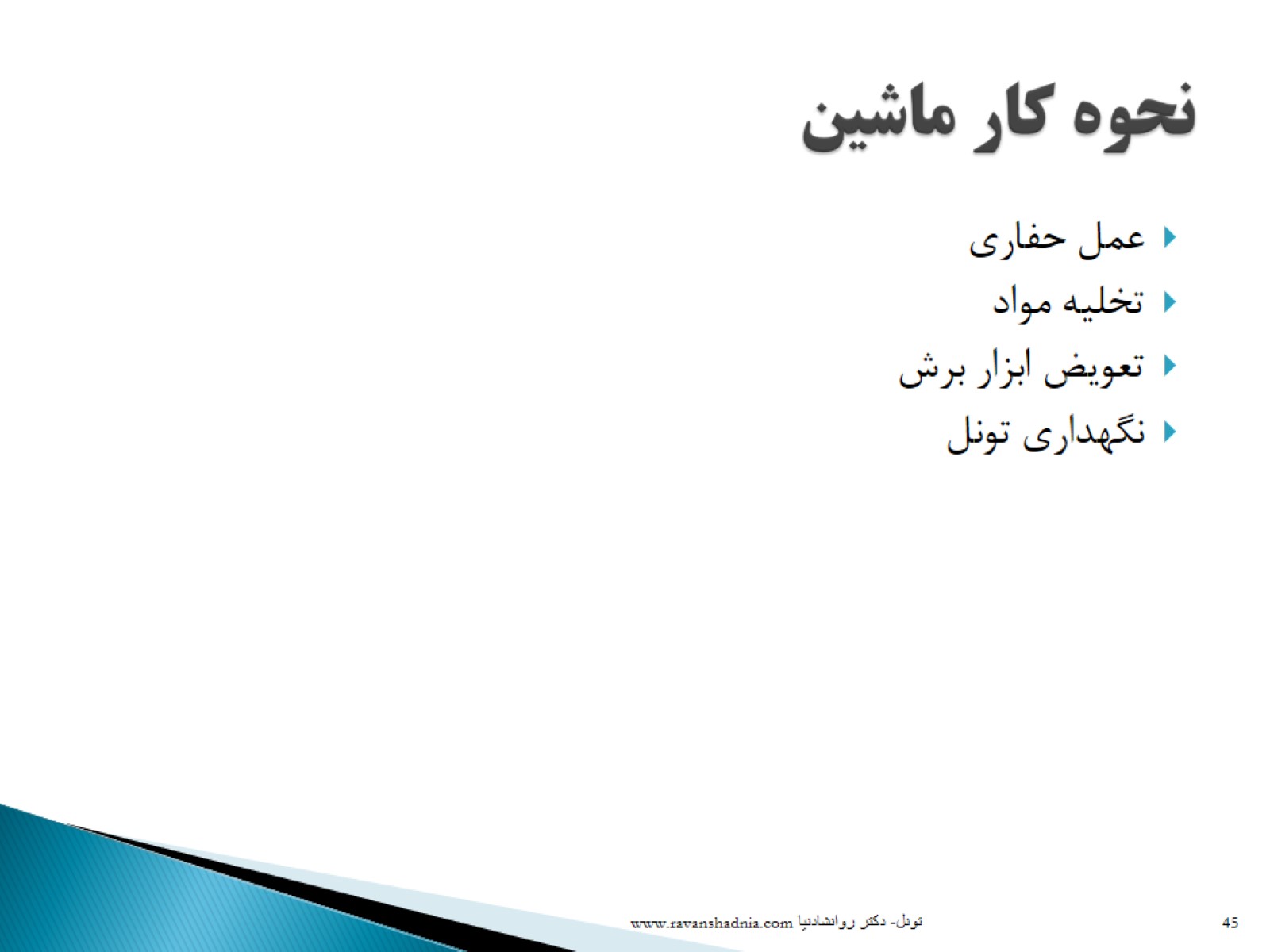 نحوه کار ماشین
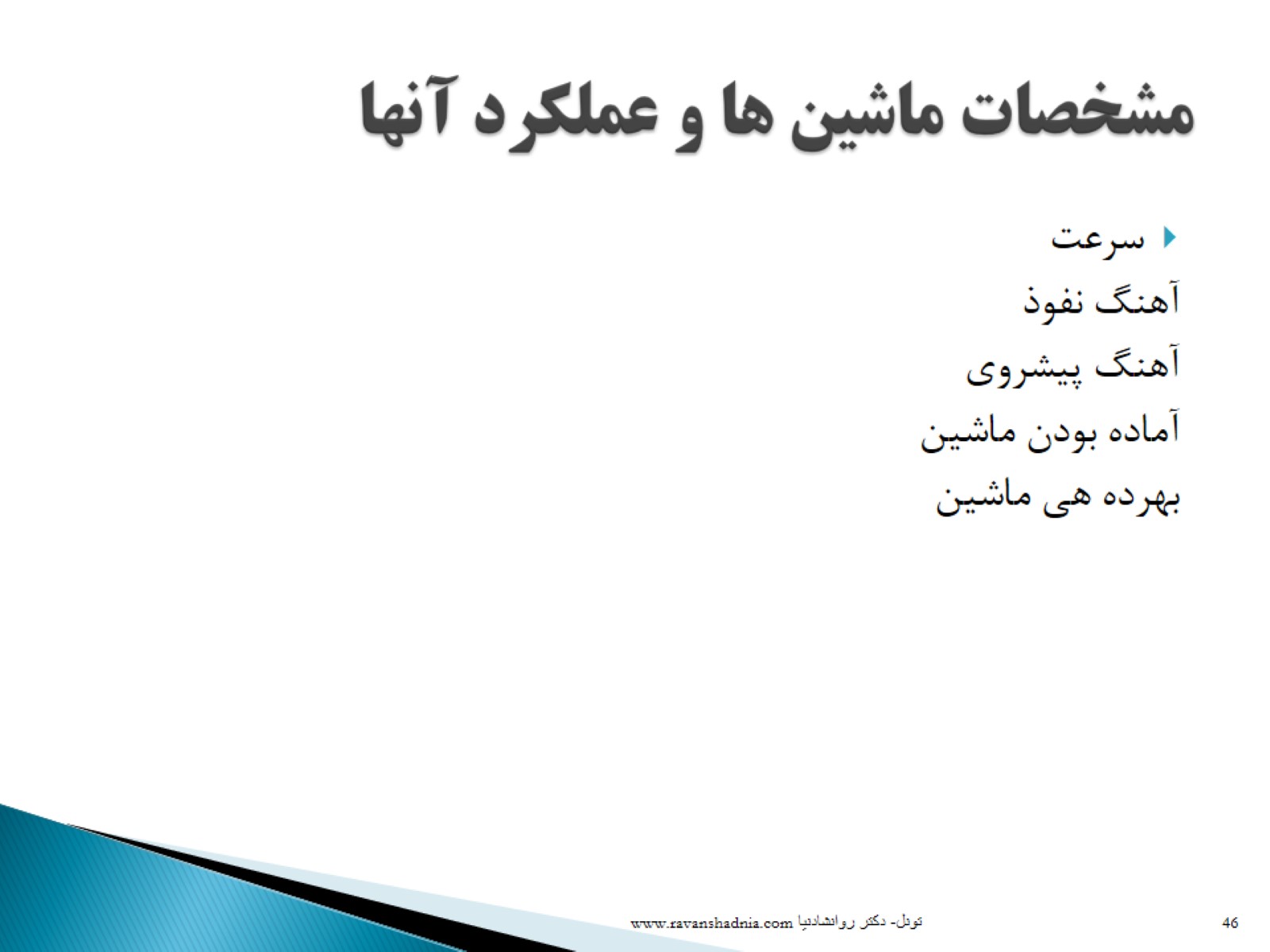 مشخصات ماشین ها و عملکرد آنها
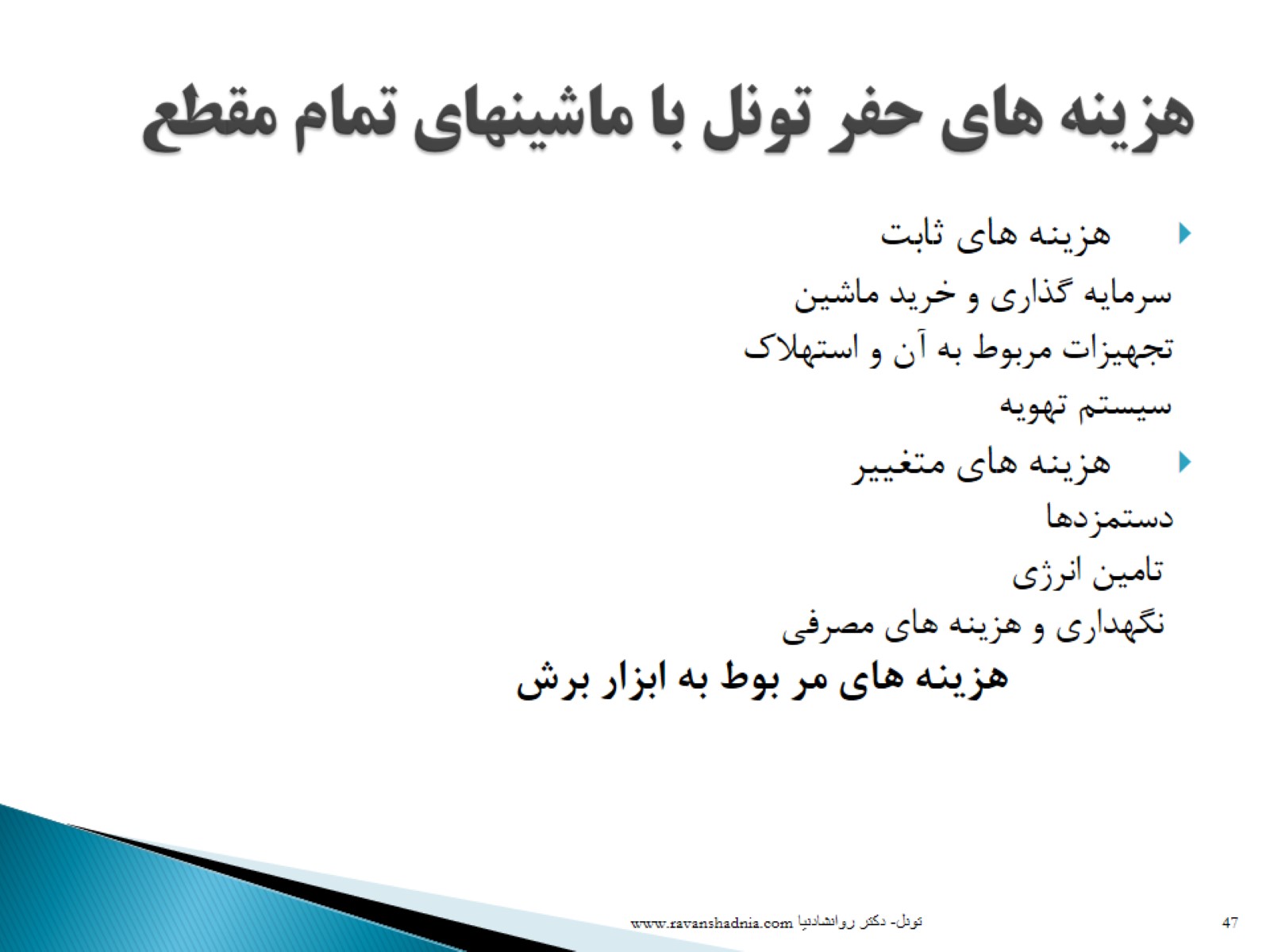 هزینه های حفر تونل با ماشینهای تمام مقطع
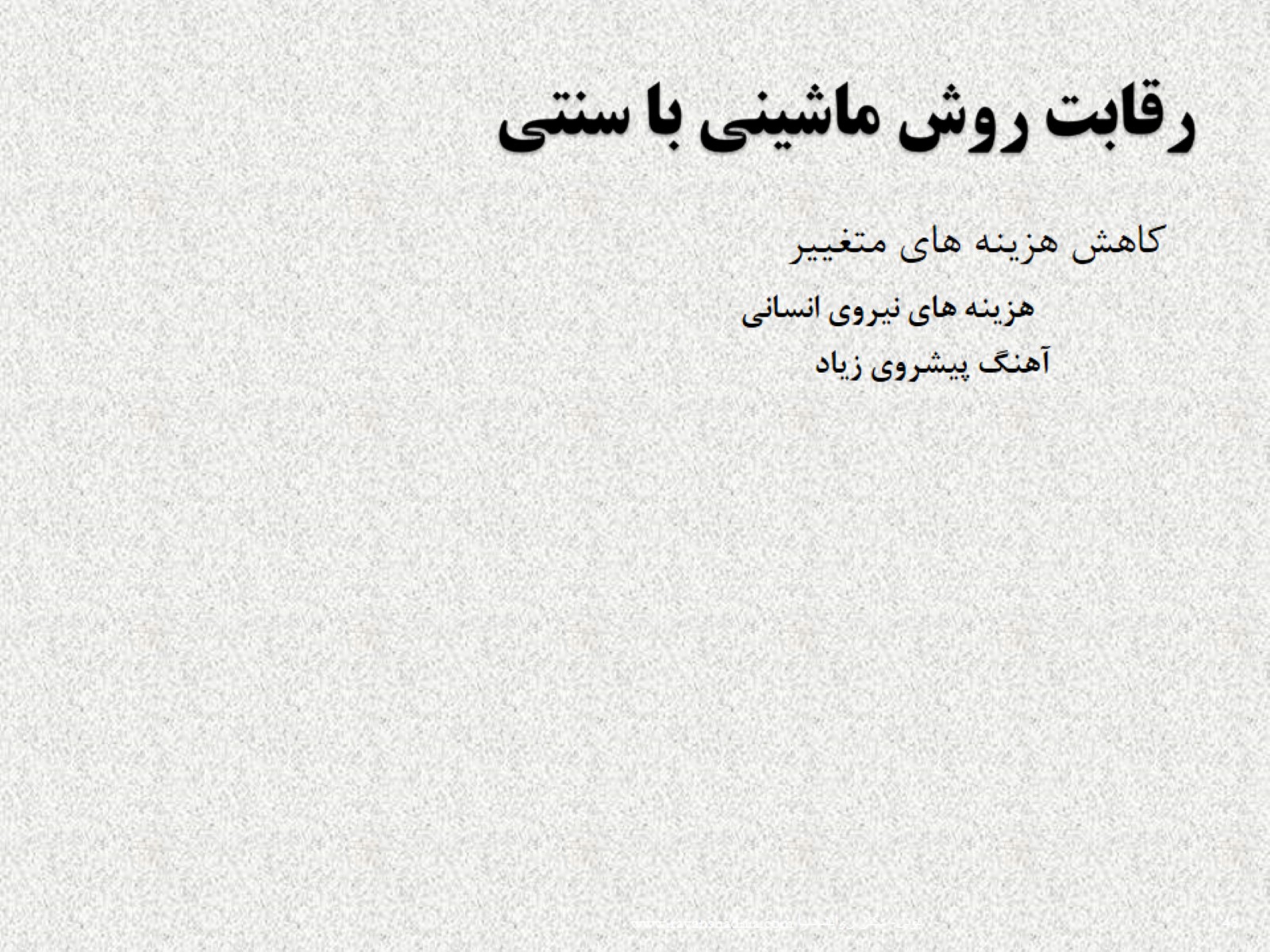 رقابت روش ماشینی با سنتی
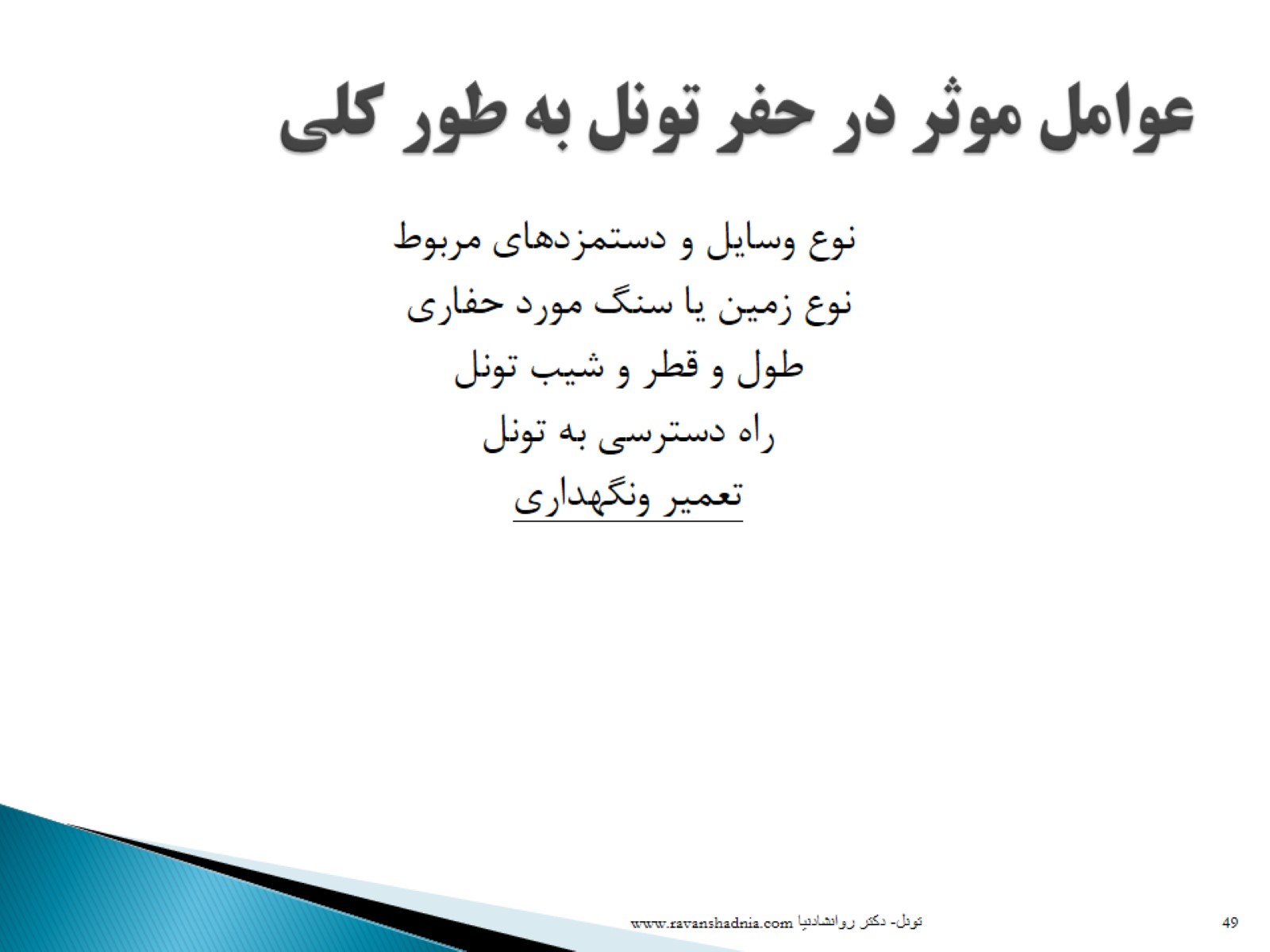 عوامل موثر در حفر تونل به طور کلی
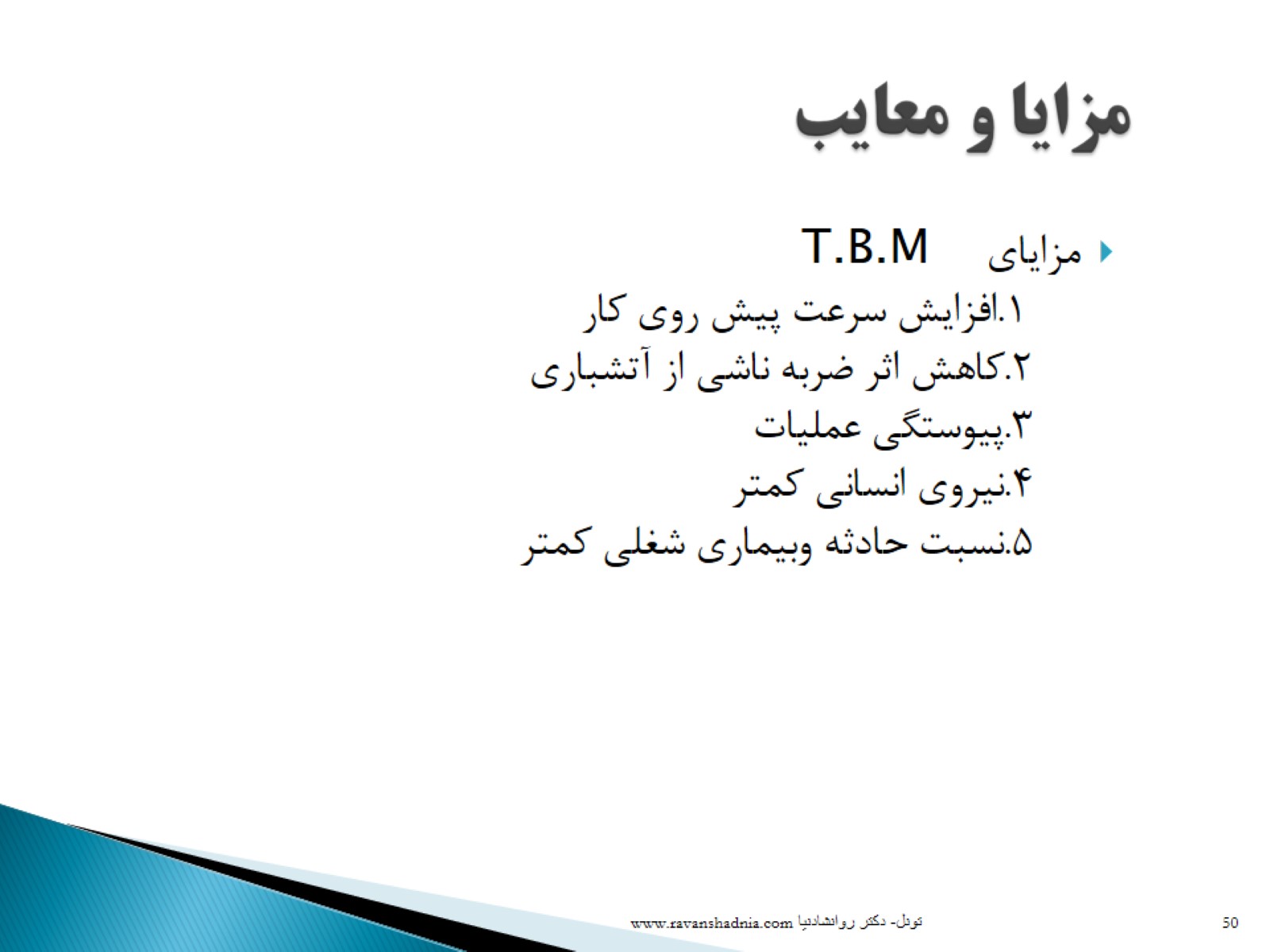 مزایا و معایب
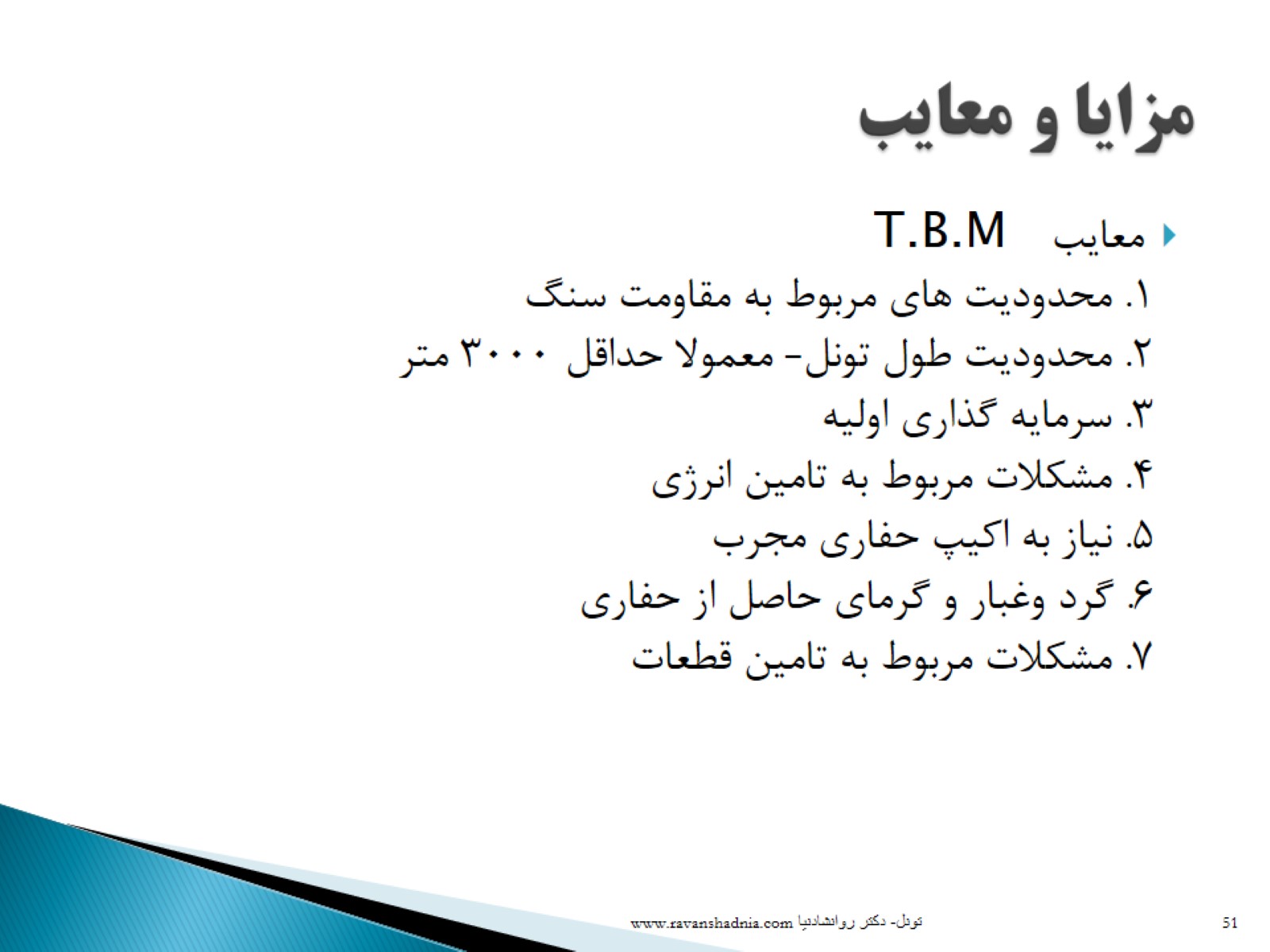 مزایا و معایب
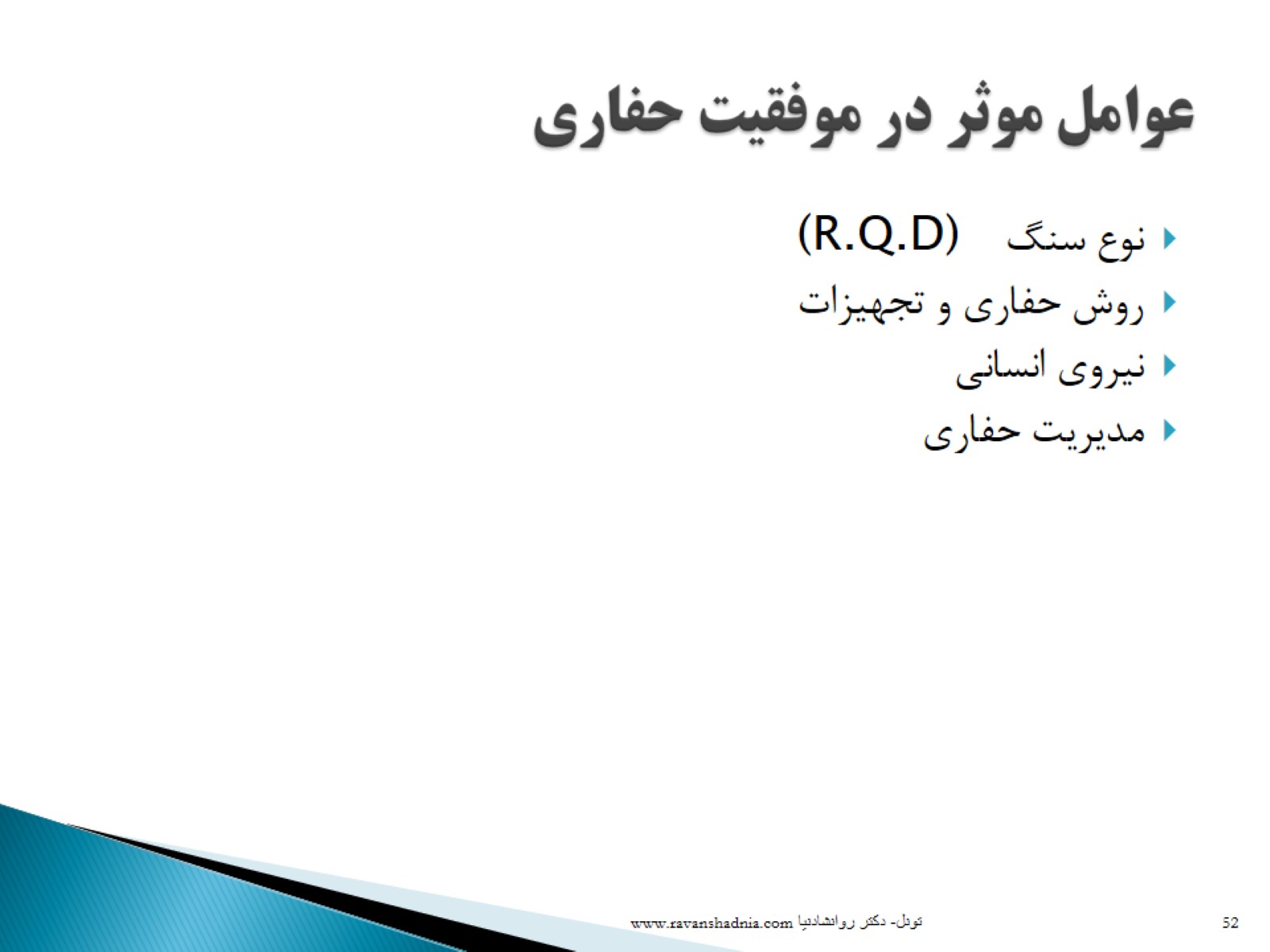 عوامل موثر در موفقیت حفاری
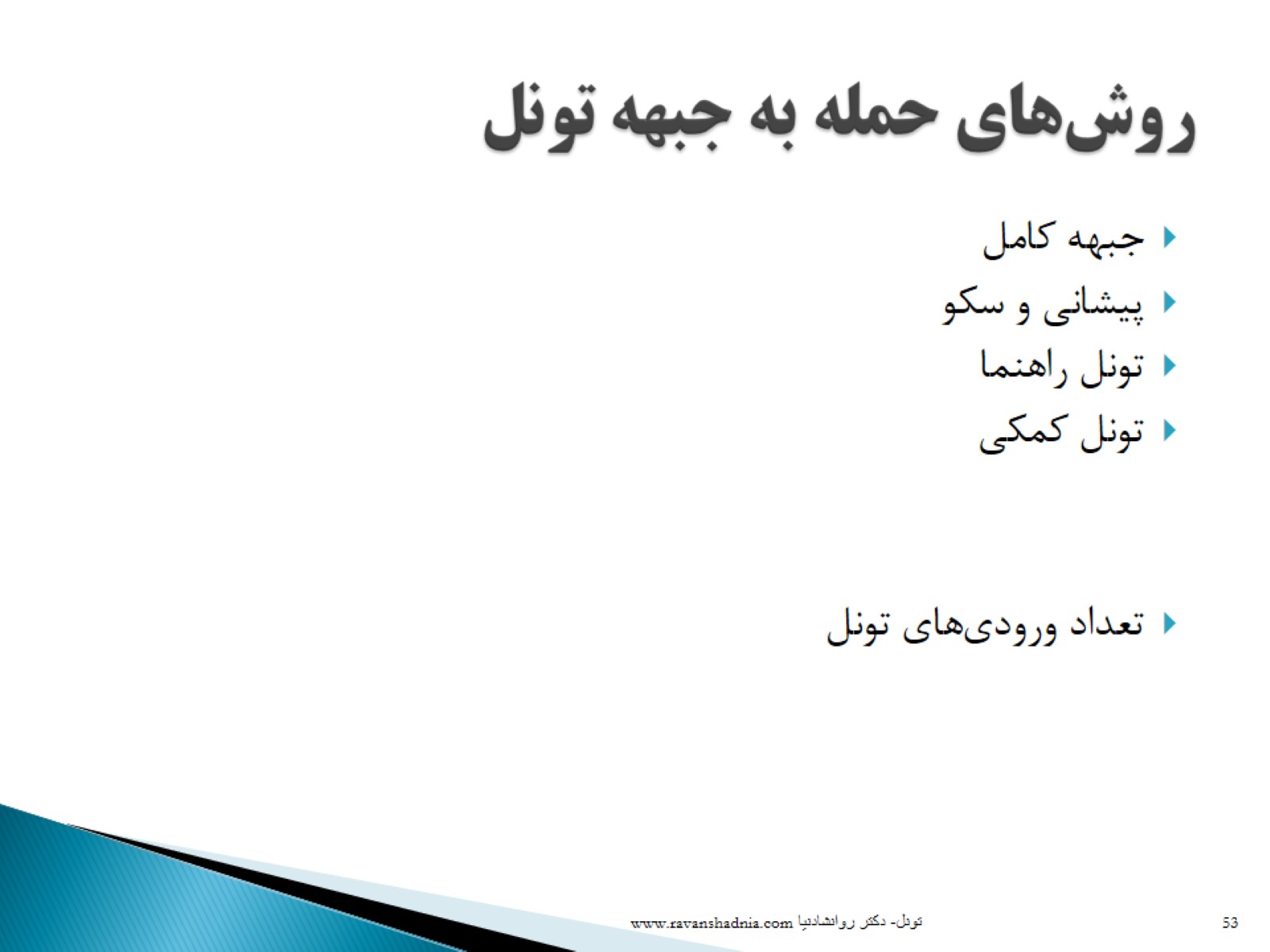 روش‌هاي حمله به جبهه تونل
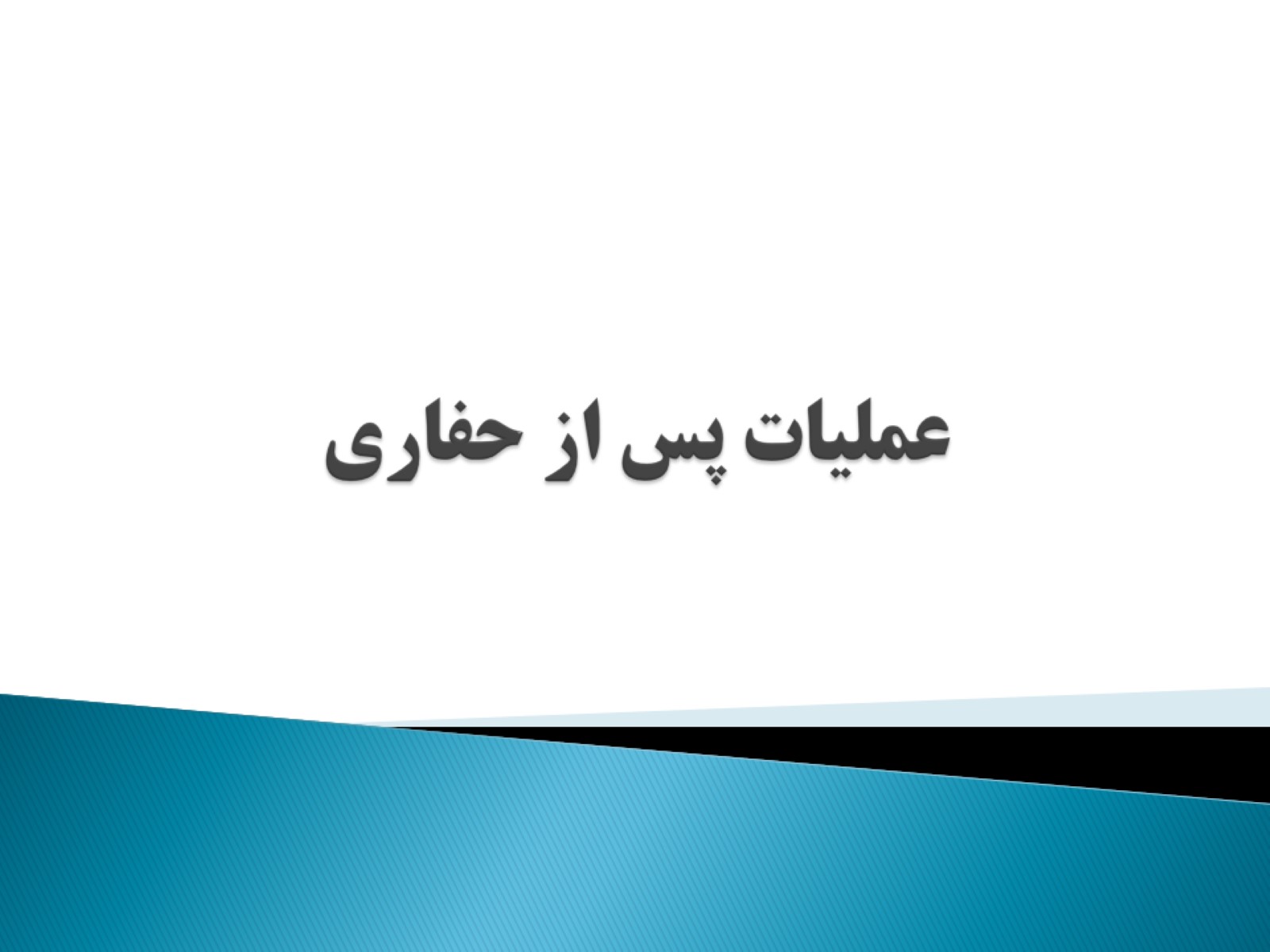 عمليات پس از حفاري
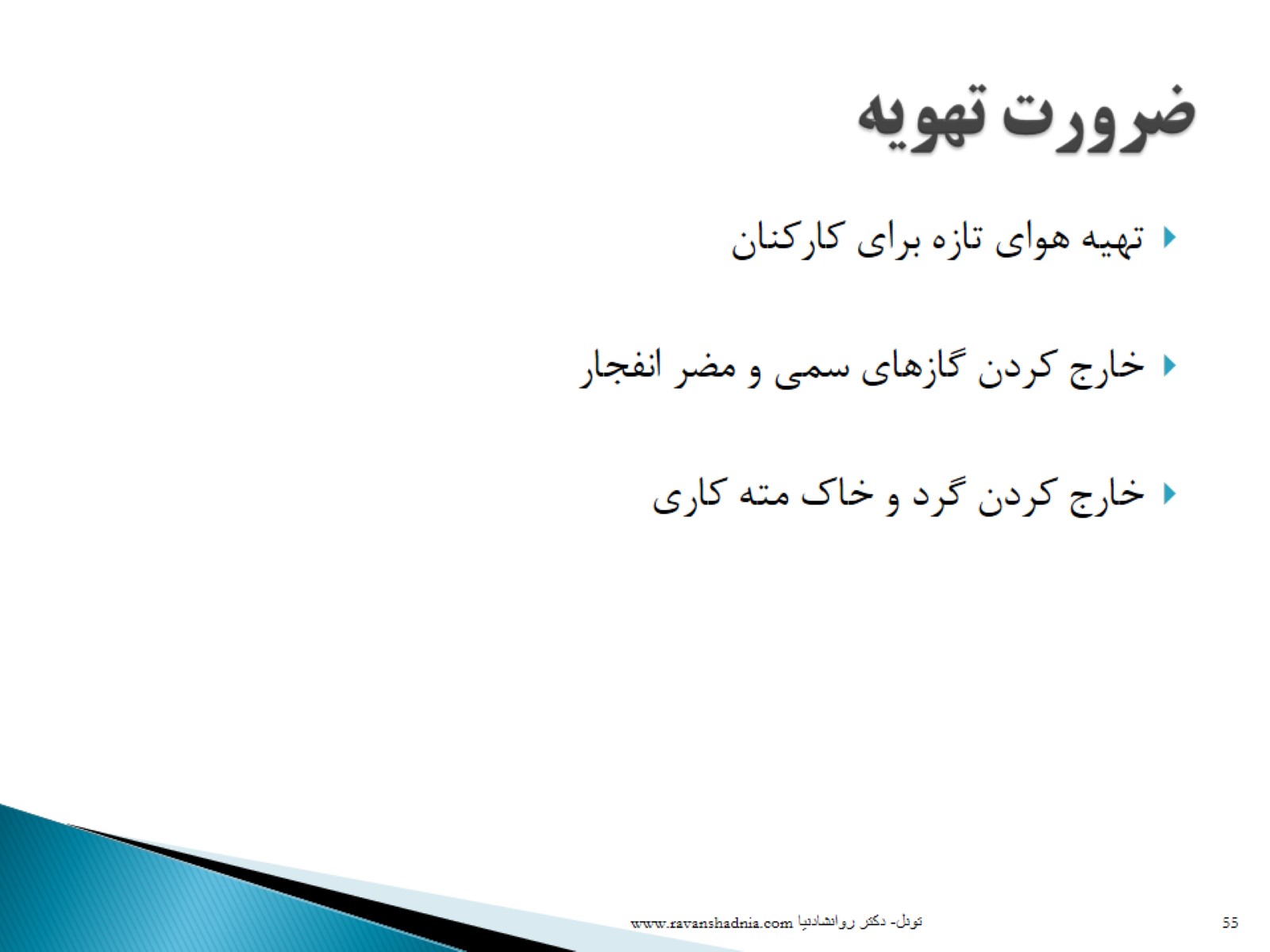 ضرورت تهويه
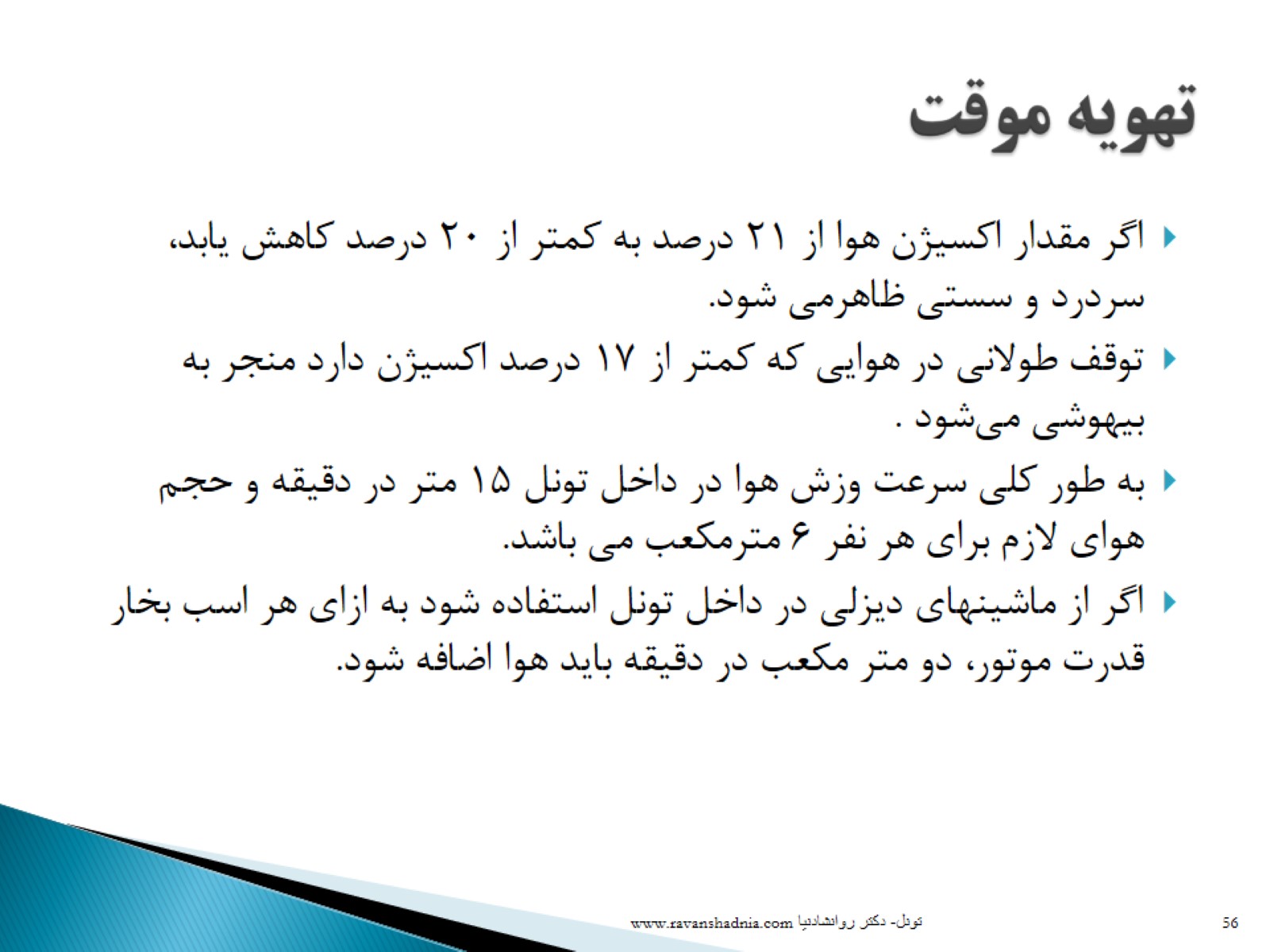 تهويه موقت
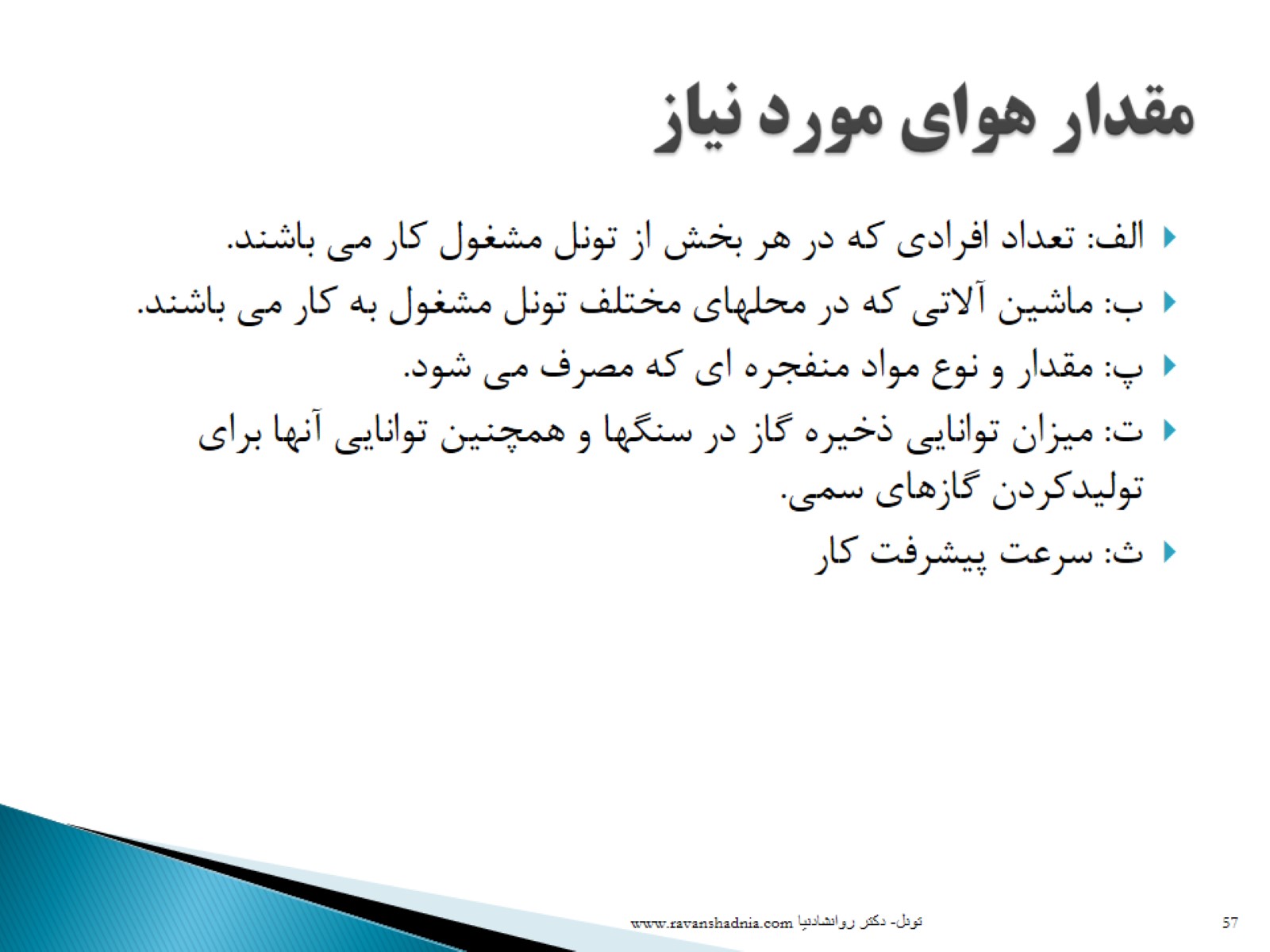 مقدار هواي مورد نياز
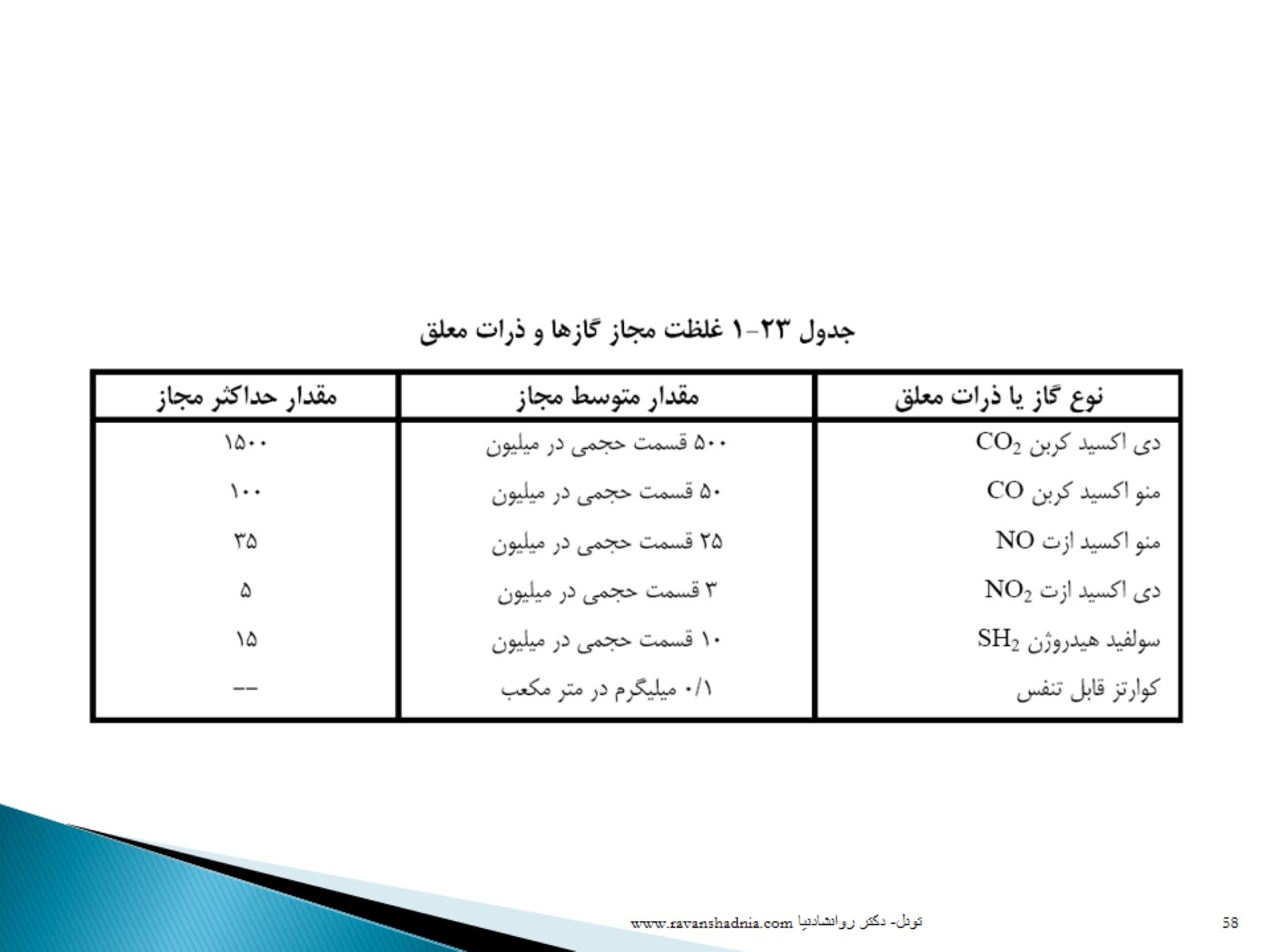 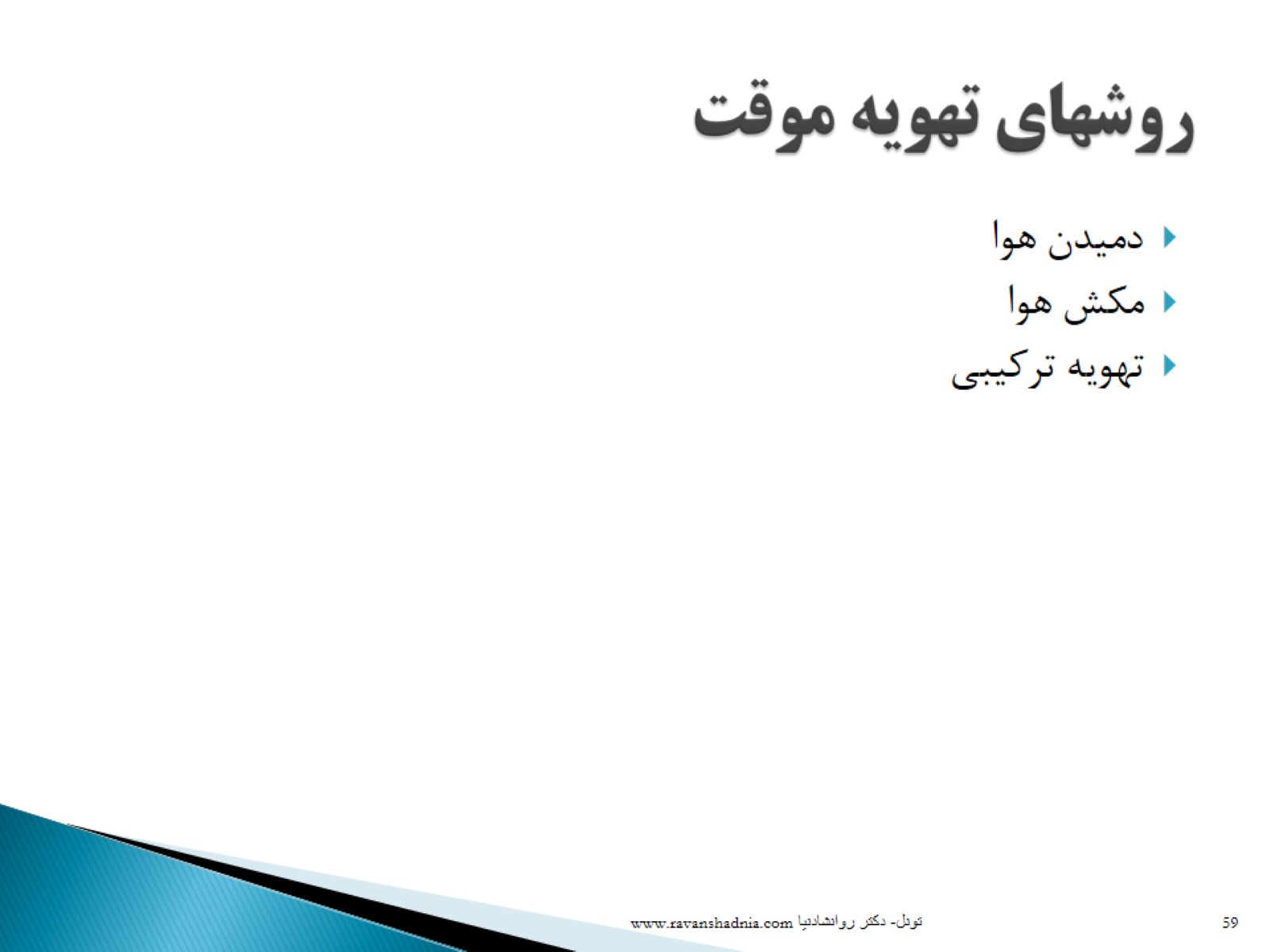 روشهاي تهويه موقت
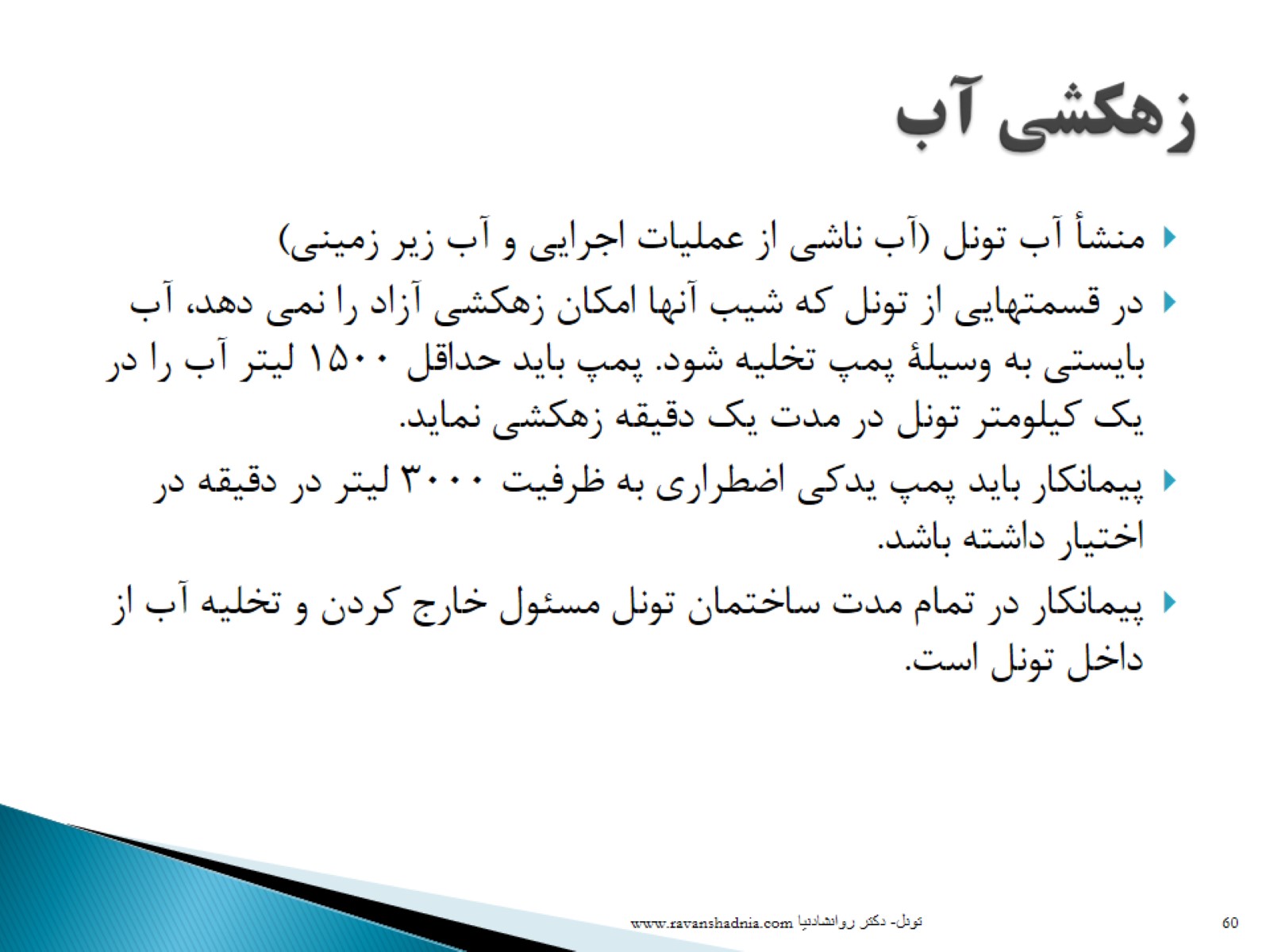 زهكشي آب
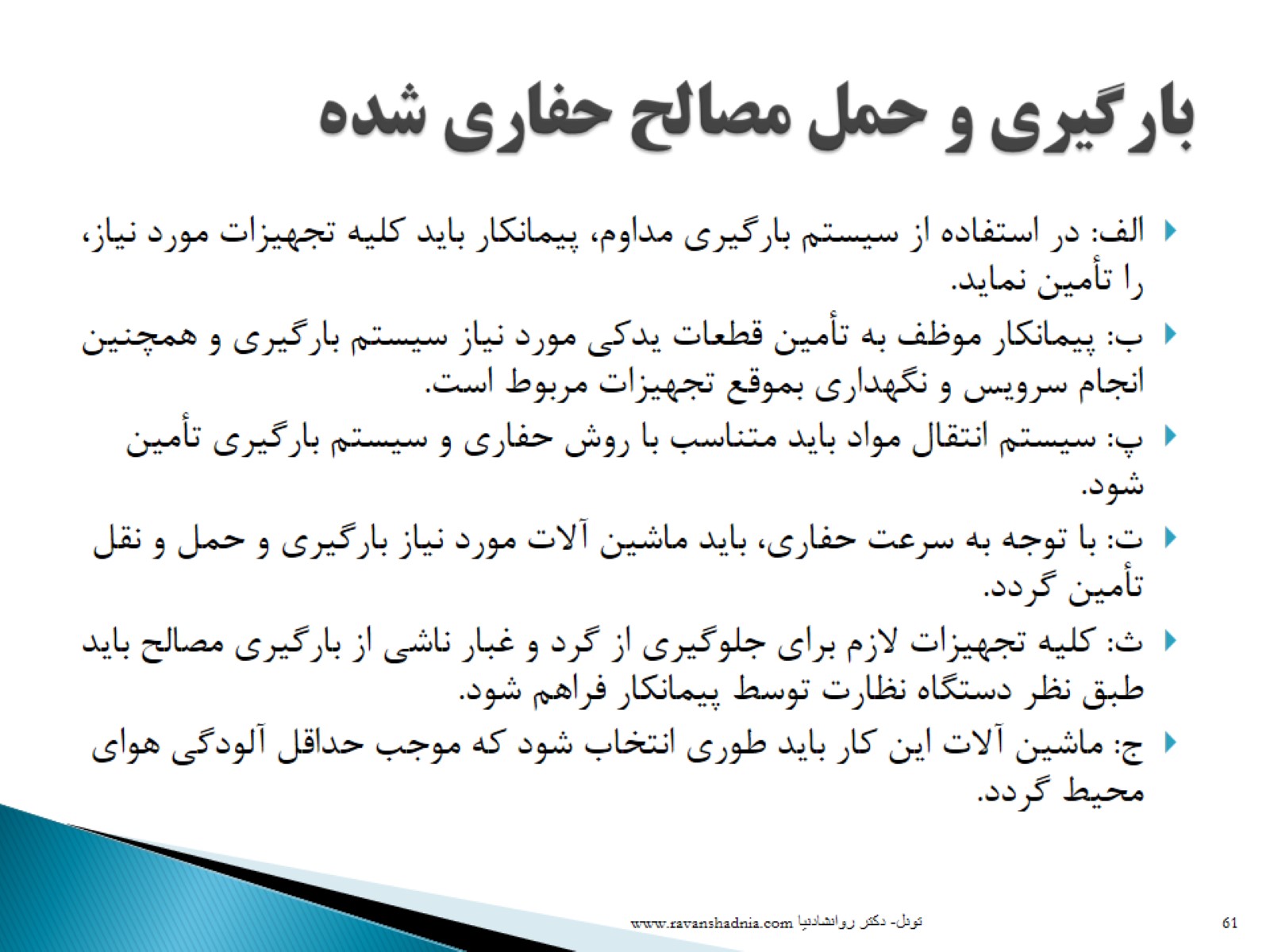 بارگيري و حمل مصالح حفاري شده
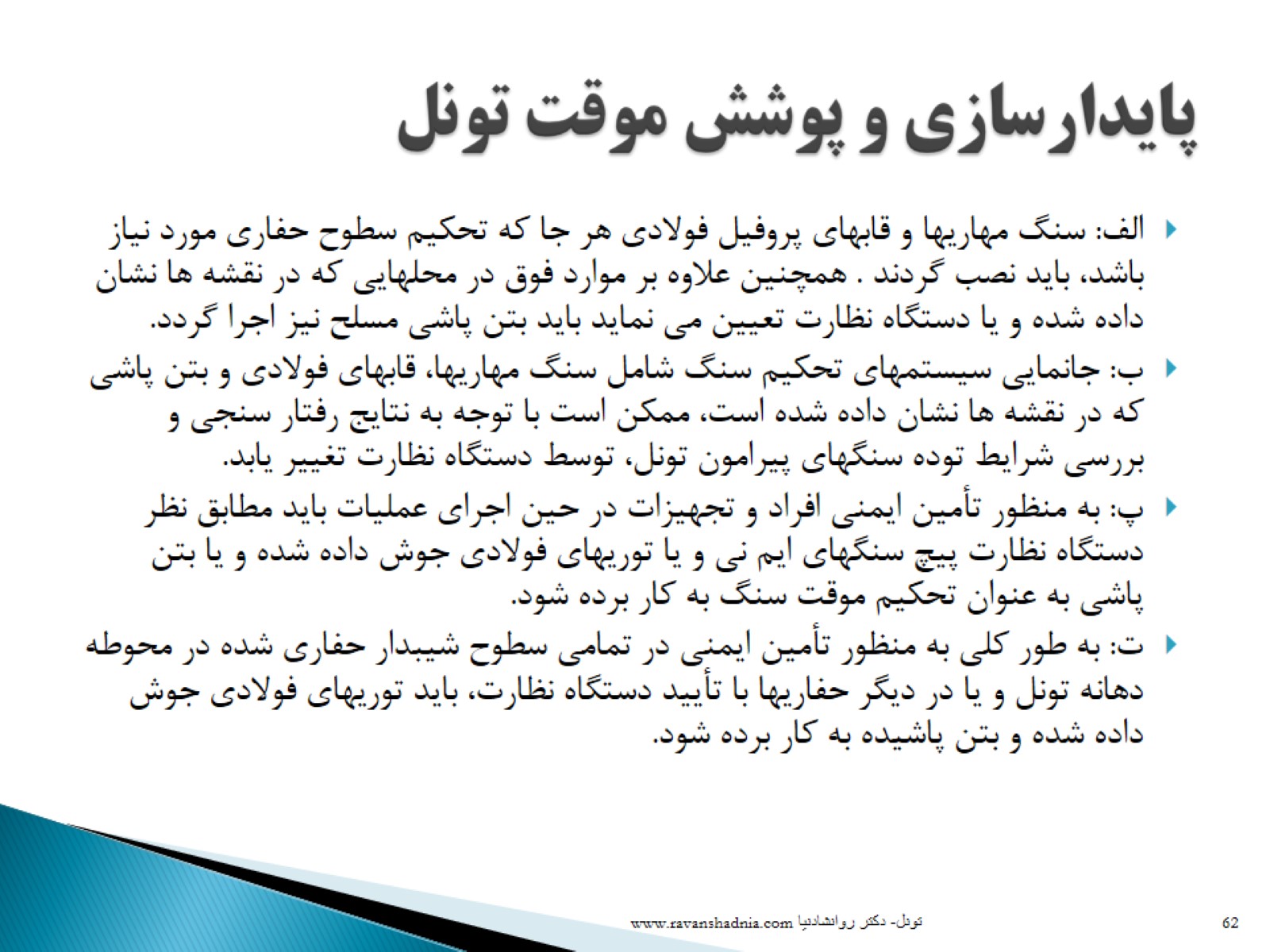 پايدارسازي و پوشش موقت تونل
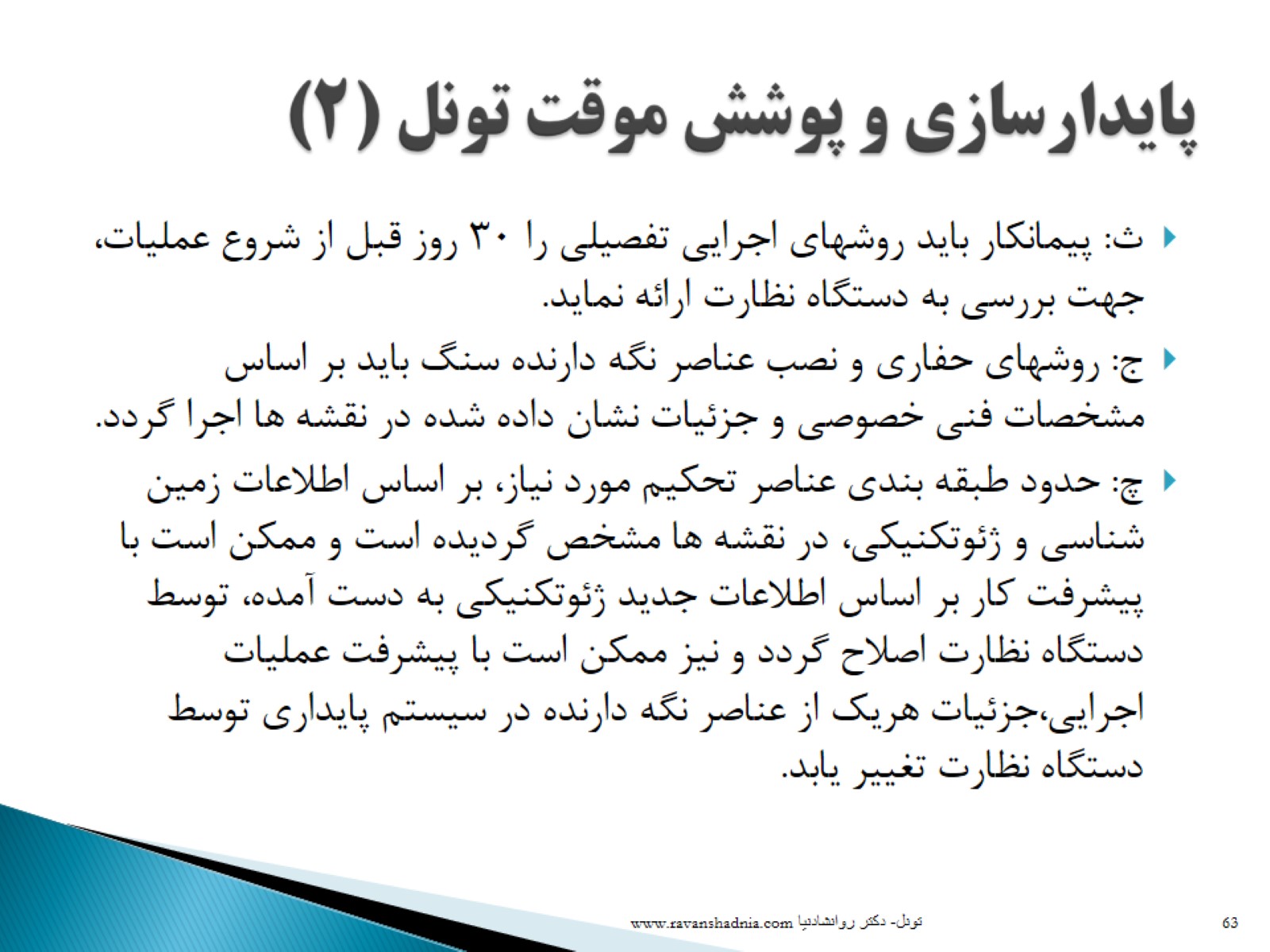 پايدارسازي و پوشش موقت تونل (2)
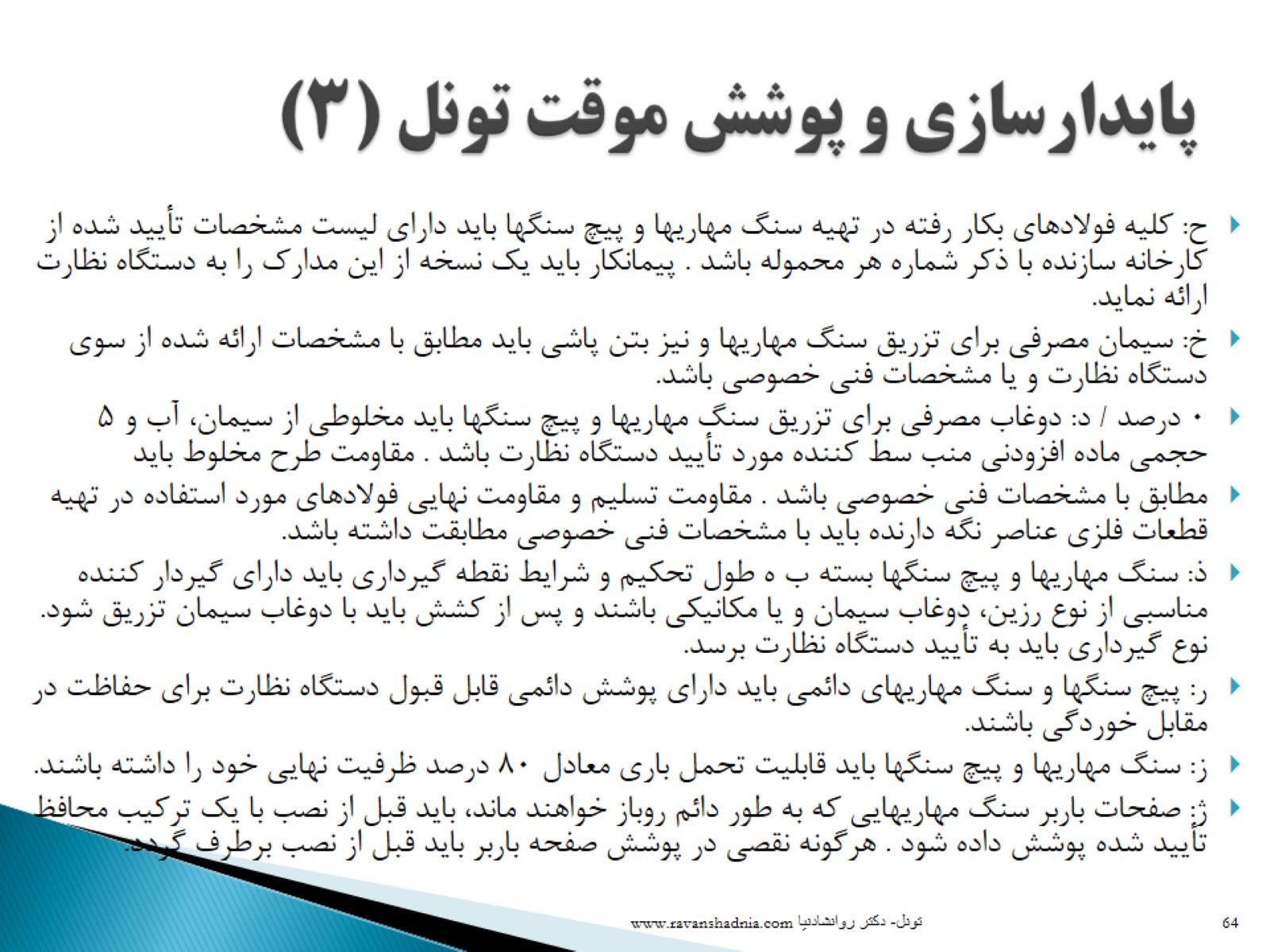 پايدارسازي و پوشش موقت تونل (3)
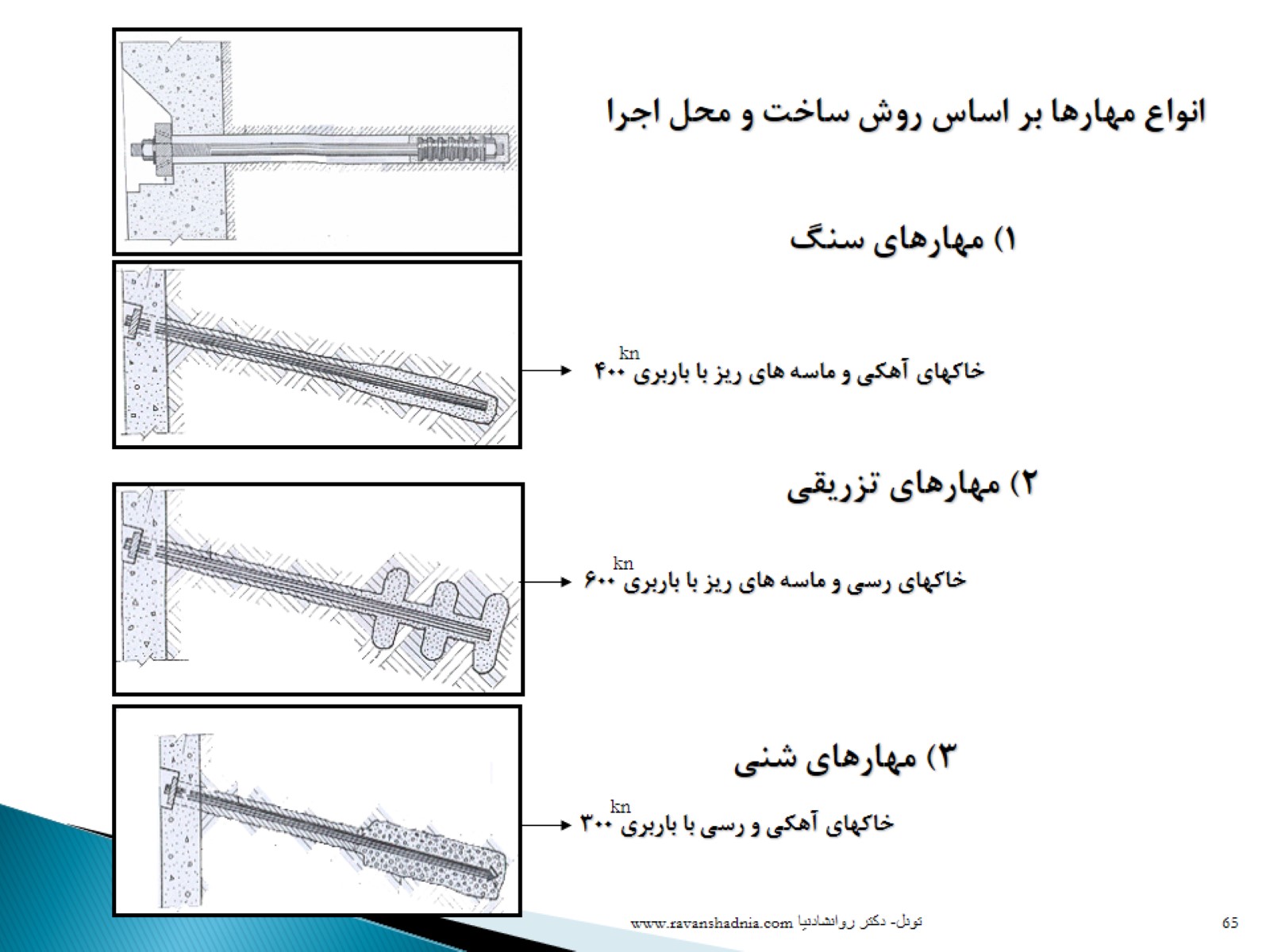 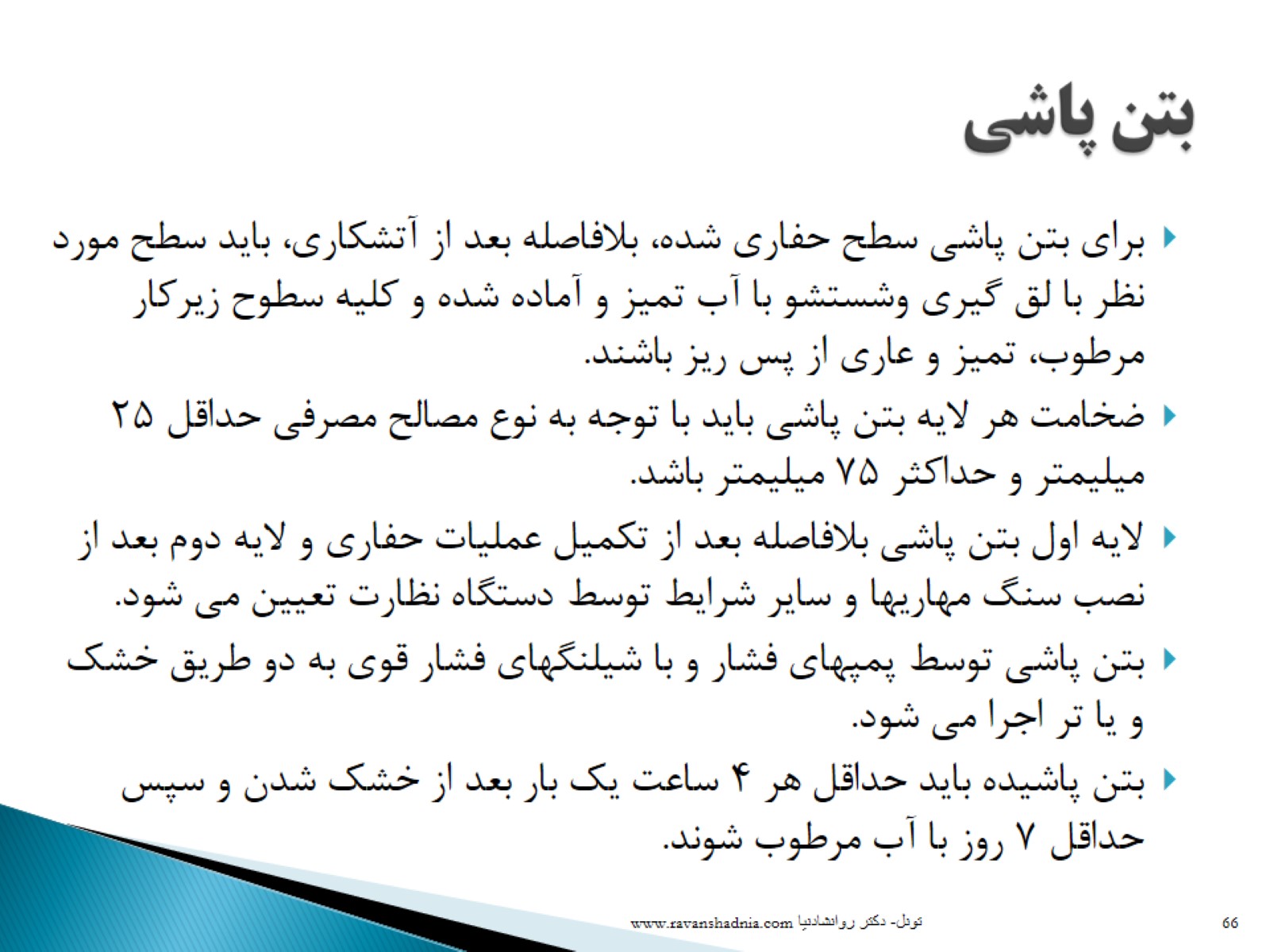 بتن پاشي
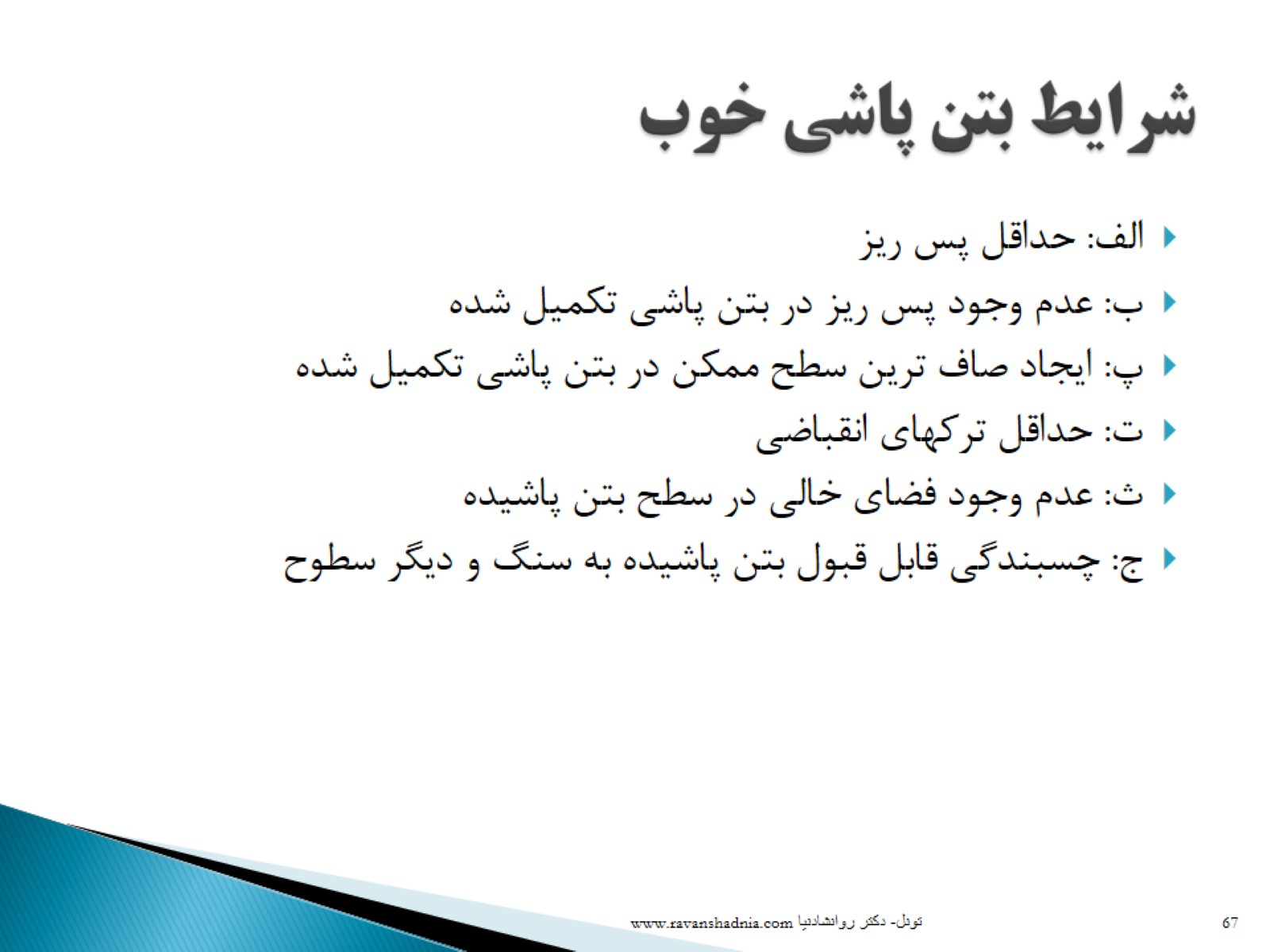 شرايط بتن پاشي خوب
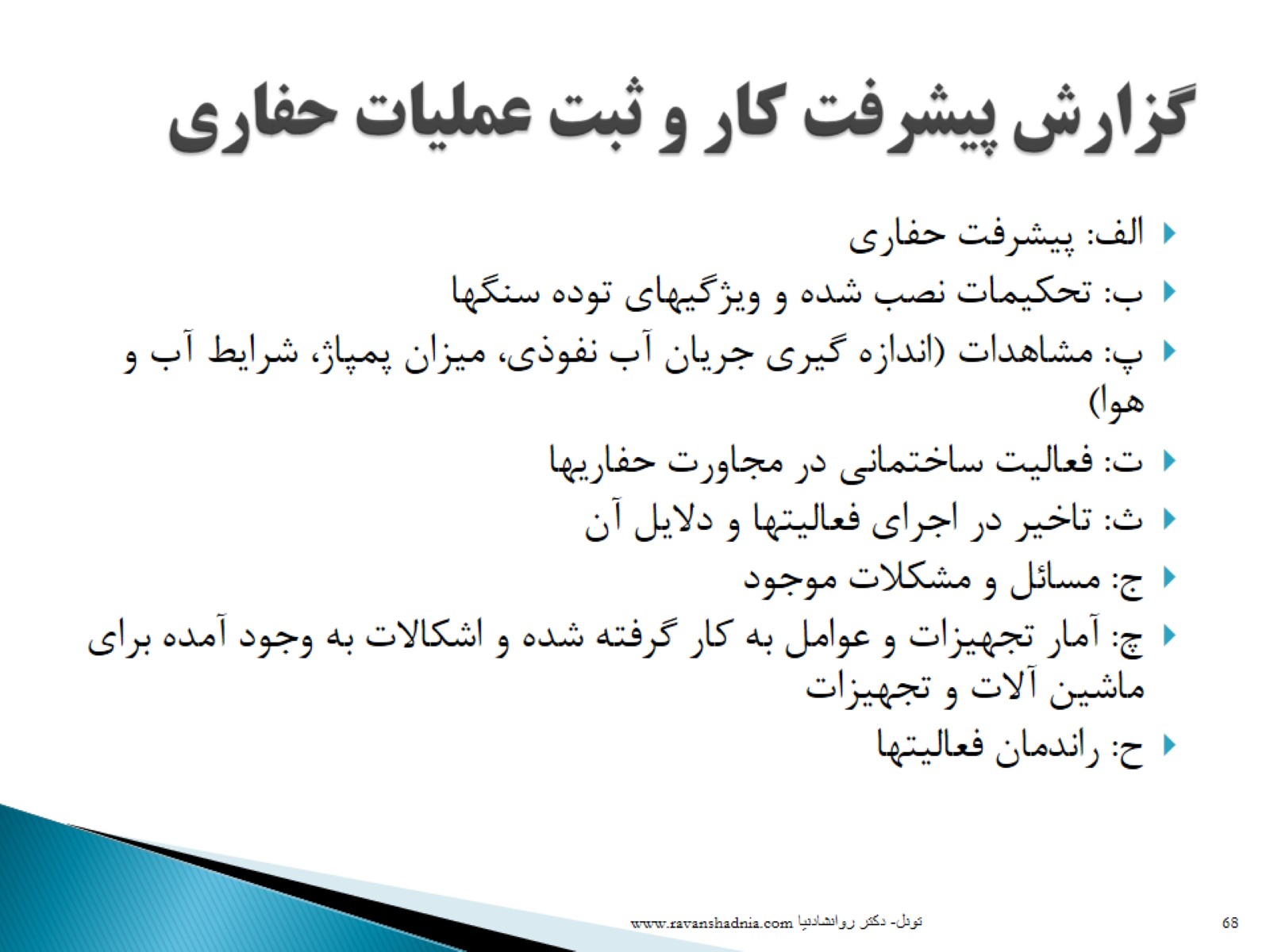 گزارش پيشرفت كار و ثبت عمليات حفاري
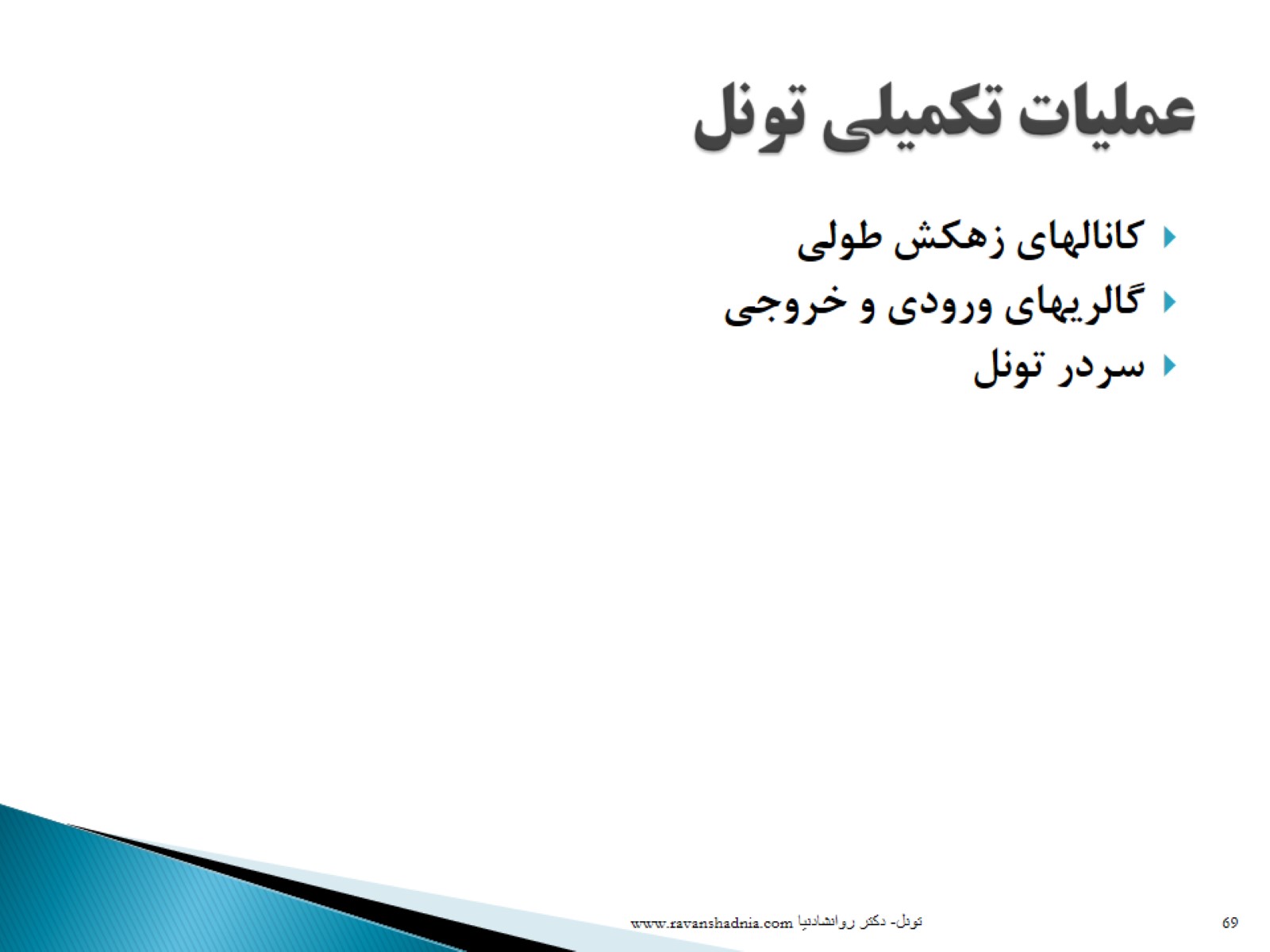 عمليات تكميلي تونل
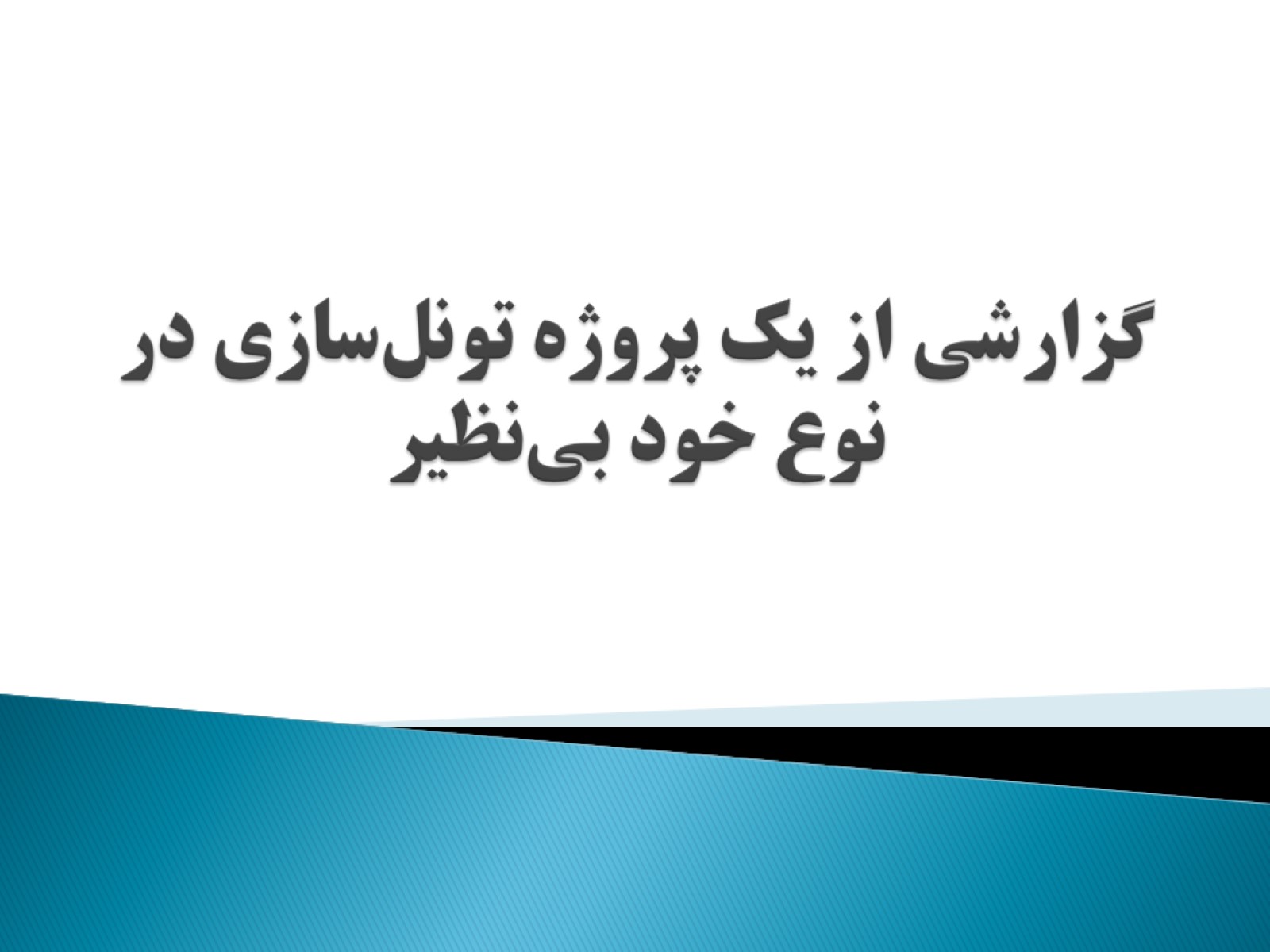 گزارشي از يك پروژه تونل‌سازي در نوع خود بي‌نظير
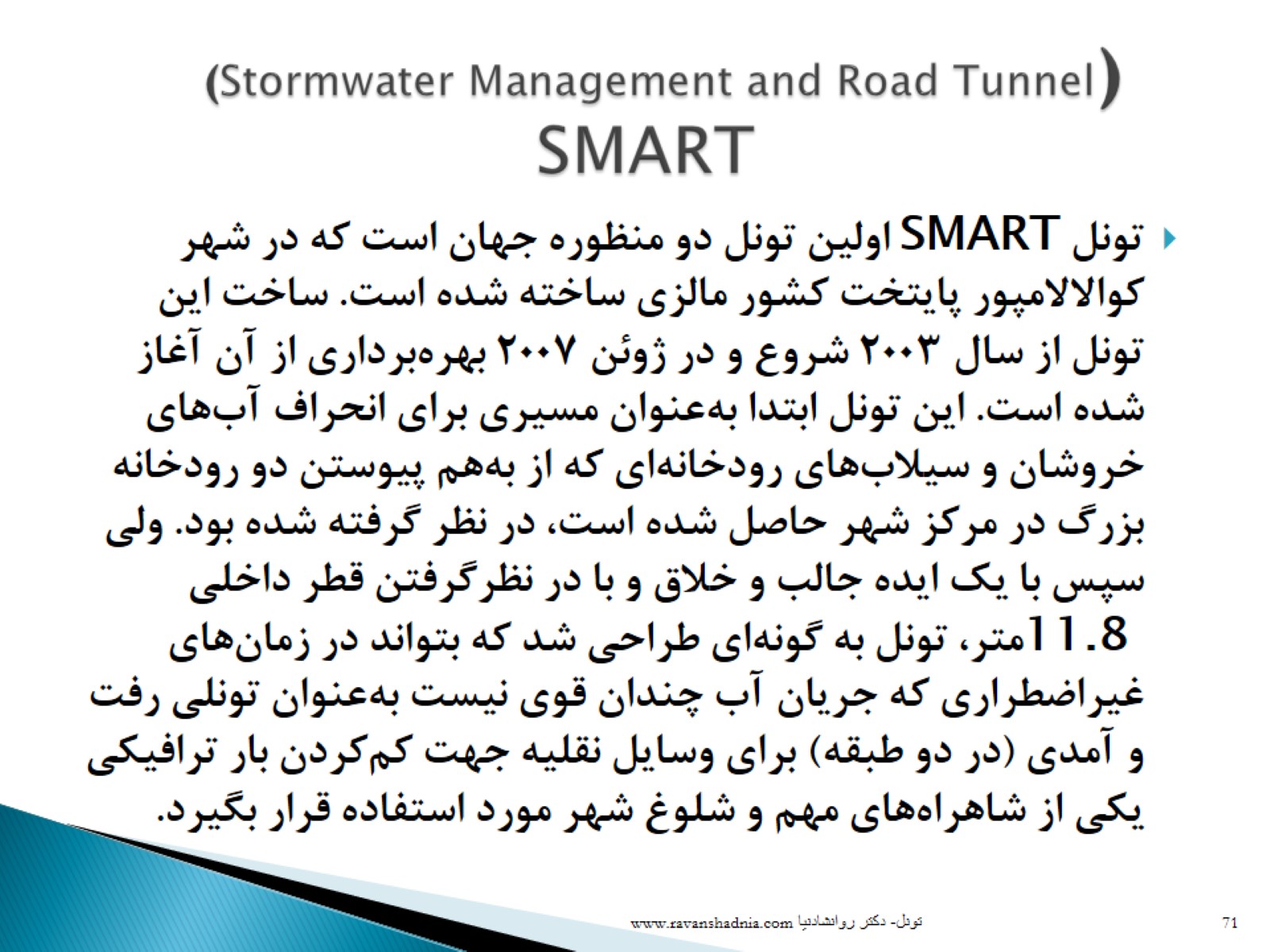 (Stormwater Management and Road Tunnel)     SMART
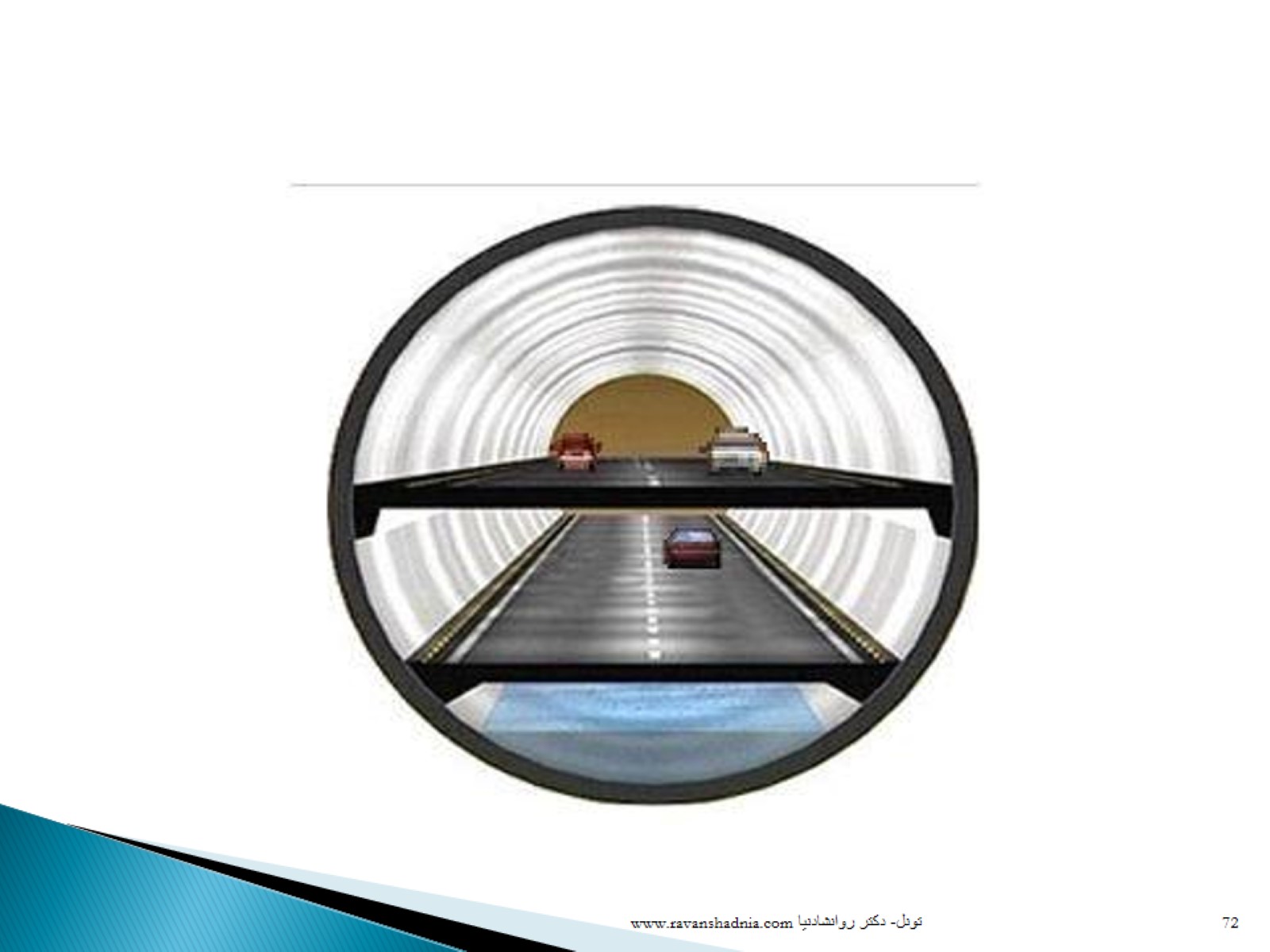 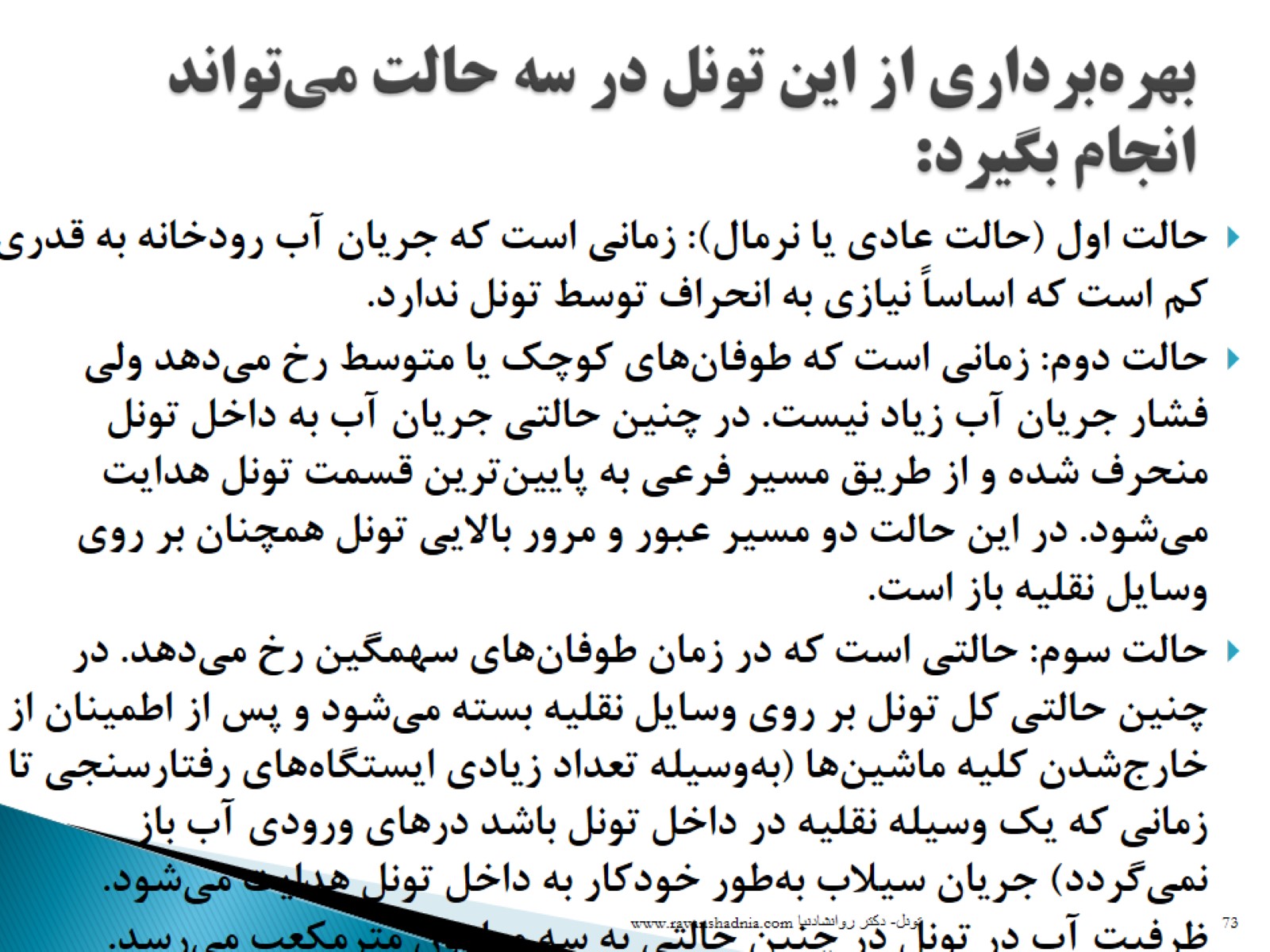 بهره‌برداري از اين تونل در سه حالت مي‌تواند انجام بگيرد:
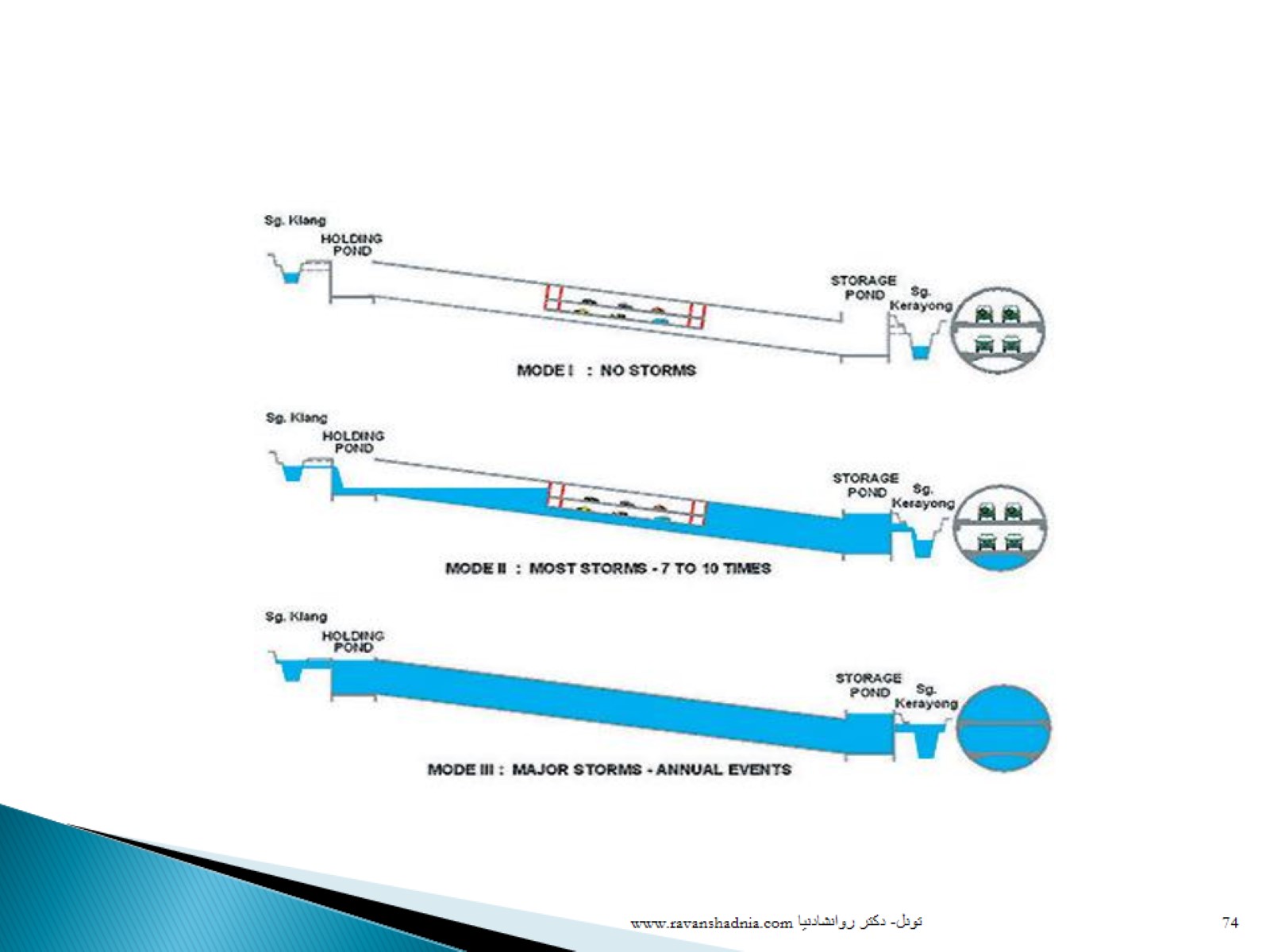 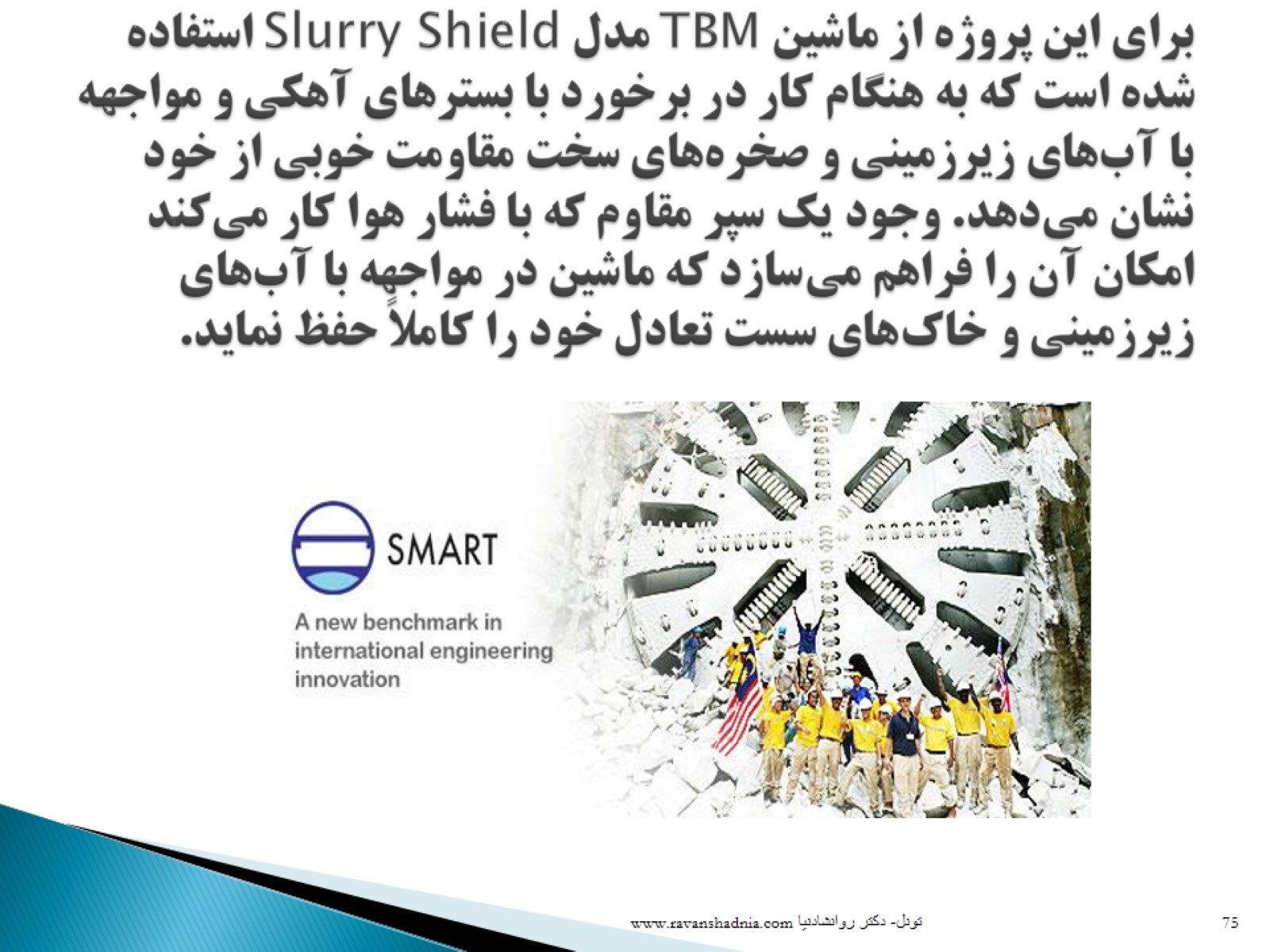 براي اين پروژه از ماشين TBM مدل Slurry Shield استفاده شده است كه به هنگام كار در برخورد با بسترهاي آهكي و مواجهه با آب‌هاي زيرزميني و صخره‌هاي سخت مقاومت خوبي از خود نشان مي‌دهد. وجود يك سپر مقاوم كه با فشار هوا كار مي‌كند امكان آن را فراهم مي‌سازد كه ماشين در مواجهه با آب‌هاي زيرزميني و خاك‌هاي سست تعادل خود را كاملاً حفظ نمايد.
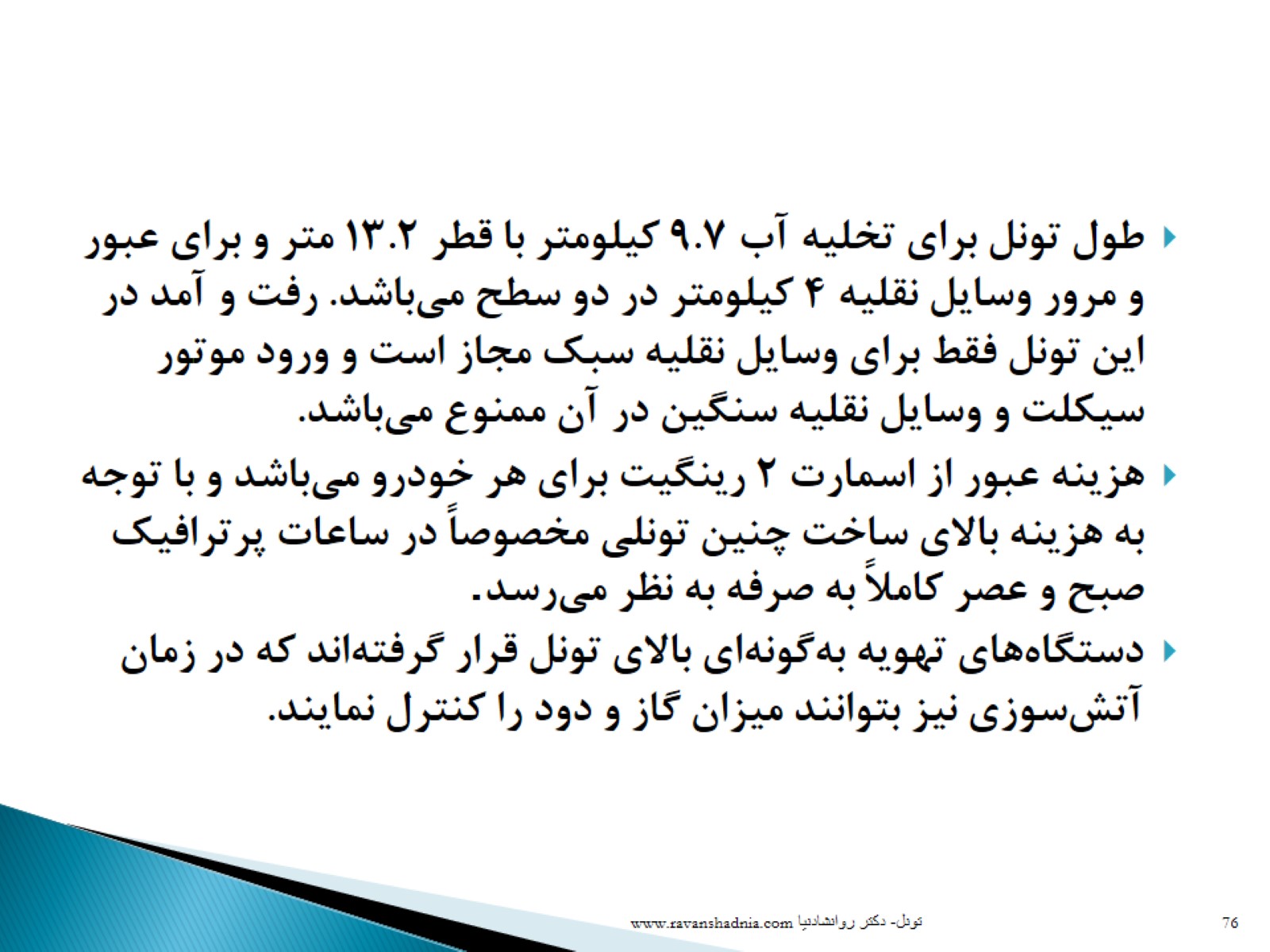